Hadron Spectroscopy at the frontier of theory and experiment
Alessandro Pilloni
NSTAR 2024, June 19th, 2024
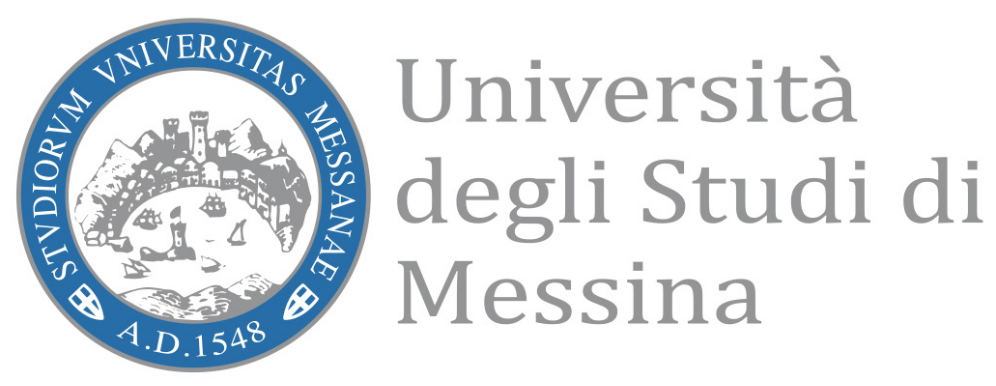 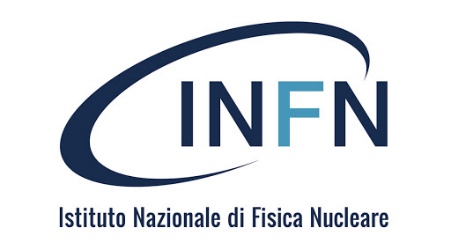 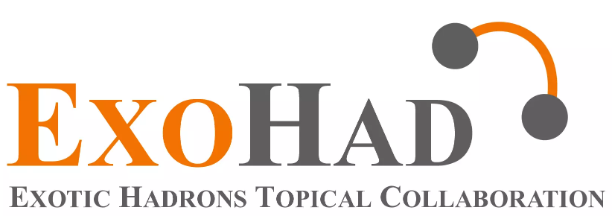 The richness of hadron spectrum
The structures populating hadron reactionsare extremely rich
Ultimate goal is to understand them in term of QCD degrees of freedom
To do so, the spectrum of resonances must be correctly reconstructed
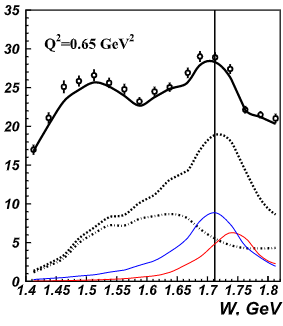 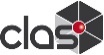 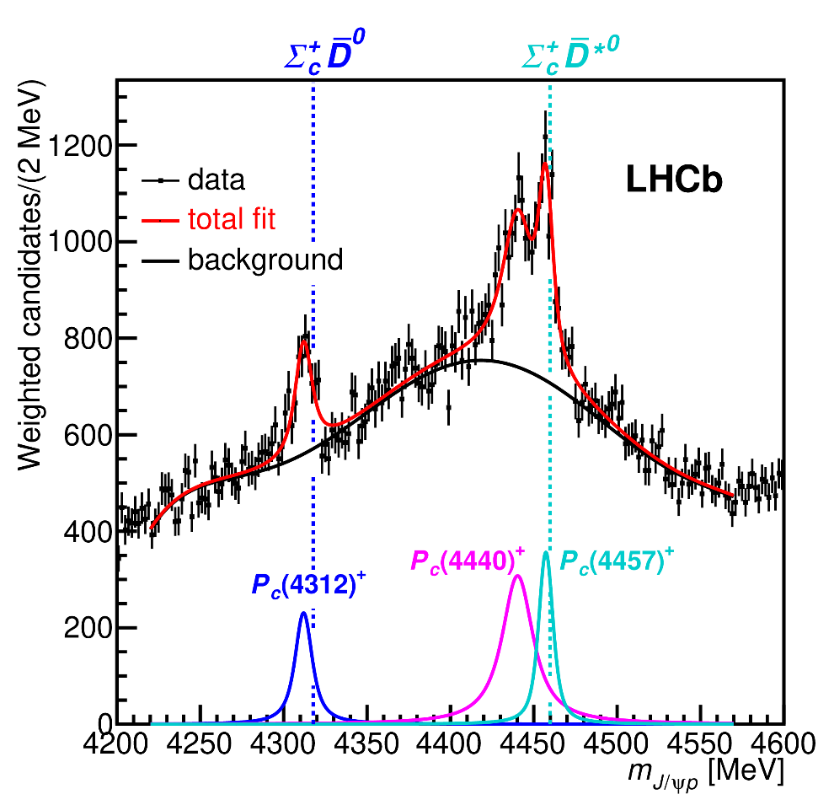 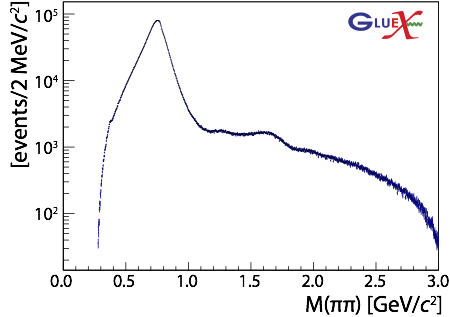 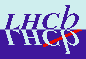 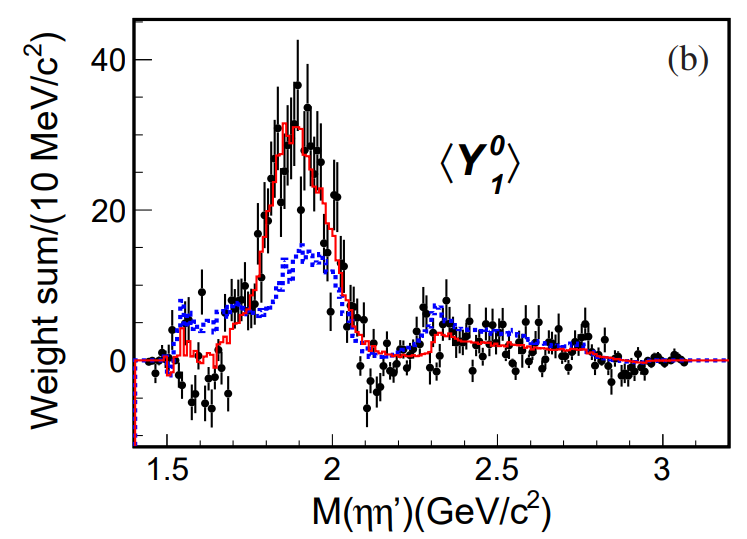 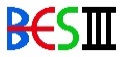 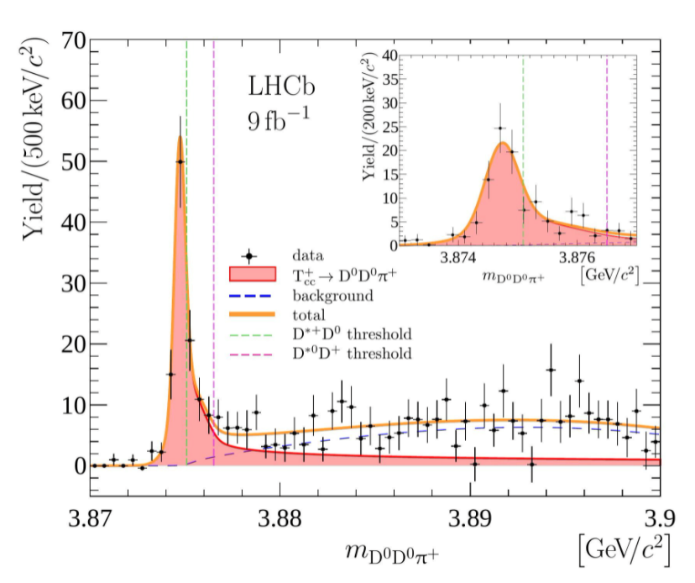 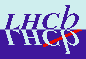 A. Pilloni – Hadron Spectroscopy at the frontier of theory and experiment
2
[Speaker Notes: 2 slides su Zc, a Bes e a Belle
2 slide su tetraquark model: dall’hamiltoniana di Jaffe al calcolo delle masse
1 slide su molecular models, dove sono i carichi? (non in Tornqvist, si in Hanhart, vedere Braaten, citare Nefediev)
2 slides su decay channels, dove si dovrebbe vedere, e a seconda del modello, vedere qualche plot
1 slide su Y(4260), tetraquark? C’è lo strano (si vede la f0)
1 slide su Zc a cleo (anche il neutro)]
Exotics
The quark model is still the simplest tool to organize the spectrum
JPAC, PPNP 127 (2022), 103981
«Exotic hadrons» are Beyond the Standard (quark) Model

Organizing them teaches us some more about quark-gluon interactions
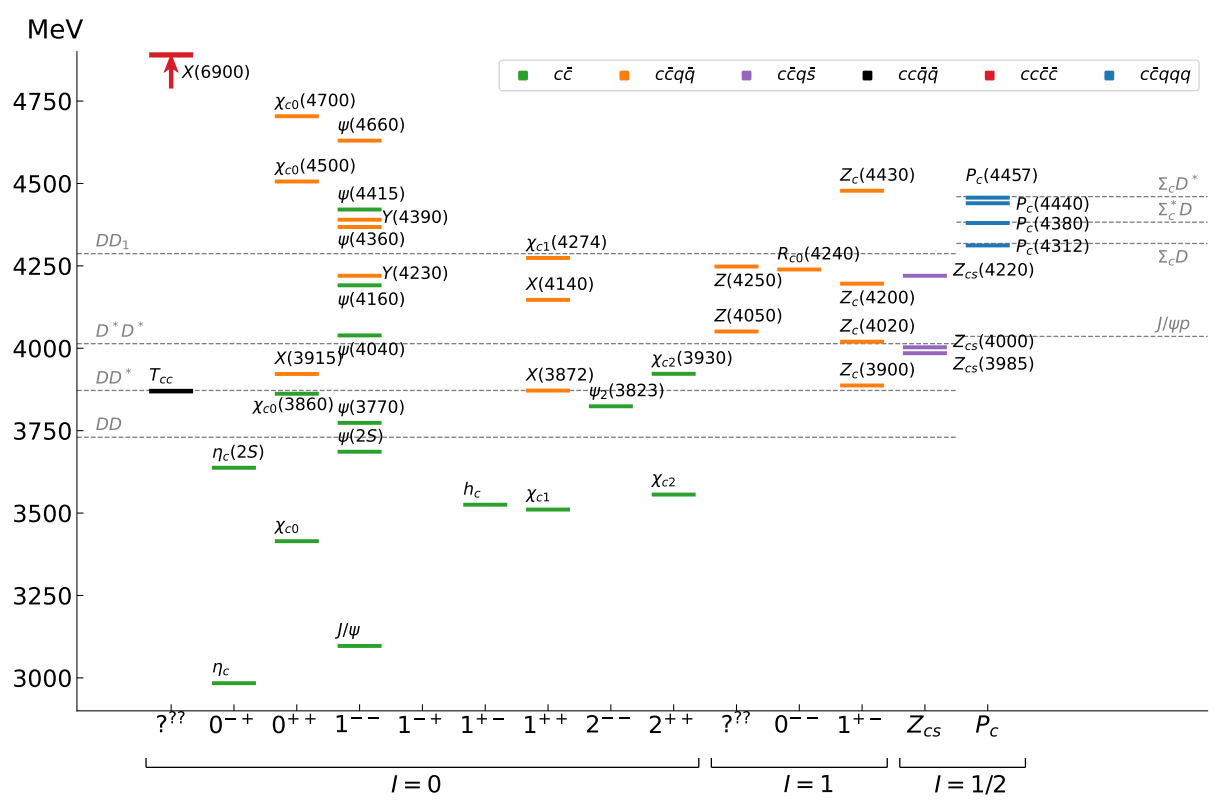 A. Pilloni – Hadron Spectroscopy at the frontier of theory and experiment
3
[Speaker Notes: 2 slides su Zc, a Bes e a Belle
2 slide su tetraquark model: dall’hamiltoniana di Jaffe al calcolo delle masse
1 slide su molecular models, dove sono i carichi? (non in Tornqvist, si in Hanhart, vedere Braaten, citare Nefediev)
2 slides su decay channels, dove si dovrebbe vedere, e a seconda del modello, vedere qualche plot
1 slide su Y(4260), tetraquark? C’è lo strano (si vede la f0)
1 slide su Zc a cleo (anche il neutro)]
How theorists think of experiments
All the information about hadrons is collected by the Particle Data Group
Changing beam and target, you can change the font
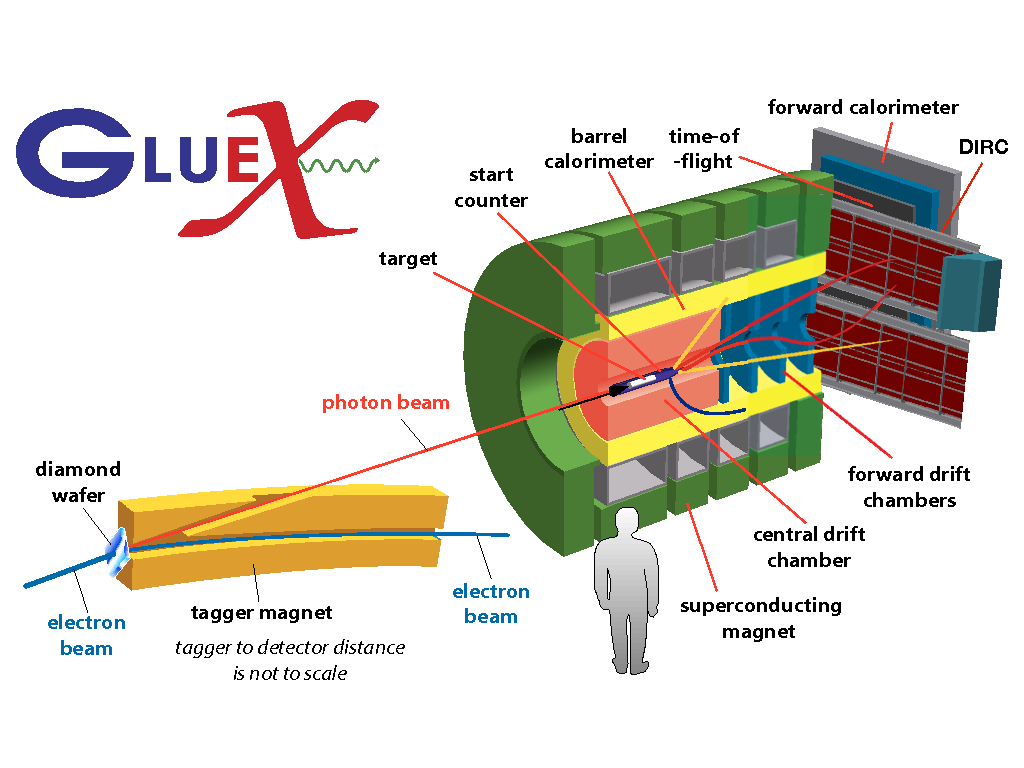 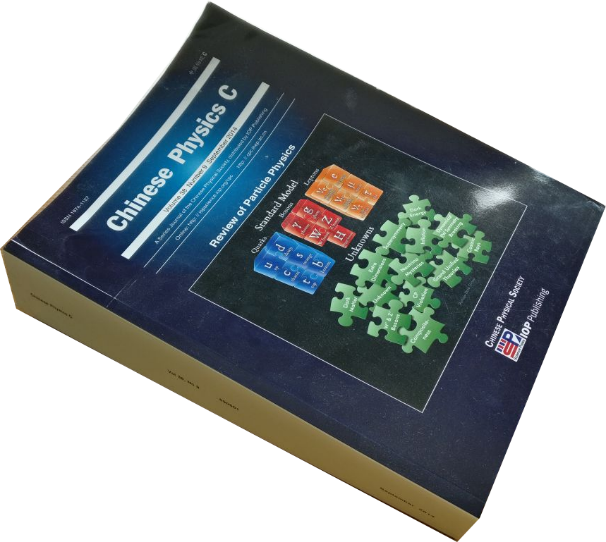 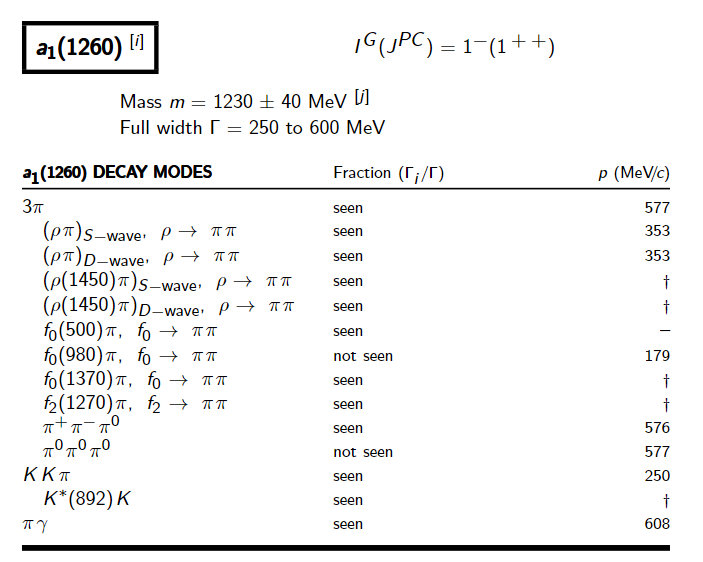 P
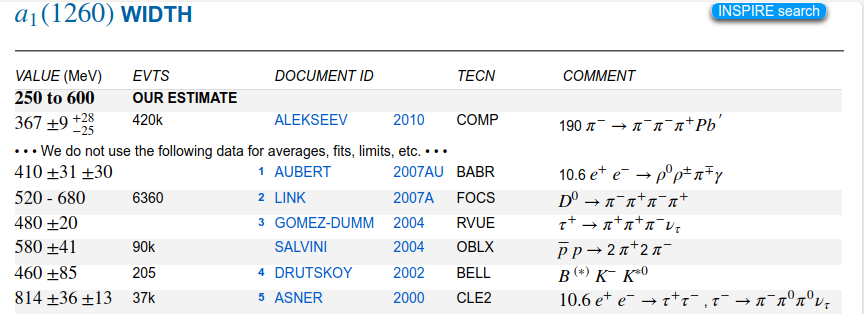 D
What theorists see…
What experimentalists present…
A. Pilloni – Hadron Spectroscopy at the frontier of theory and experiment
4
Potential problems
We can’t afford being misguided by simplistic resonance extraction!(life is already hard enough without red herrings)

Amplitude analysis requires collaboration of theorists and experimentalists

However, we don’t have a universal recipe to do things right
We have to proceed:
Case-by-case
Keep in mind the limitations of each approach
Overstudy (the more approaches the better)
No overstatement (do-no-harm)
A. Pilloni – Hadron Spectroscopy at the frontier of theory and experiment
5
Top-down approach
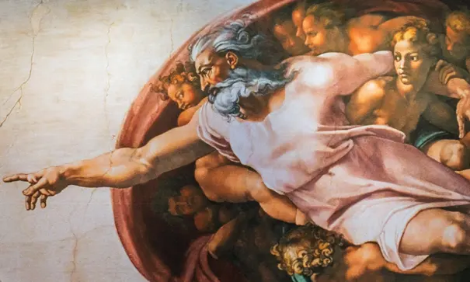 You are given a model/theory
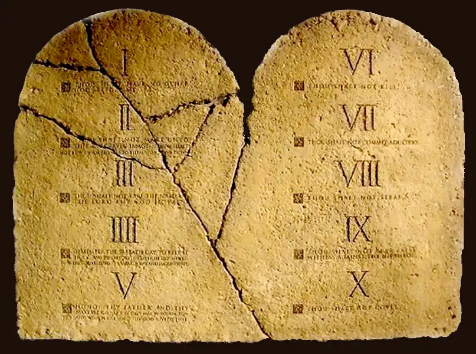 You calculate the amplitude
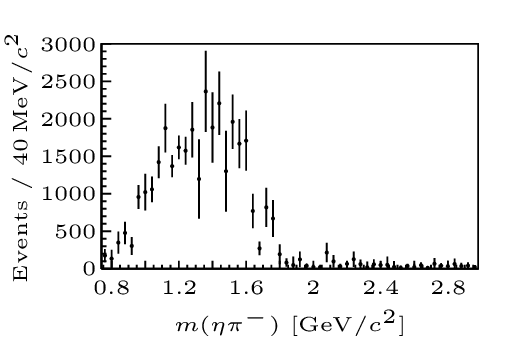 You compare with data.Or you don’t.
Predictive power 
Physical interpretation (within the model! )Biased by the input 
A. Pilloni – Hadron Spectroscopy at the frontier of theory and experiment
6
Options on the market
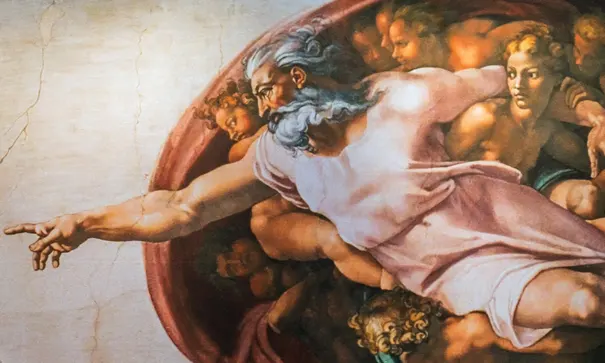 Quark-level calculations:
Quark models, DSE, pNRQCD, Hybrids, ...
Spectrum generally calculated as bound states of some potential
Decay rates as «overlap integrals» between two static configurations

Comprehensive picture  	Little scattering dynamics 
Hadron level calculations:
Microscopic models inspired to EFT + Unitarization
Compact states vs. molecules, triangles...
States as poles of scattering amplitudes
Couplings as residues at the poles

Scattering dynamics  	More case-by-case 
A. Pilloni – Hadron Spectroscopy at the frontier of theory and experiment
Bottom-up approach
Less predictive power 
Some physical interpretation Minimally biased 
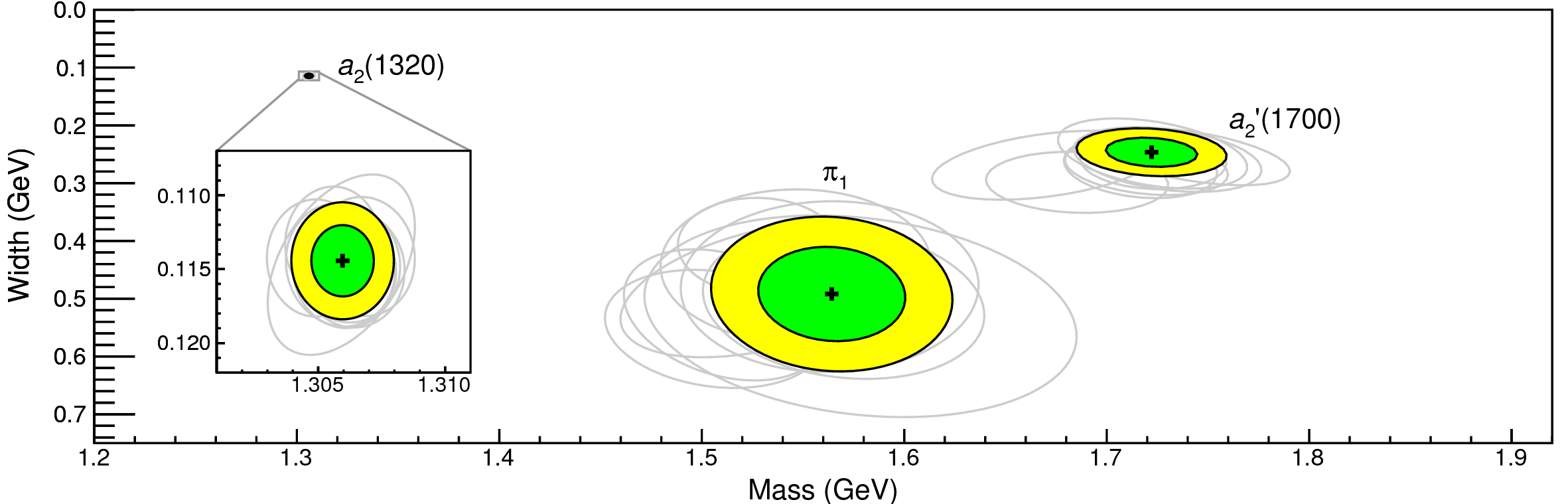 You extract physics
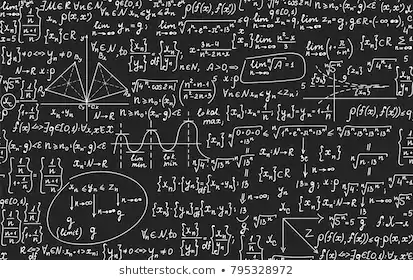 You choose a set of generic amplitudes
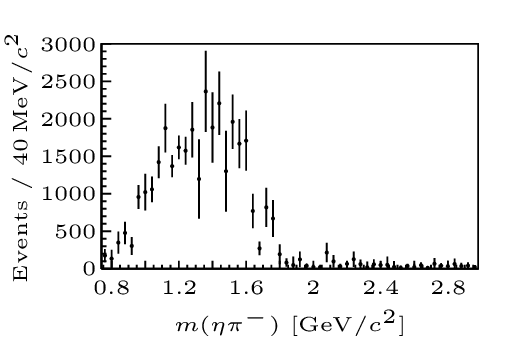 You start with data
A. Pilloni – Hadron Spectroscopy at the frontier of theory and experiment
8
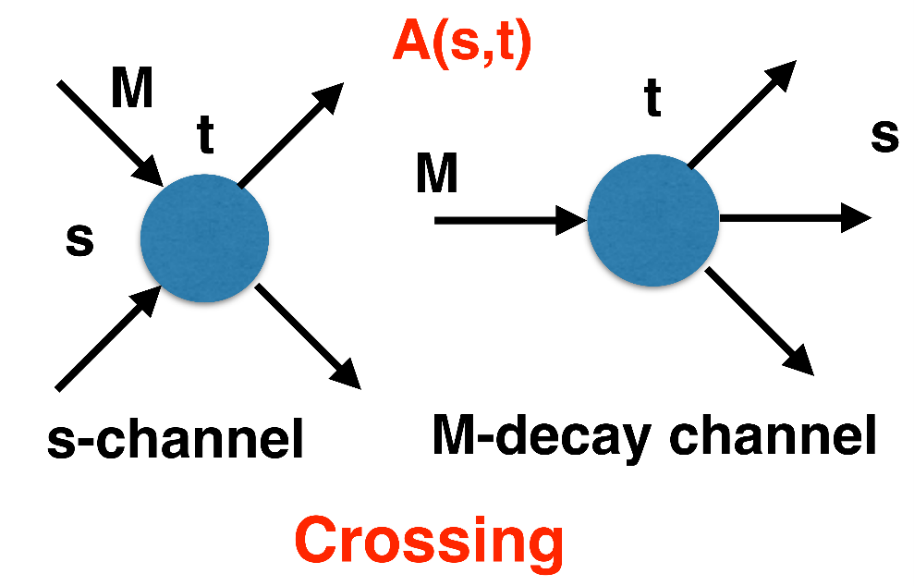 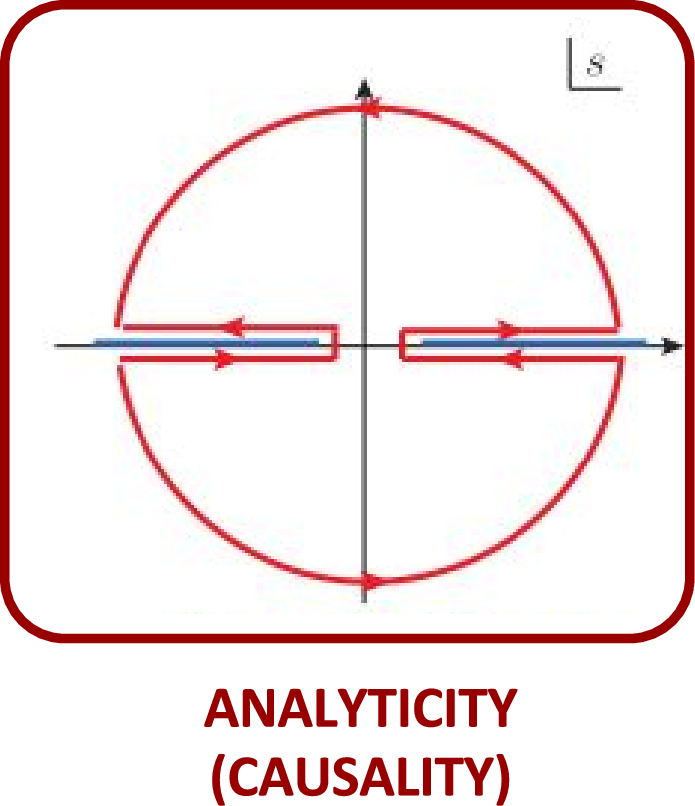 Analyticity
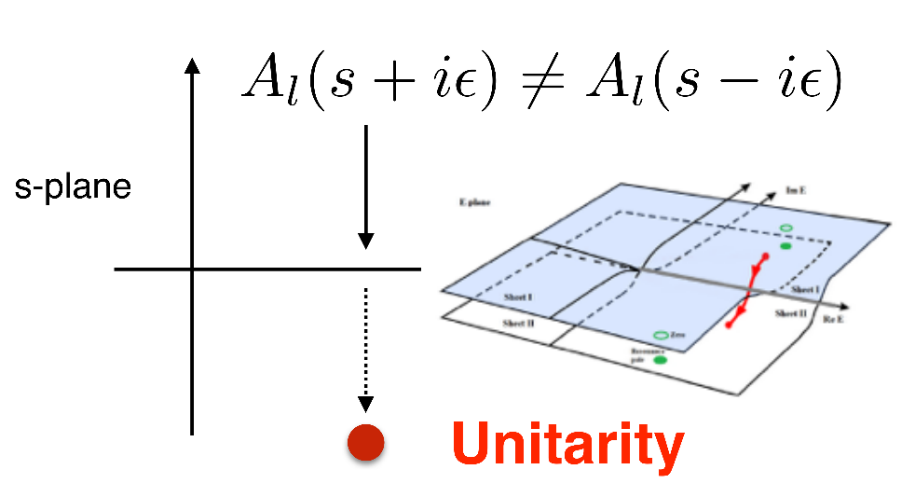 These are constraints the amplitudes have to satisfy, but do not fix the dynamics

They can be imposed with an increasing amount of rigor, to extract robust physics information 
The «background» phenomena can be effectively parameterized in a controlled way
+ Lorentz, discrete & global symmetries
A. Pilloni – Hadron Spectroscopy at the frontier of theory and experiment
9
[Speaker Notes: Controlla la parte su Regge]
Joint Physics Analysis Center
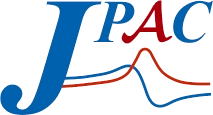 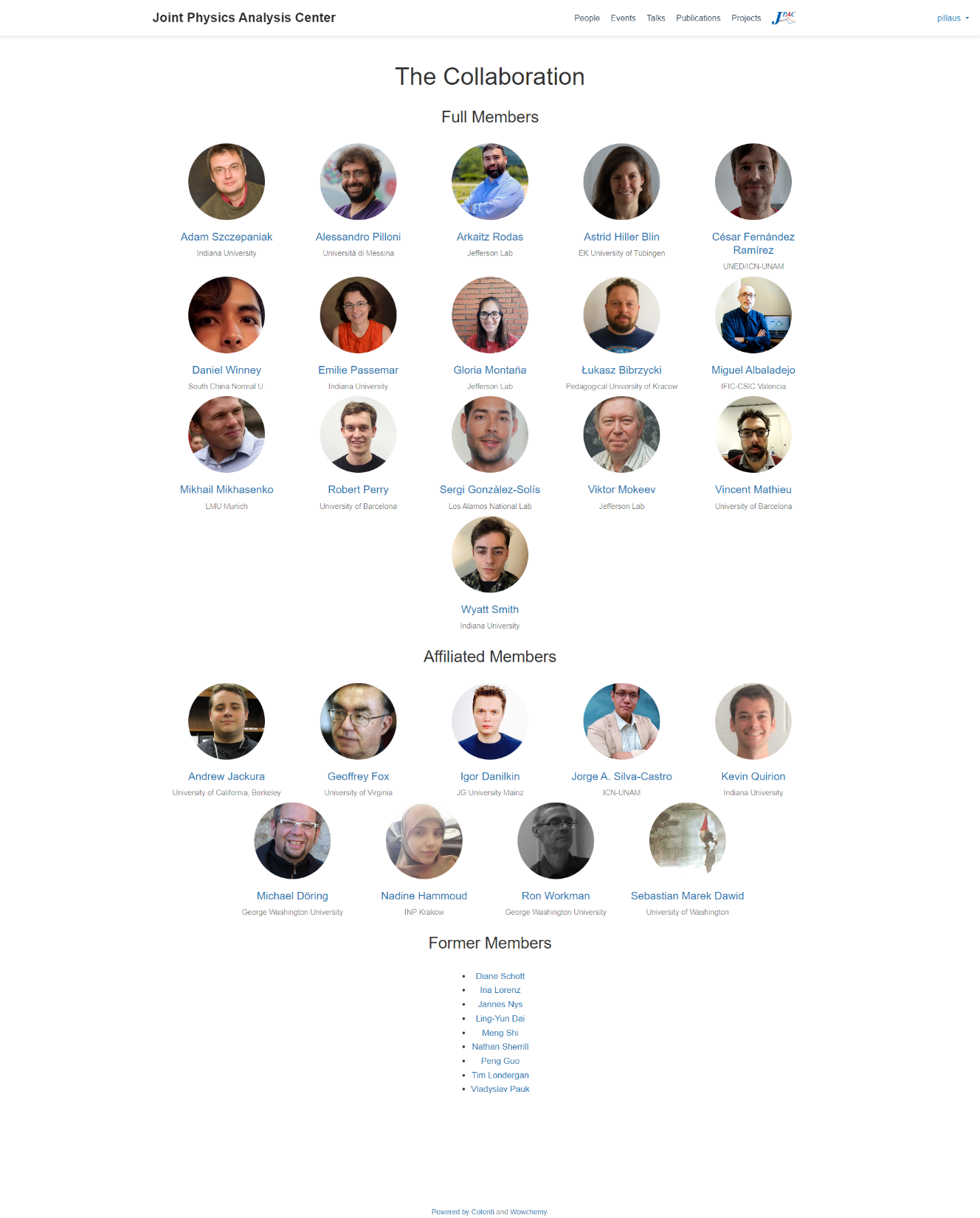 Funded in 2013 as theory supportoriginally for JLab exps, but grew up much larger 
Creates bridges between theorists and experimentalists

40+ researchers affiliated during a decade
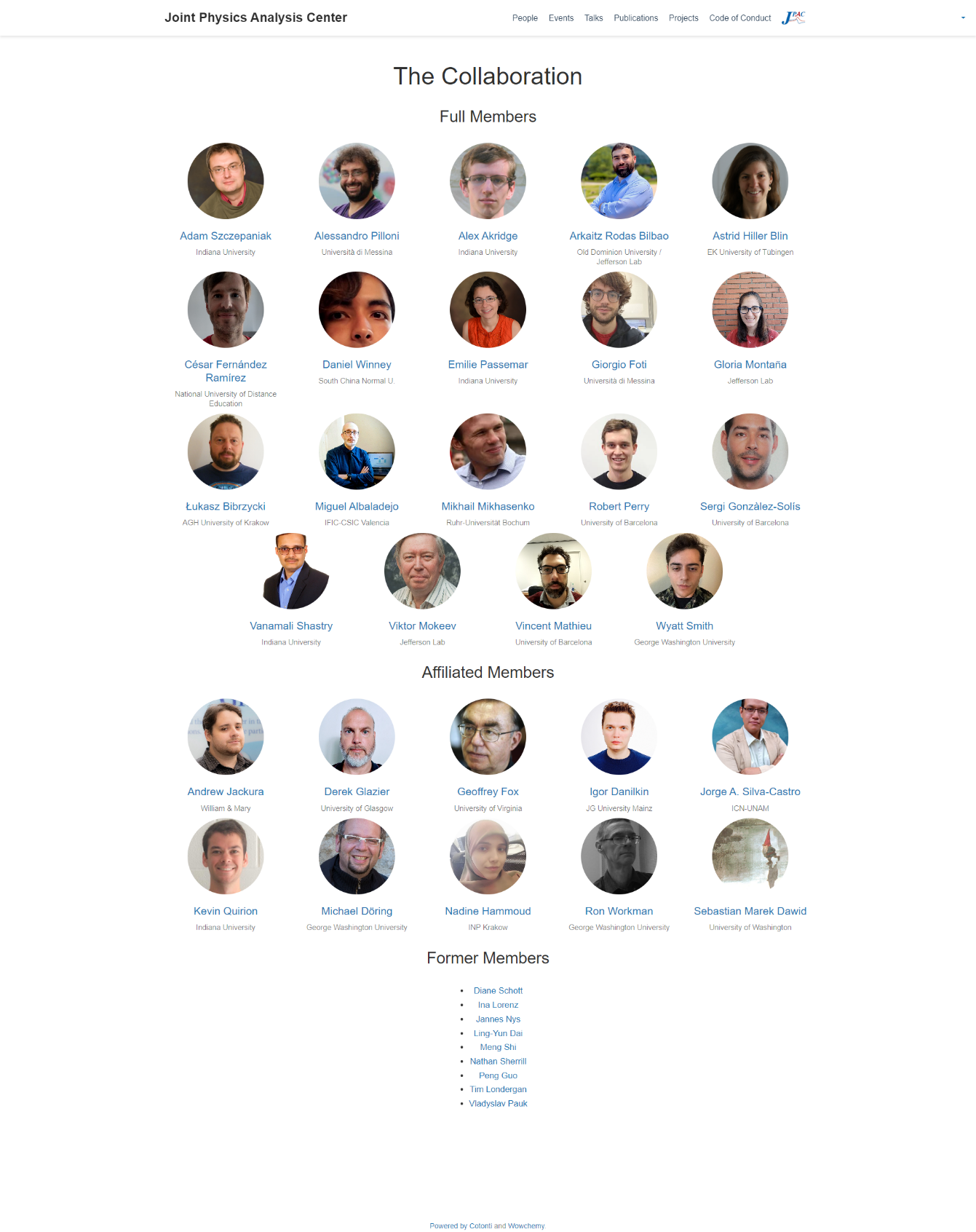 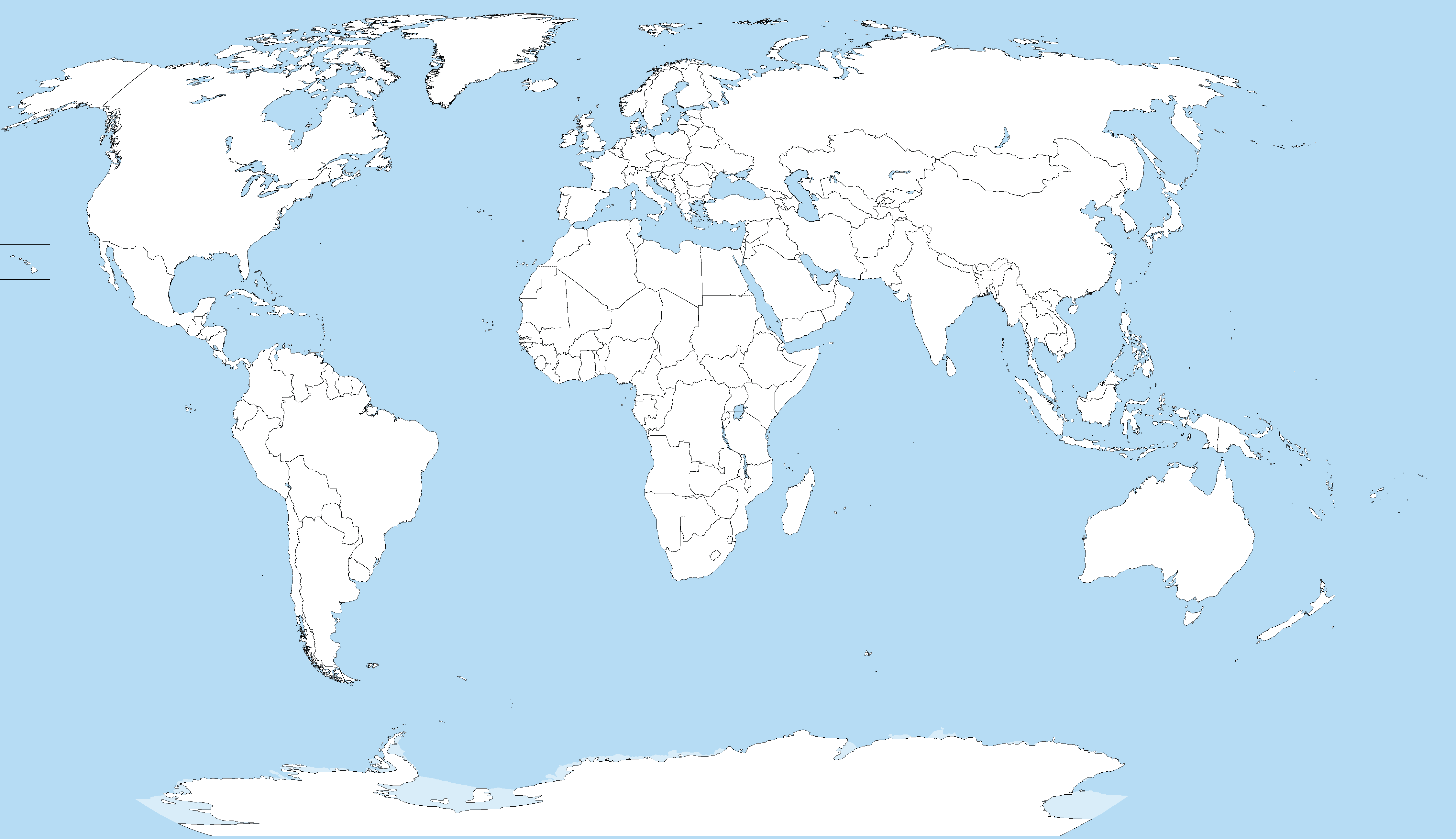 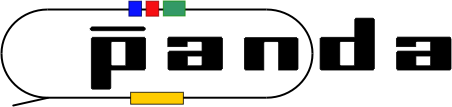 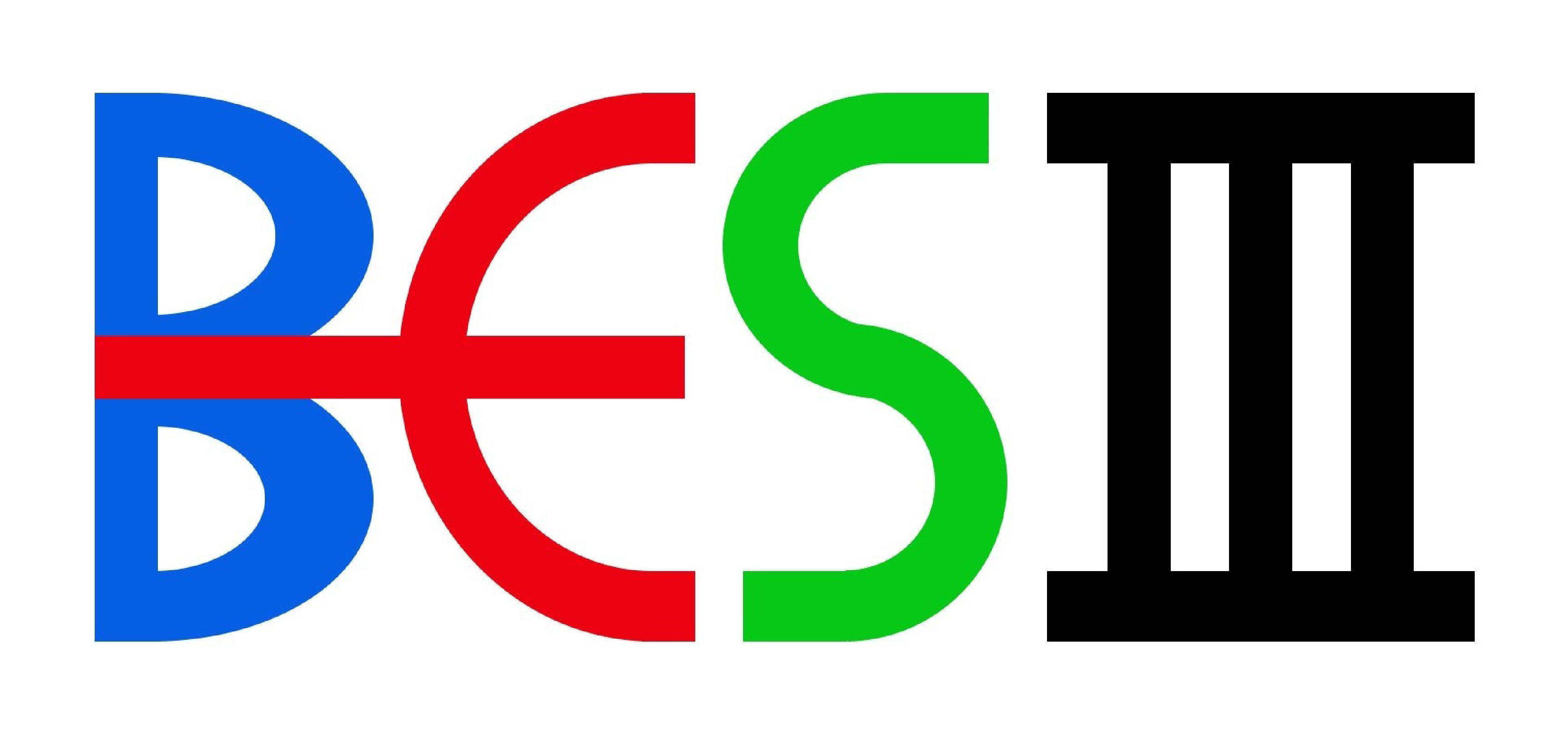 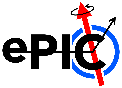 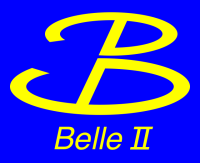 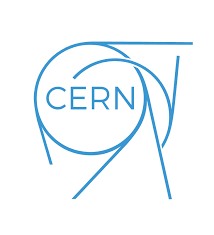 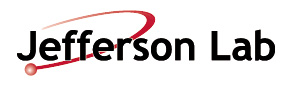 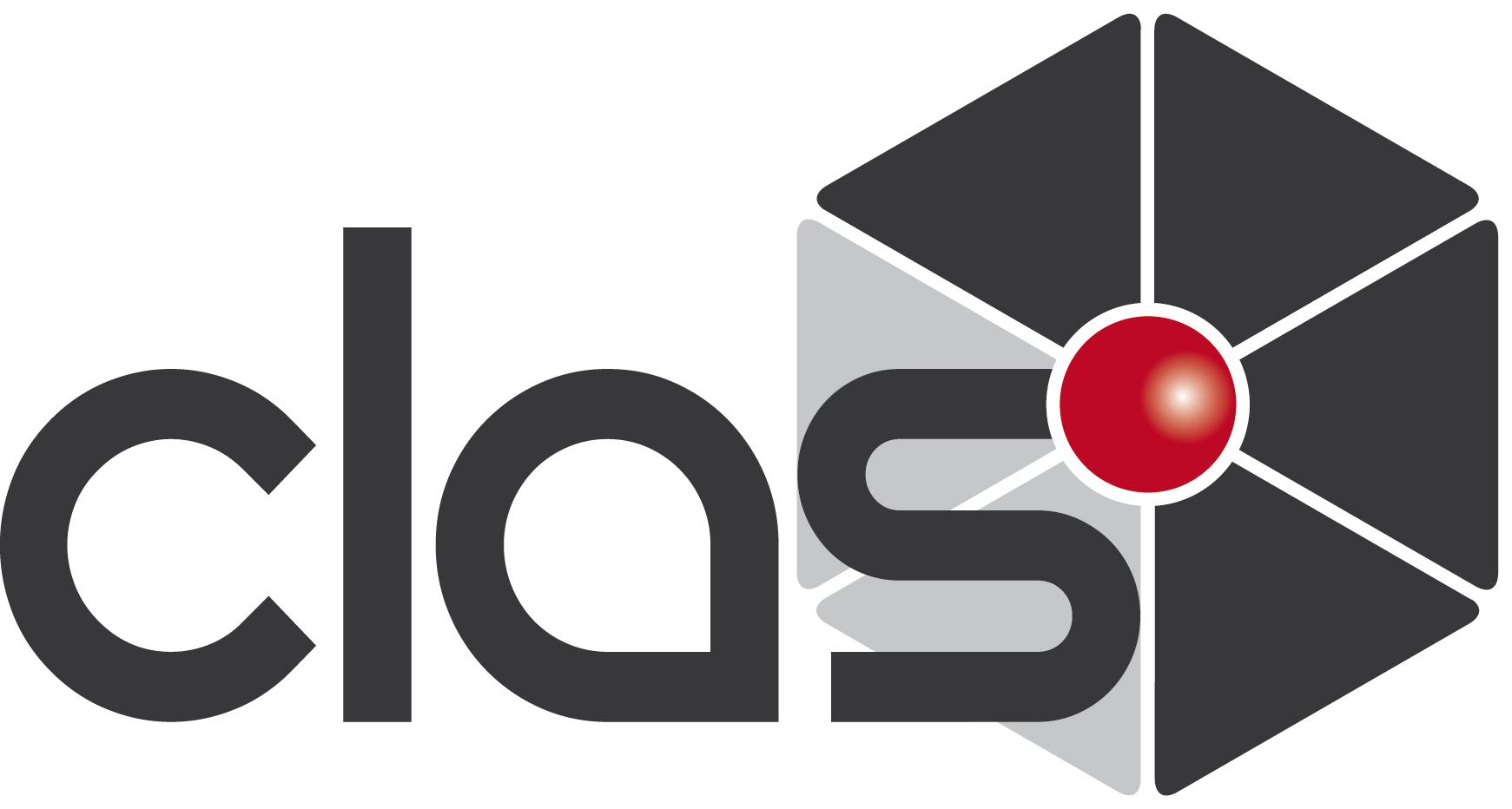 Running
Planned
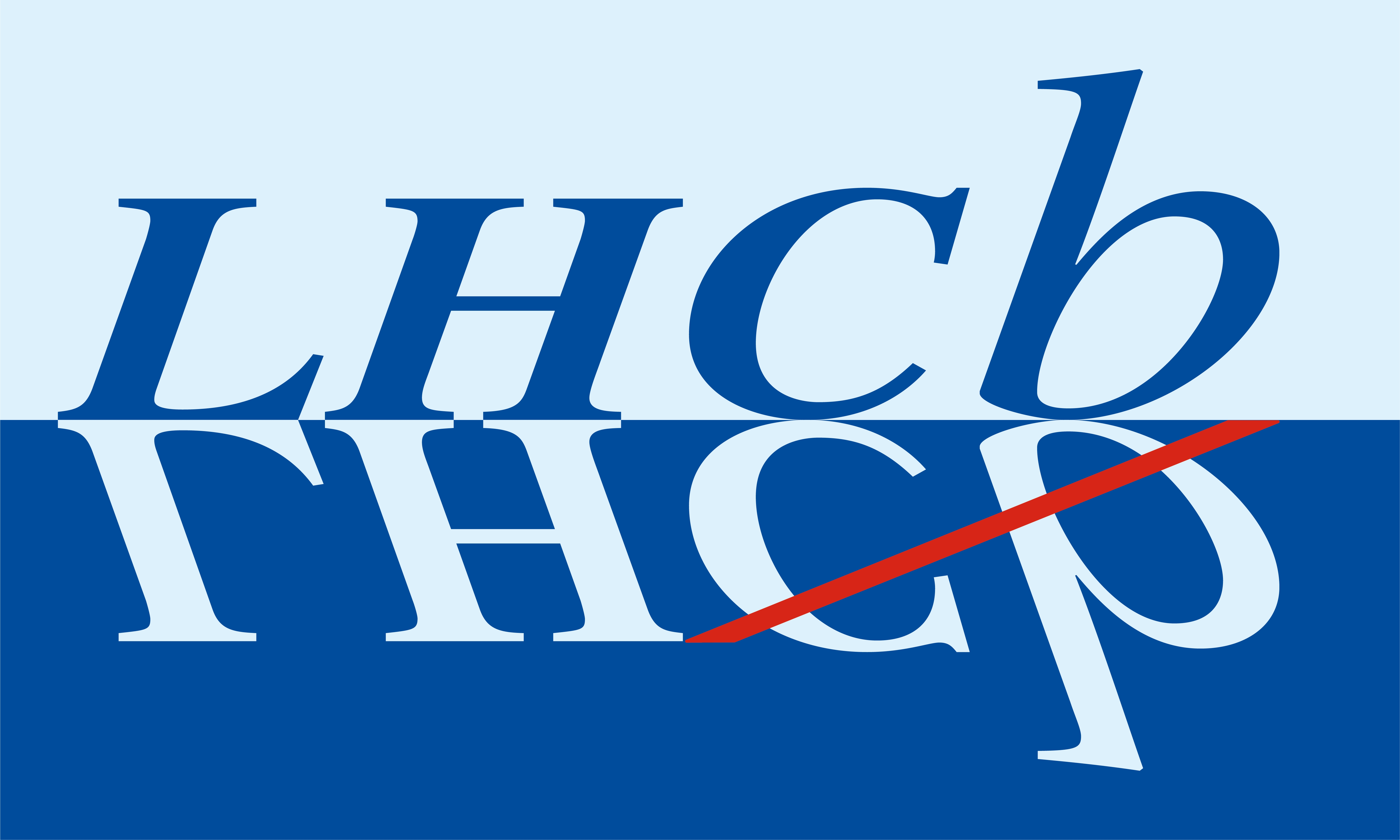 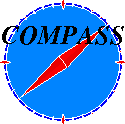 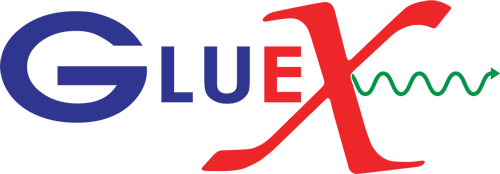 A. Pilloni – Hadron Spectroscopy at the frontier of theory and experiment
10
[Speaker Notes: Controlla la parte su Regge]
Exo(tic) Had(ron) TC
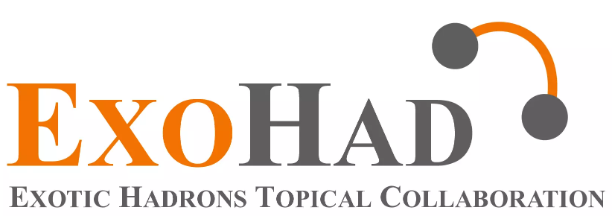 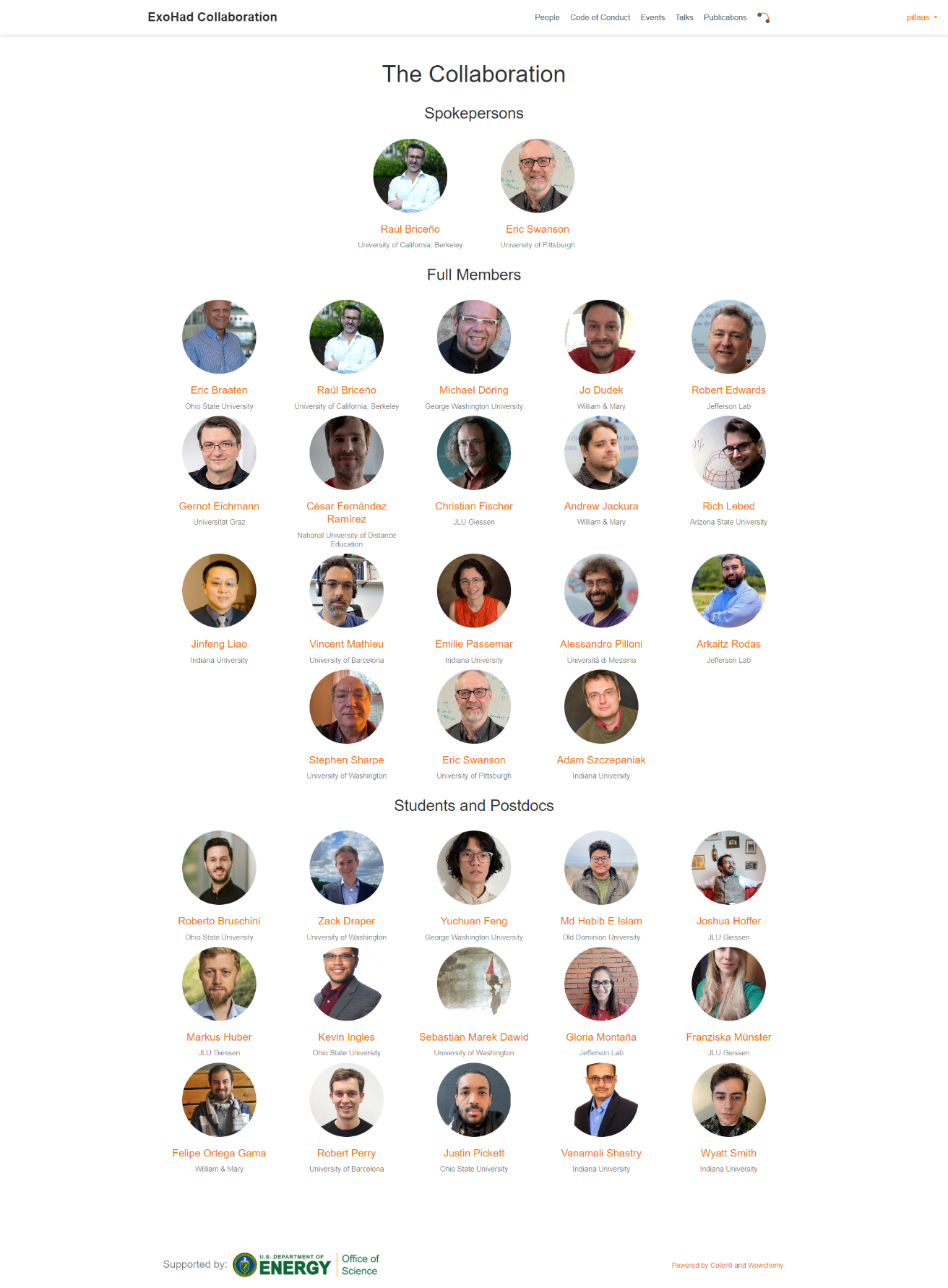 Funded in 2023 by DoE as a Topical Collaboration in Nuclear Physics
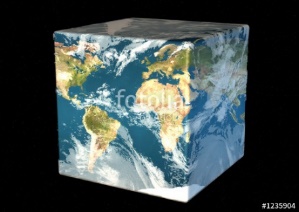 Hybrids from Scattering
Form factors
Lattice QCD
Aims at exploring all aspects of exotics (= hybrids at GlueX)
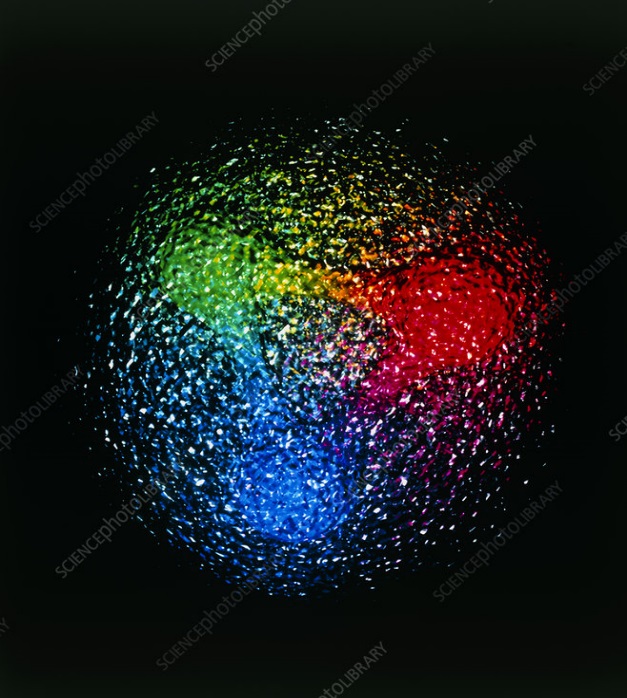 V. Mathieu, Plenary Mon 11.30am
C. Fischer,  Parallel A Tue 2.25pm
G. Eichmann, Parallel A Thu 2.25pm
Quark level calculations
Lessons from EFTs
QCD
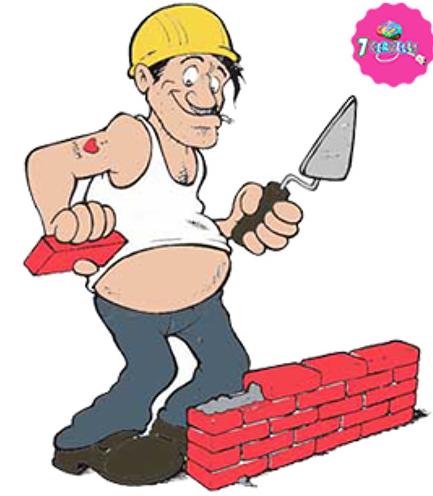 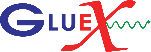 Studying details of production mechanisms of exotics at GlueX
Finite energy sum rules
Phenomenology
Amplitude Analysis
A. Pilloni – Hadron Spectroscopy at the frontier of theory and experiment
11
[Speaker Notes: Controlla la parte su Regge]
Rodas et al., EPJC 82, 1, 80
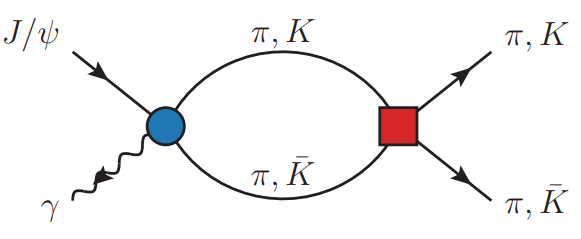 A. Pilloni – Hadron Spectroscopy at the frontier of theory and experiment
12
[Speaker Notes: Controlla la parte su Regge]
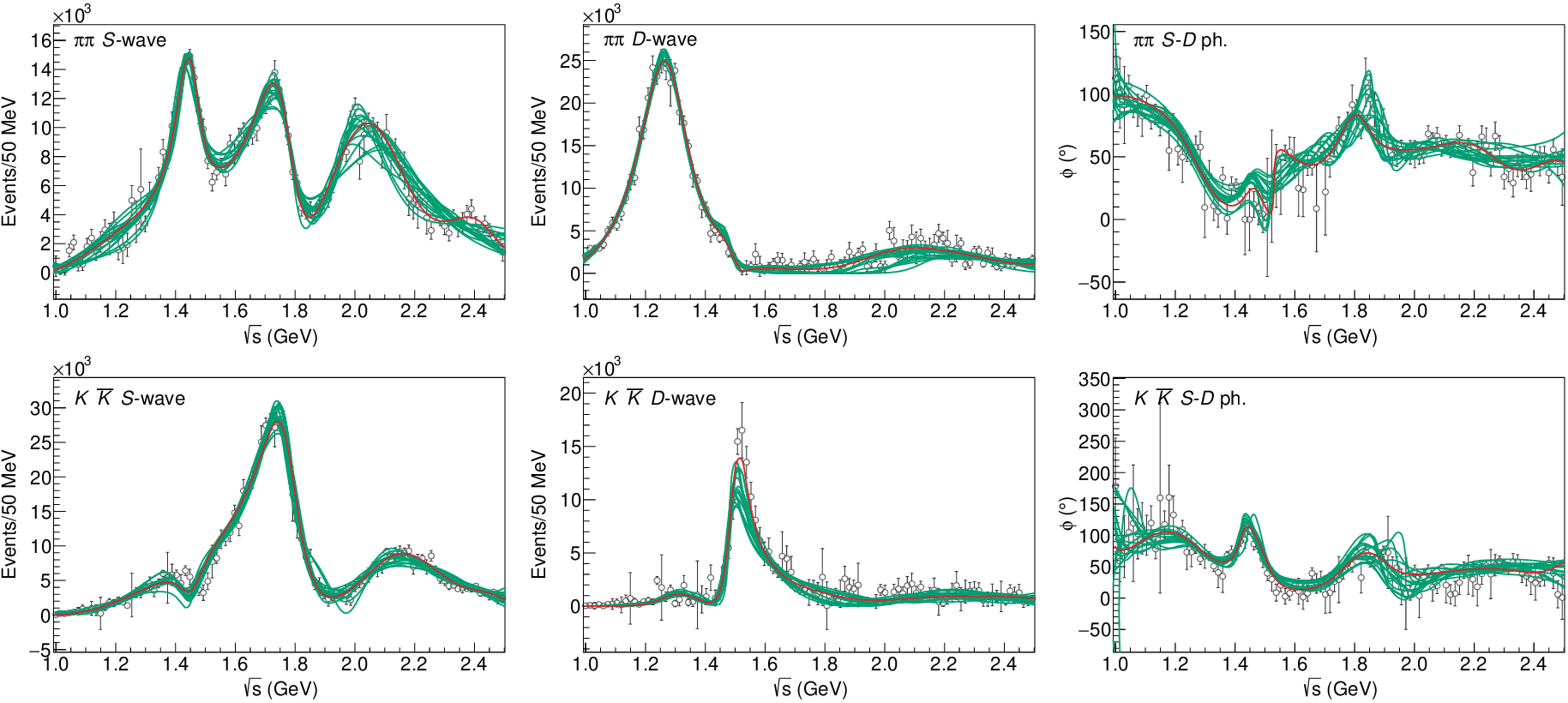 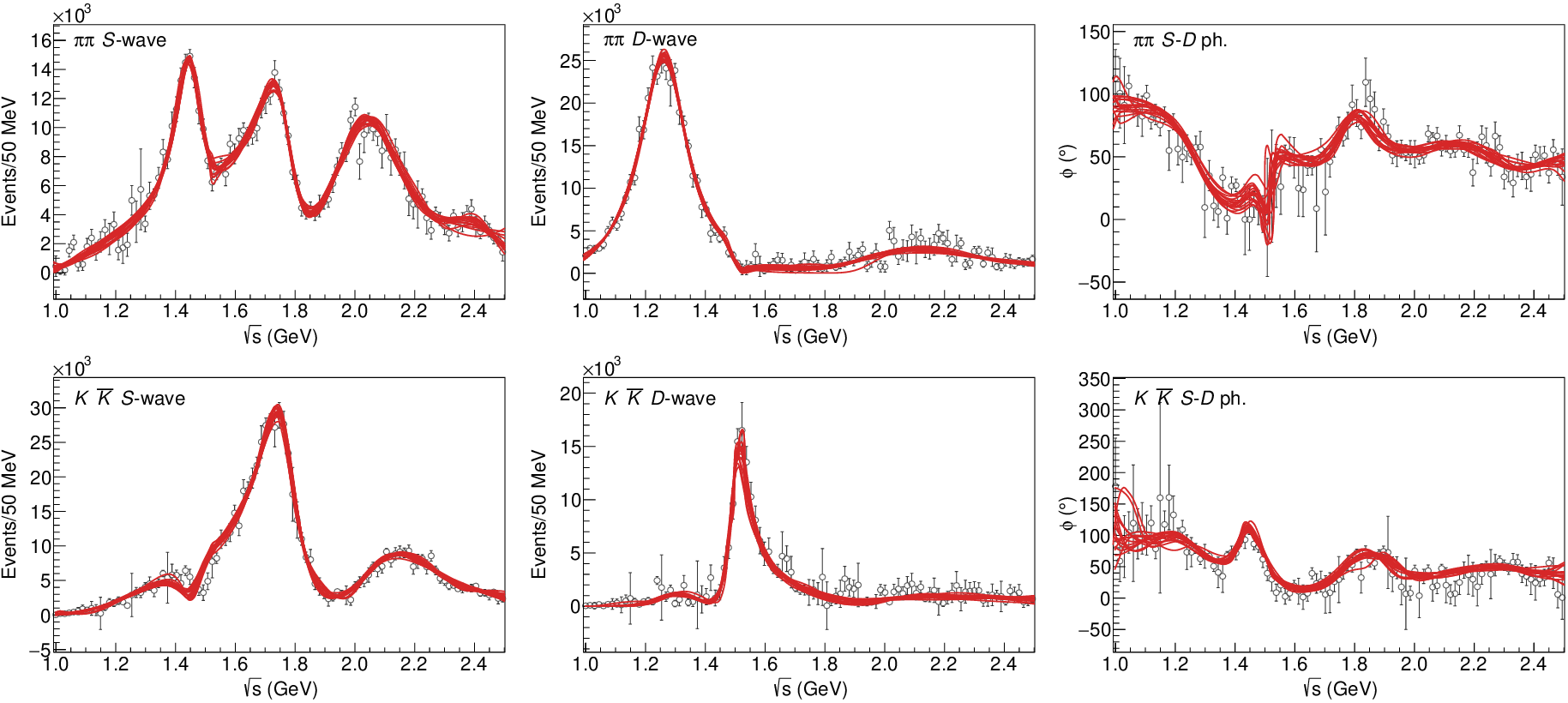 (          data)
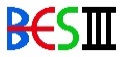 A. Pilloni – Hadron Spectroscopy at the frontier of theory and experiment
13
Pole extraction
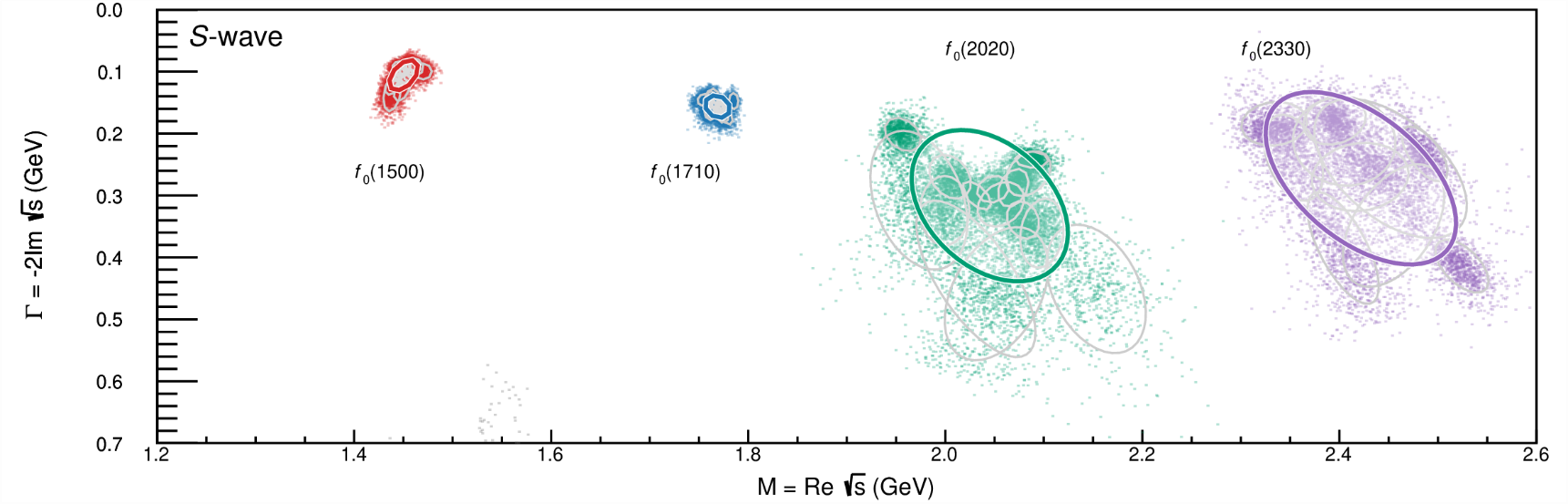 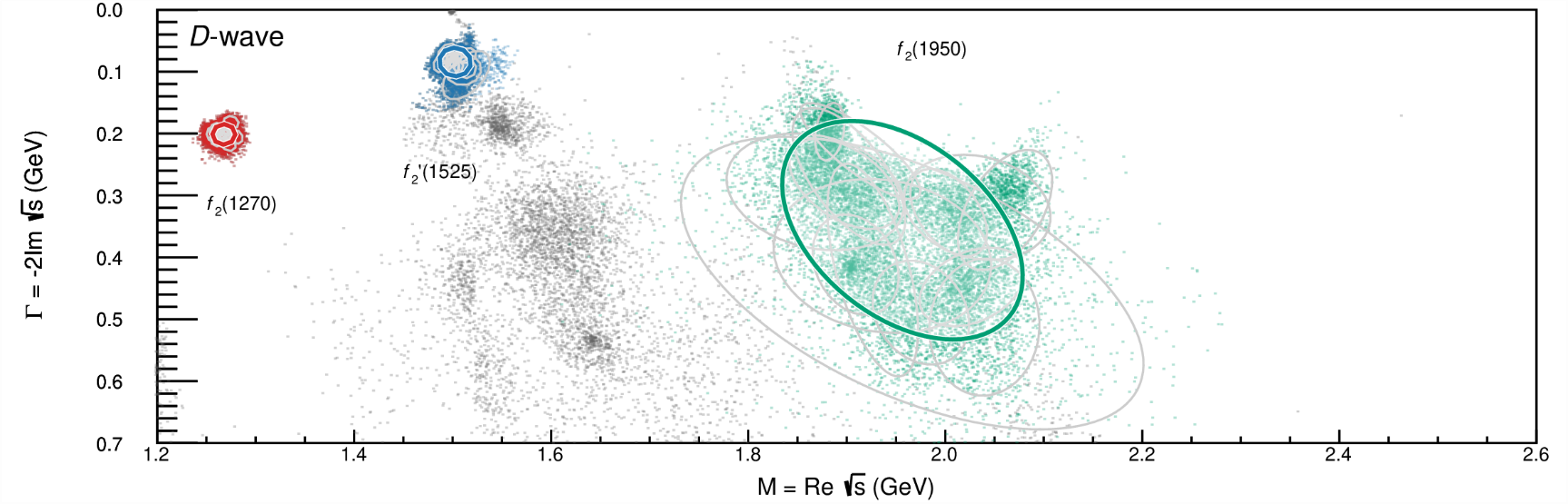 For data-driven pole extractions, see also D. Binosi, A. Pilloni, R.-A. Tripolt PLB 839, 137809
A. Pilloni – Hadron Spectroscopy at the frontier of theory and experiment
14
Looking at the residues
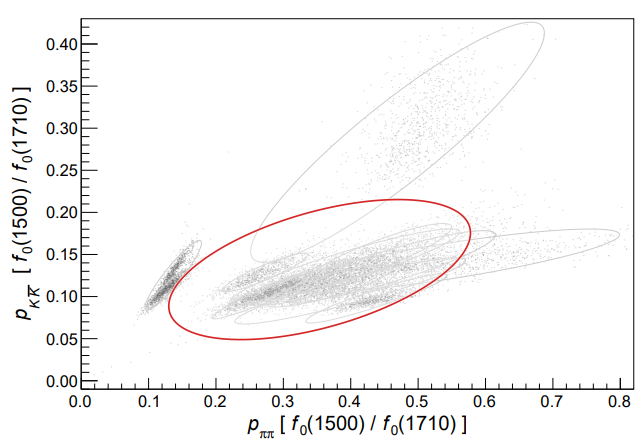 Caveats:
some of the relevant channels are neglected, hopefully ratios not affected
Left-hand cuts of scattering processes contribute to scattering. Poorly known and neglected here.
A. Pilloni – Hadron Spectroscopy at the frontier of theory and experiment
15
XYZ photoproduction
VMD-based predictions for reactions of interest at EIC and JLab22
J. Stevens Parallel C Wed 2.25pm, P. Rossi Plenary Tue 11.30am

Exclusive reactions: Albaladejo et al., PRD 102, 114010
Inclusive reactions with pion exchange: Winney et al., PRD 109, 094009
Inclusive reactions with pion exchange: Winney et al., arXiv:2404.05326
Code available on https://github.com/JointPhysicsAnalysisCenter/jpacPhoto
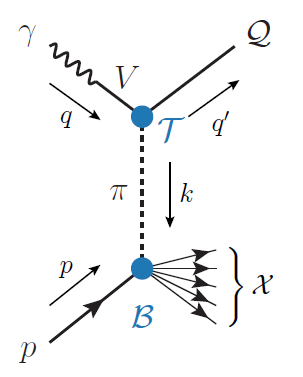 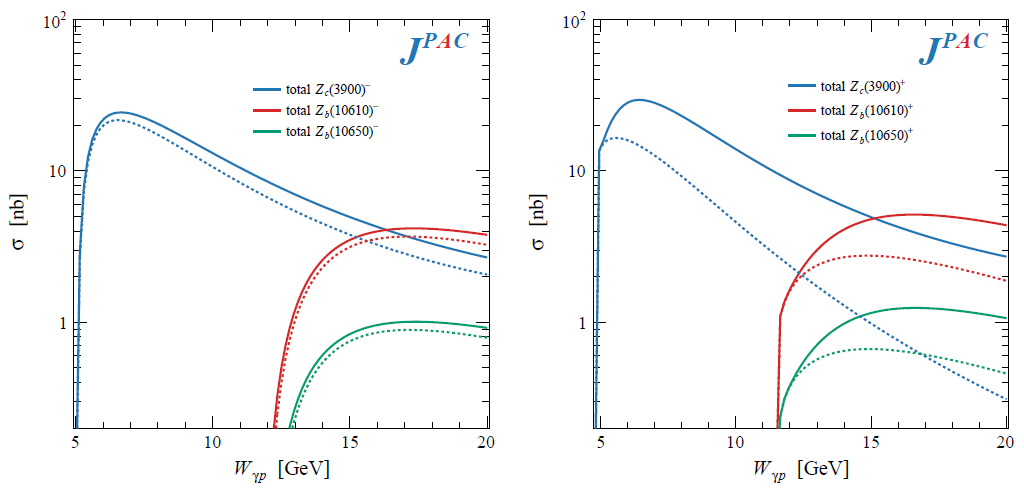 A. Pilloni – Hadron Spectroscopy at the frontier of theory and experiment
16
Semi-inclusive photoproduction
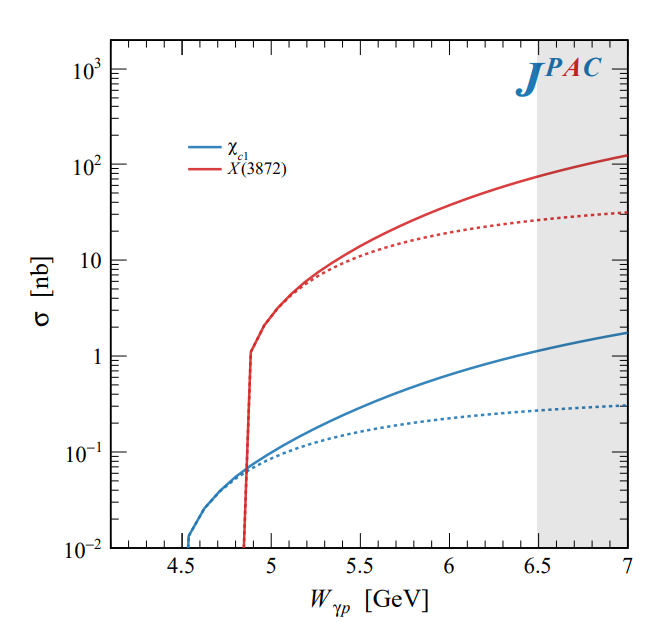 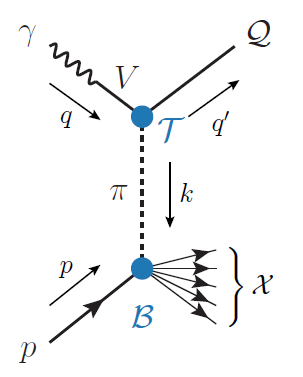 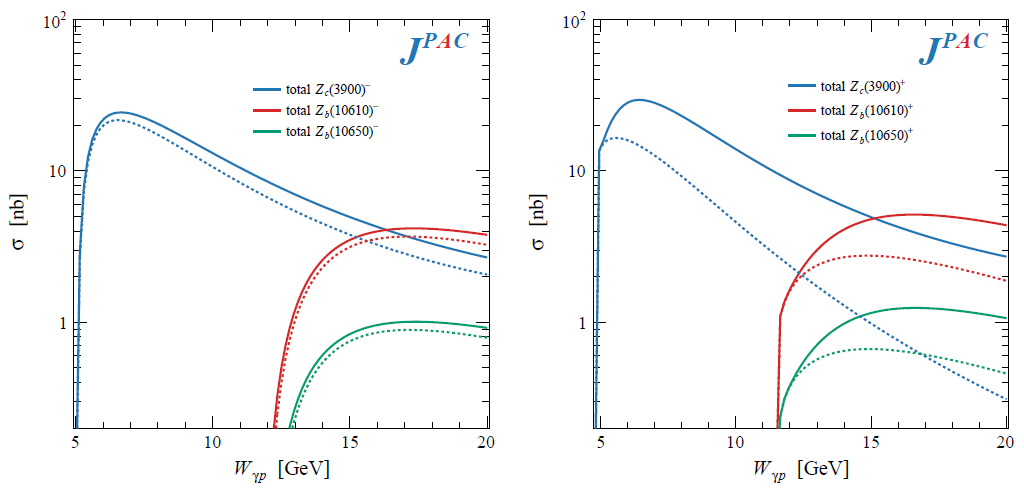 A. Pilloni – Hadron Spectroscopy at the frontier of theory and experiment
17
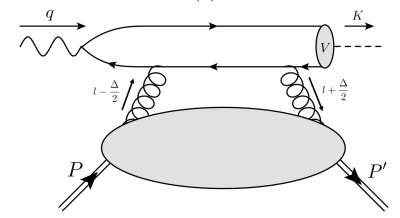 The common lore is that the study ofvector quarkonium photoproduction at threshold is directly related to nucleon matrix elements
GPD
A. Pilloni – Hadron Spectroscopy at the frontier of theory and experiment
18
Role of open charm
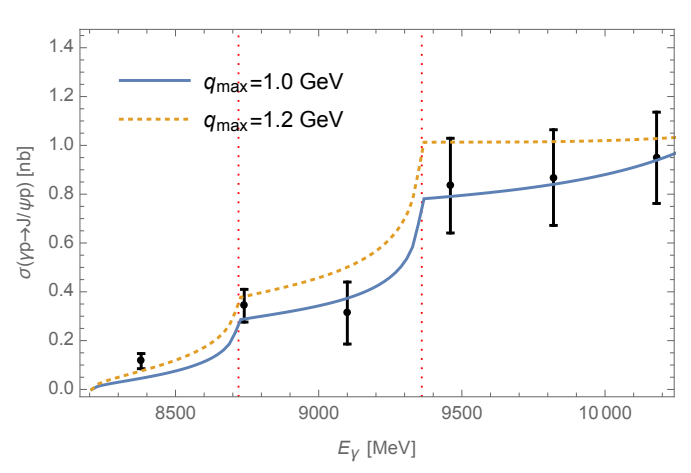 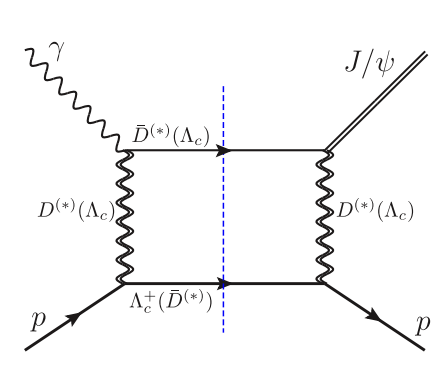 Du et al. Eur.Phys.J.C 80, 11, 1053
The role of intermediate open charm thresholds has been pointed out,
Maybe «all that glitters is not glue» ….

Calculation based on EFT and known couplings, S-wave saturates the cross section
A. Pilloni – Hadron Spectroscopy at the frontier of theory and experiment
19
[Speaker Notes: 2 slides su Zc, a Bes e a Belle
2 slide su tetraquark model: dall’hamiltoniana di Jaffe al calcolo delle masse
1 slide su molecular models, dove sono i carichi? (non in Tornqvist, si in Hanhart, vedere Braaten, citare Nefediev)
2 slides su decay channels, dove si dovrebbe vedere, e a seconda del modello, vedere qualche plot
1 slide su Y(4260), tetraquark? C’è lo strano (si vede la f0)
1 slide su Zc a cleo (anche il neutro)]
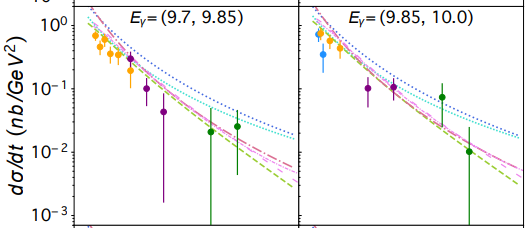 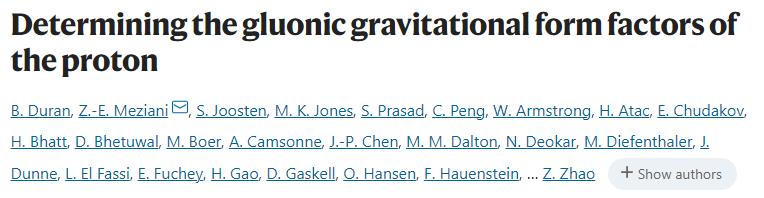 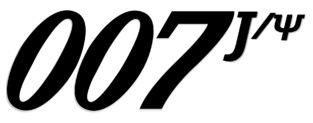 Nature 615, 813
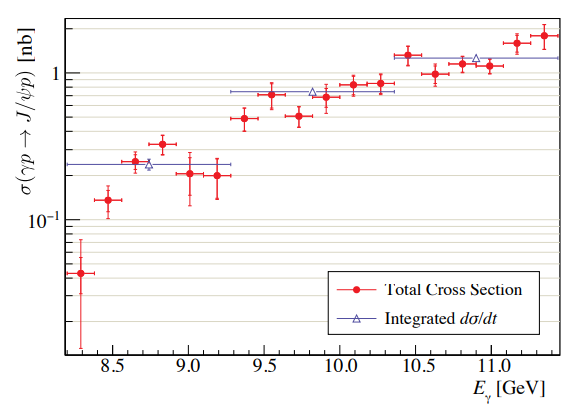 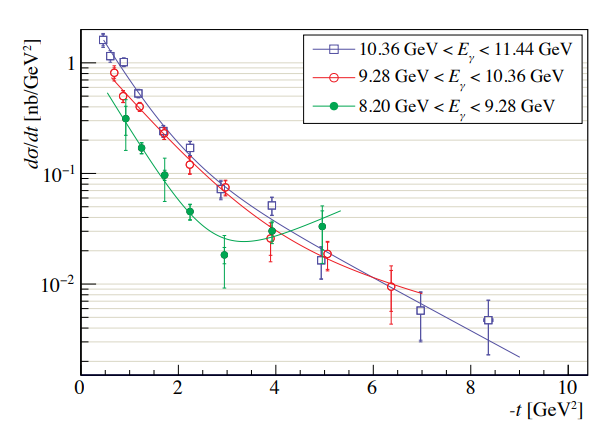 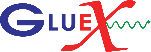 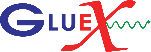 PRC108, 025201
A. Pilloni – Hadron Spectroscopy at the frontier of theory and experiment
20
Unitary reanalysis
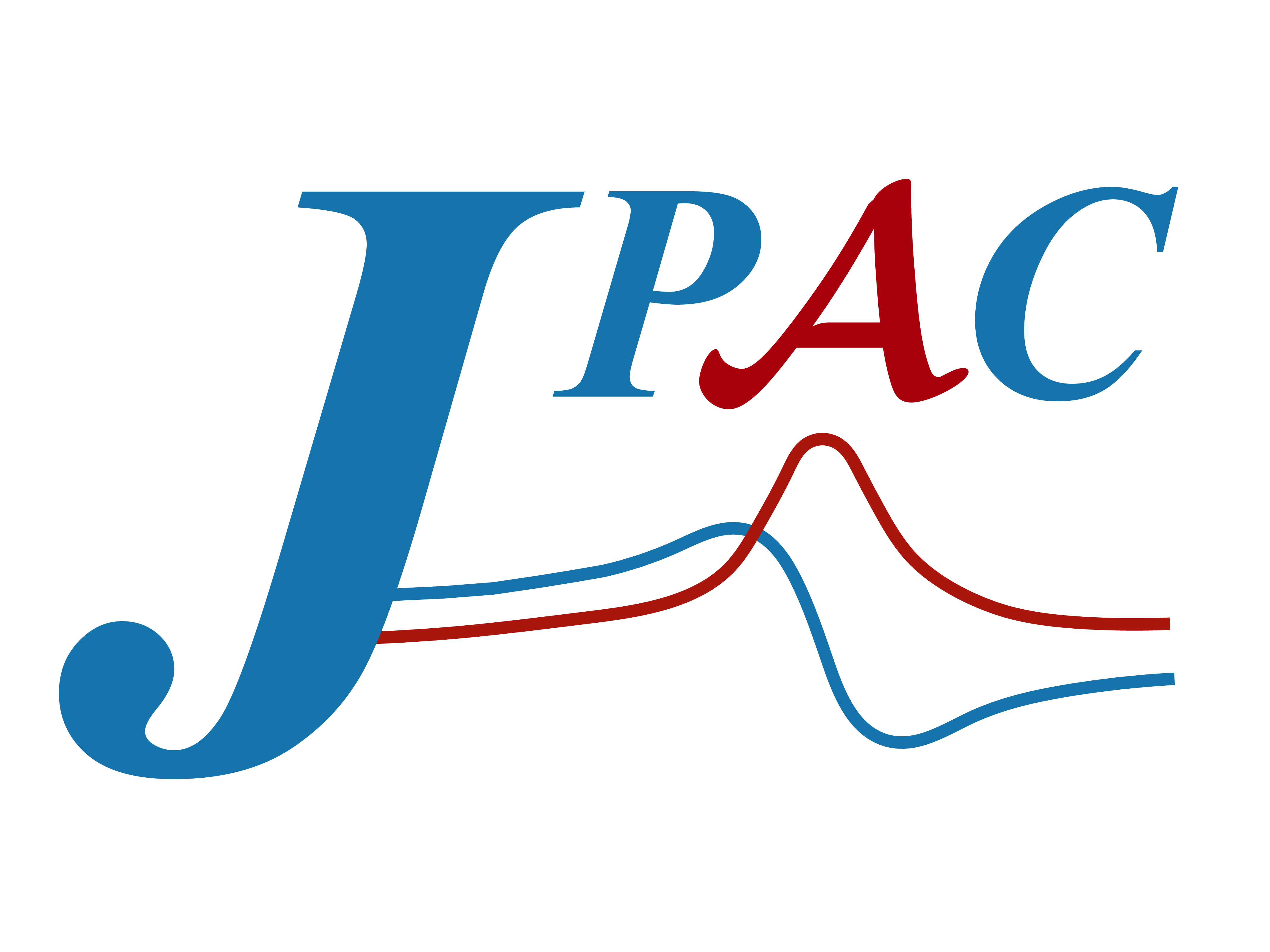 Winney et al. PRD 108, 054018
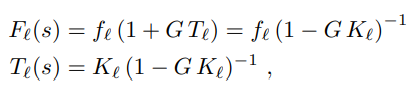 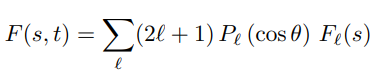 The dominant S-wave can include coupled channels,for higher waves cusps are suppressed and there is no point
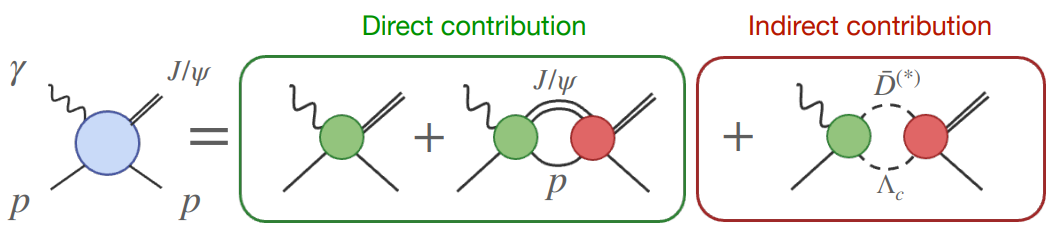 A. Pilloni – Hadron Spectroscopy at the frontier of theory and experiment
21
Total cross section
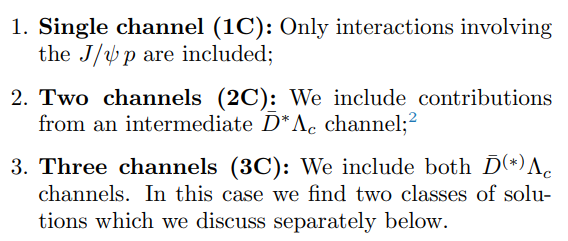 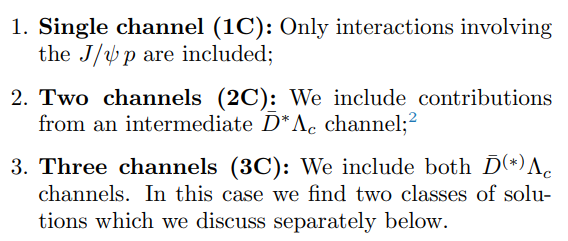 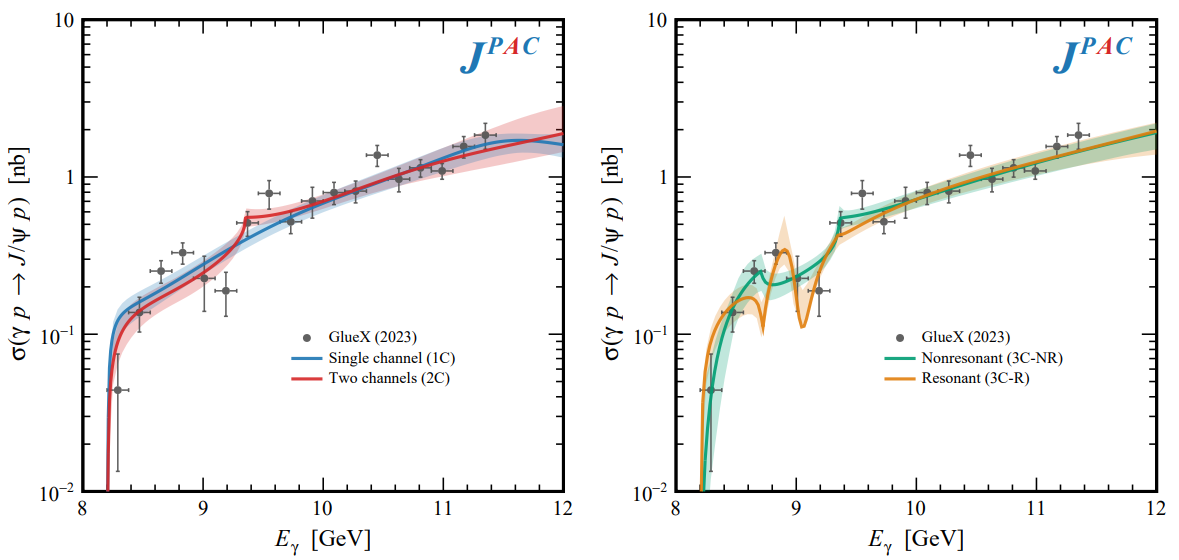 A. Pilloni – Hadron Spectroscopy at the frontier of theory and experiment
22
Contribution of open charm
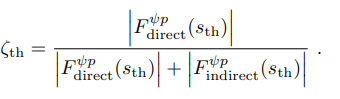 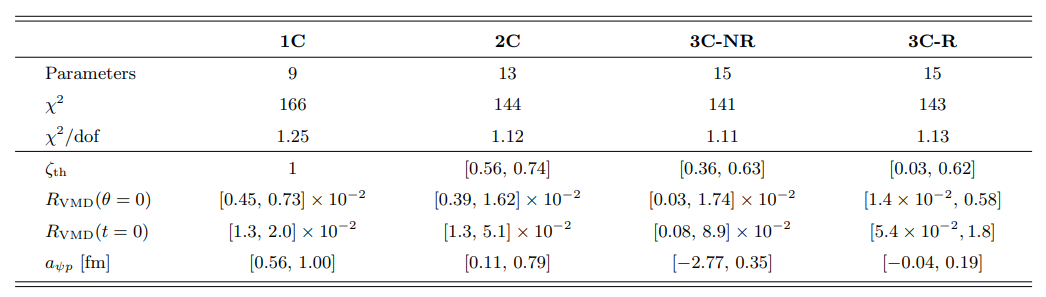 A. Pilloni – Hadron Spectroscopy at the frontier of theory and experiment
23
Vector Meson Dominance
Since unitary model parametrize separately the production and scattering amplitude,one can compare with the predictions of VMD
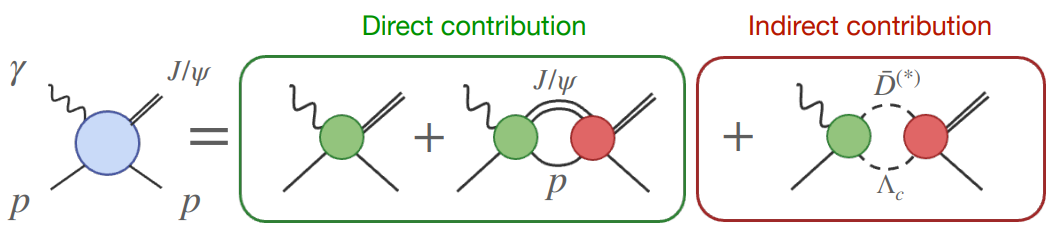 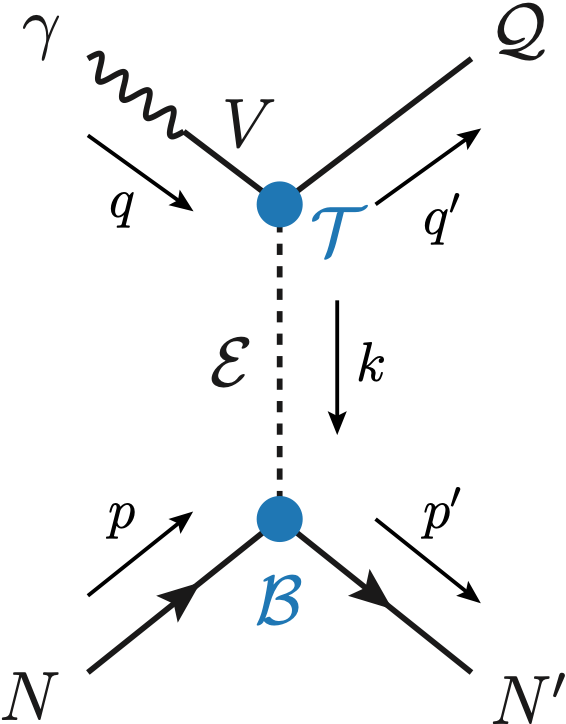 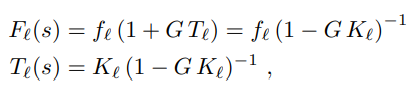 The value of the scattering amplitude at threshold is called scattering length
According to VMD, a small photoproduction cross sections implies a small scattering length O(1am)
With the unitary model, the value of the amplitude at threshold is an unrelated parameter, the scattering length enters with the energy dependence
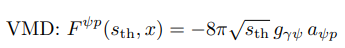 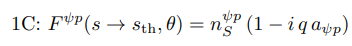 A. Pilloni – Hadron Spectroscopy at the frontier of theory and experiment
24
Vector Meson Dominance
VMD badly excluded, except for the poorly constrained 3C-R model

Scattering lengths generally of O(1fm), but smaller onesare not excluded

Crucial to constrain better these fits by measuring open charm final states
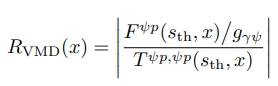 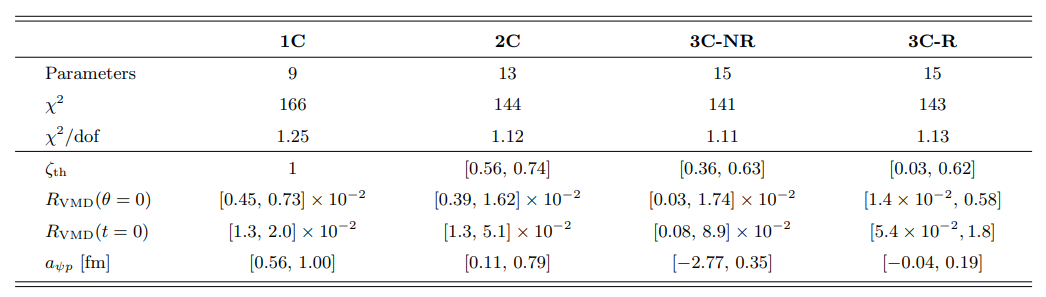 A. Pilloni – Hadron Spectroscopy at the frontier of theory and experiment
25
Conclusions
Bottom-up approaches are important!
They allow us to get the most out of high statistics data!
JPAC and ExoHad will continue providing tools and resultsto understand the exciting spectrum of QCD
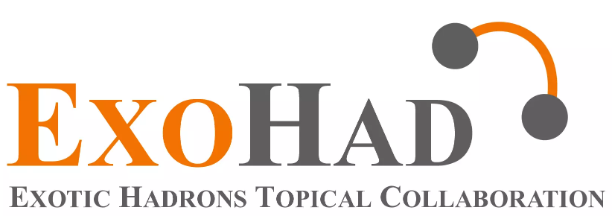 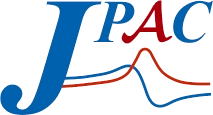 Thank you!
A. Pilloni – Hadron Spectroscopy at the frontier of theory and experiment
26
[Speaker Notes: 2 slides su Zc, a Bes e a Belle
2 slide su tetraquark model: dall’hamiltoniana di Jaffe al calcolo delle masse
1 slide su molecular models, dove sono i carichi? (non in Tornqvist, si in Hanhart, vedere Braaten, citare Nefediev)
2 slides su decay channels, dove si dovrebbe vedere, e a seconda del modello, vedere qualche plot
1 slide su Y(4260), tetraquark? C’è lo strano (si vede la f0)
1 slide su Zc a cleo (anche il neutro)]
Real(istic) conversations between theorists and experimentalists
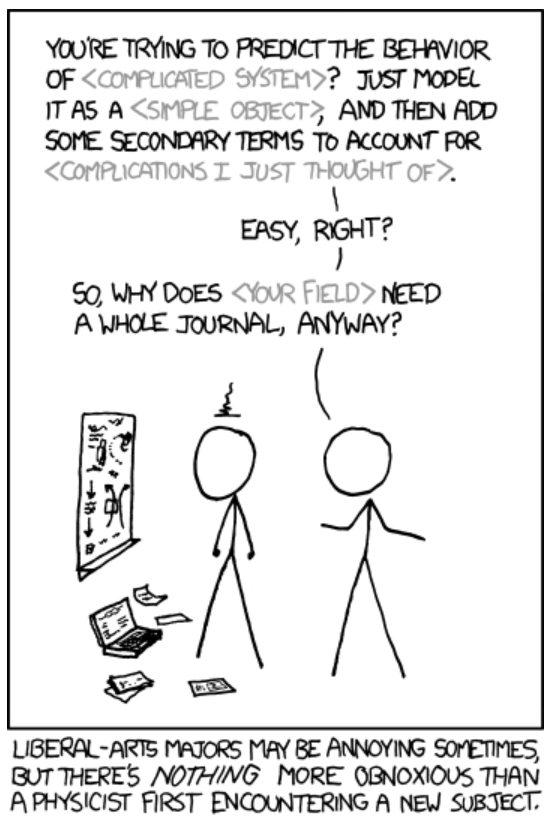 T: How could you not find the XXX quantum numbers?
E: Well, you know, 5D fit, O(100) parameters, local minima, systematics…
T: You are not that good, are you?
T: You shouldn’t use Breit Wigners!
E: Gimme some better
T: I have an analytic unitary parametrization, but it works in a given mass window and only knows about energy dependence, you can’t add background terms to it…
E: Breit Wigners.
T: Stop using complex couplings!
E: HAHAHAHHAHAHAHAHAHHHAHAHAHA
A. Pilloni – Hadron Spectroscopy at the frontier of theory and experiment
27
[Speaker Notes: 2 slides su Zc, a Bes e a Belle
2 slide su tetraquark model: dall’hamiltoniana di Jaffe al calcolo delle masse
1 slide su molecular models, dove sono i carichi? (non in Tornqvist, si in Hanhart, vedere Braaten, citare Nefediev)
2 slides su decay channels, dove si dovrebbe vedere, e a seconda del modello, vedere qualche plot
1 slide su Y(4260), tetraquark? C’è lo strano (si vede la f0)
1 slide su Zc a cleo (anche il neutro)]
Backup
In defense of VMD
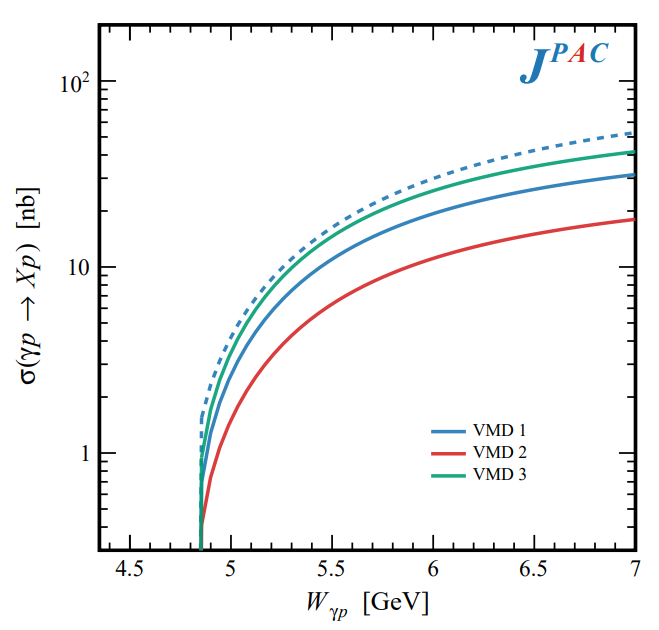 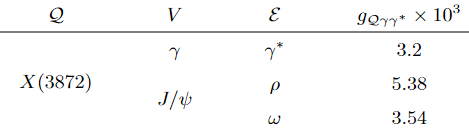 A. Pilloni – Hadron Spectroscopy at the frontier of theory and experiment
29
New pentaquarks discovered
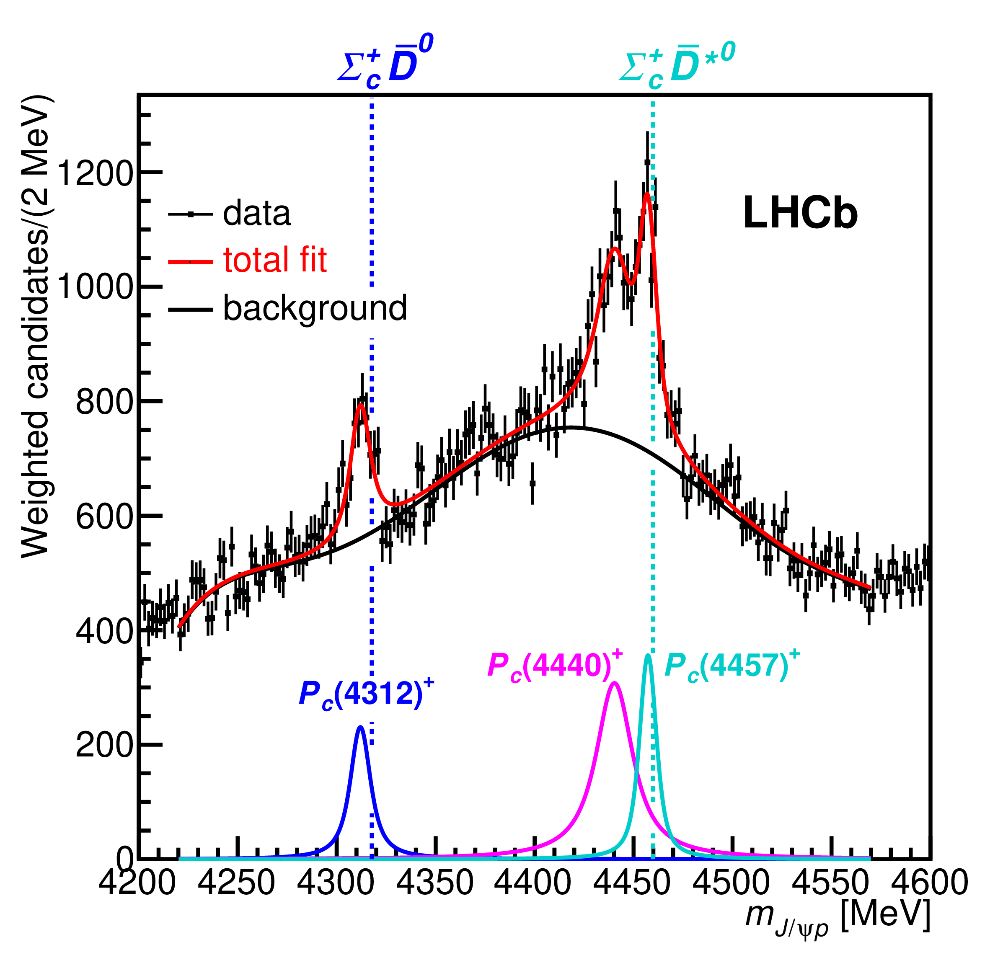 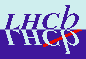 Bottom-up: DON’T YOU DARE describing everything!!!Focus on the peak region
A. Pilloni – Hadron Spectroscopy at the frontier of theory and experiment
30
[Speaker Notes: Controlla la parte su Regge]
Fernandez-Ramirez et al. (JPAC), PRL 123, 092001
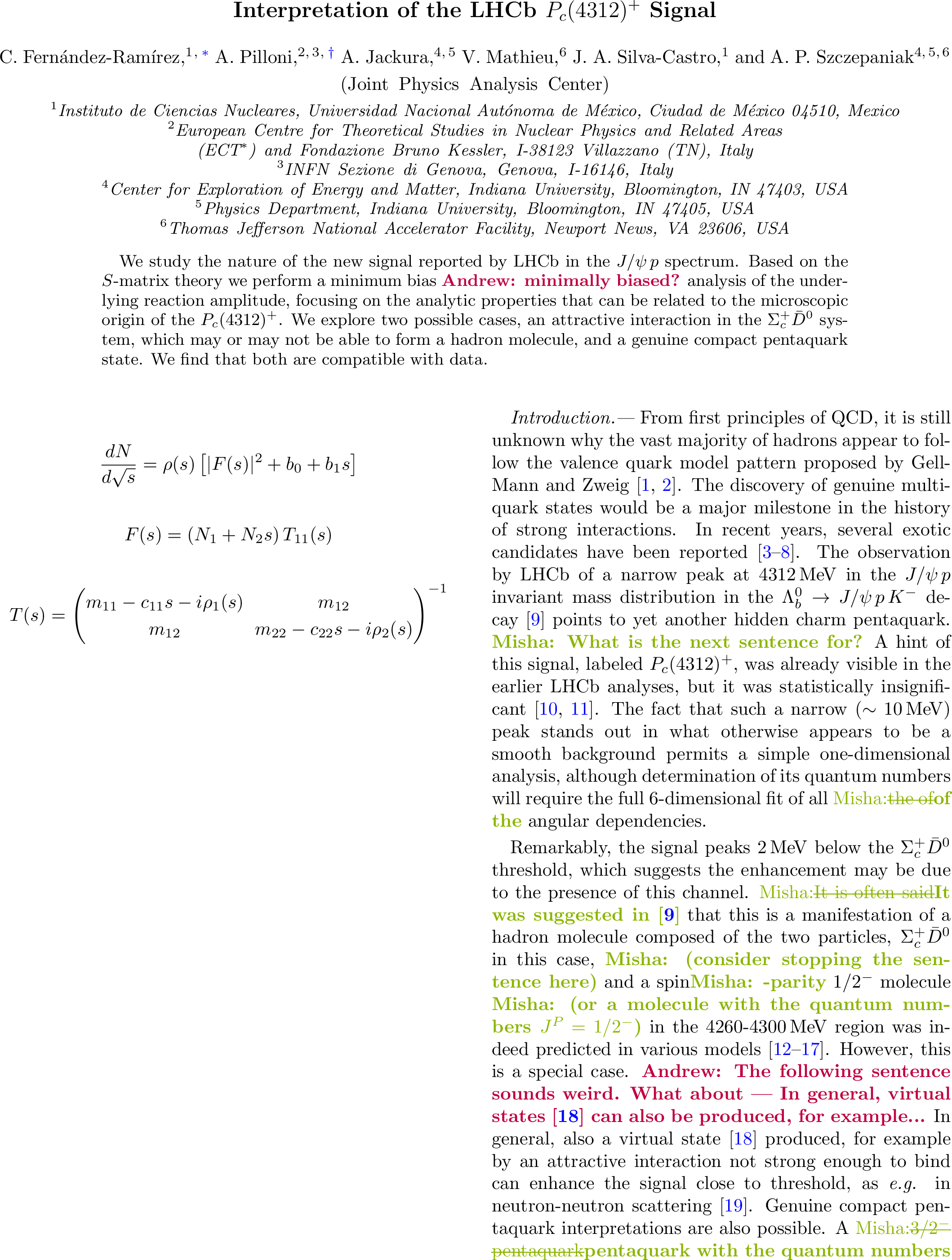 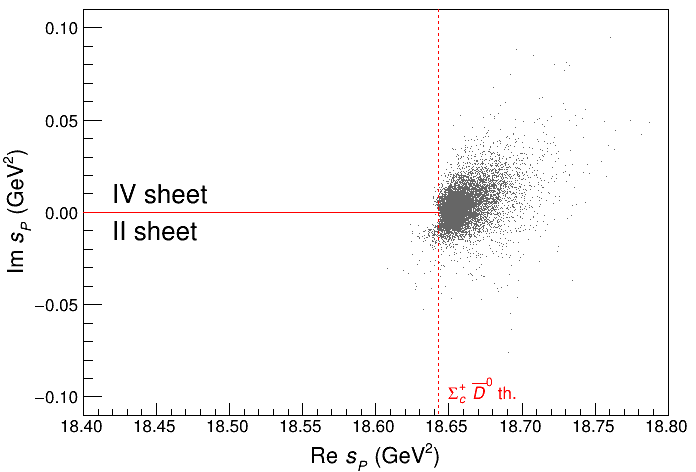 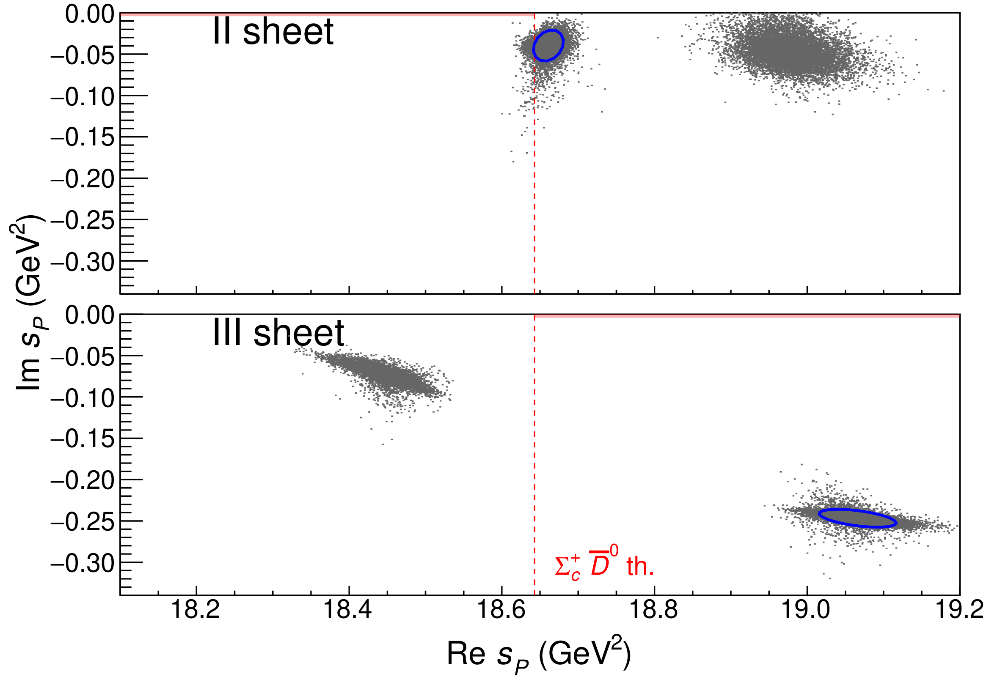 Points to a virtual state
A. Pilloni – Hadron Spectroscopy at the frontier of theory and experiment
31
[Speaker Notes: 2 slides su Zc, a Bes e a Belle
2 slide su tetraquark model: dall’hamiltoniana di Jaffe al calcolo delle masse
1 slide su molecular models, dove sono i carichi? (non in Tornqvist, si in Hanhart, vedere Braaten, citare Nefediev)
2 slides su decay channels, dove si dovrebbe vedere, e a seconda del modello, vedere qualche plot
1 slide su Y(4260), tetraquark? C’è lo strano (si vede la f0)
1 slide su Zc a cleo (anche il neutro)]
Minimal(istic) model with ANN
Ng, et al. (JPAC), PRD 105, L091501
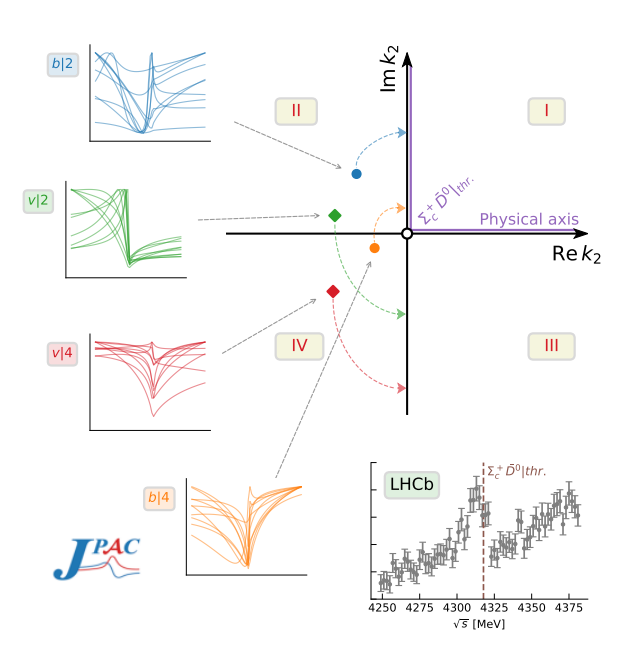 Same conclusion reached if the analysis is performed with a Deep Neural Network
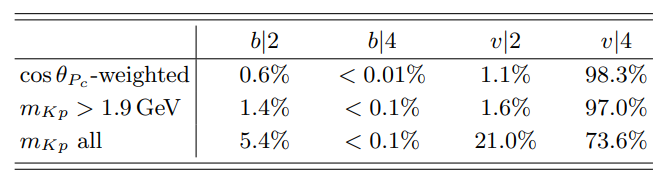 The peak region has the largest impact for the decision
Highest probability for a virtual state in the IV sheet
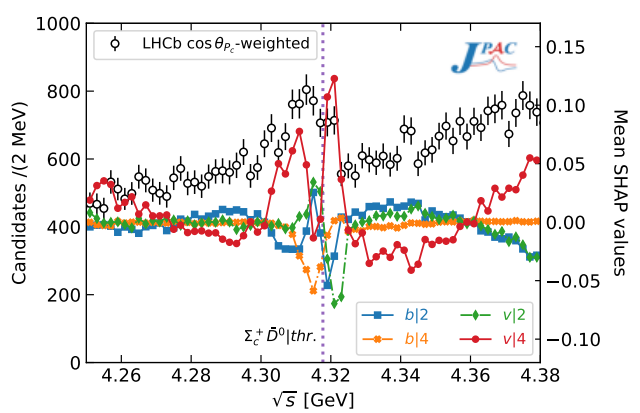 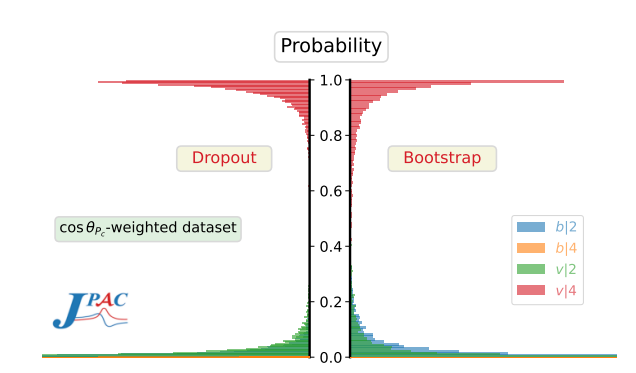 A. Pilloni – Hadron Spectroscopy at the frontier of theory and experiment
32
[Speaker Notes: 2 slides su Zc, a Bes e a Belle
2 slide su tetraquark model: dall’hamiltoniana di Jaffe al calcolo delle masse
1 slide su molecular models, dove sono i carichi? (non in Tornqvist, si in Hanhart, vedere Braaten, citare Nefediev)
2 slides su decay channels, dove si dovrebbe vedere, e a seconda del modello, vedere qualche plot
1 slide su Y(4260), tetraquark? C’è lo strano (si vede la f0)
1 slide su Zc a cleo (anche il neutro)]
Hadron Spectroscopy
Hybrids
Tetraquark
Meson
Baryon
Glueball
Hadroquarkonium
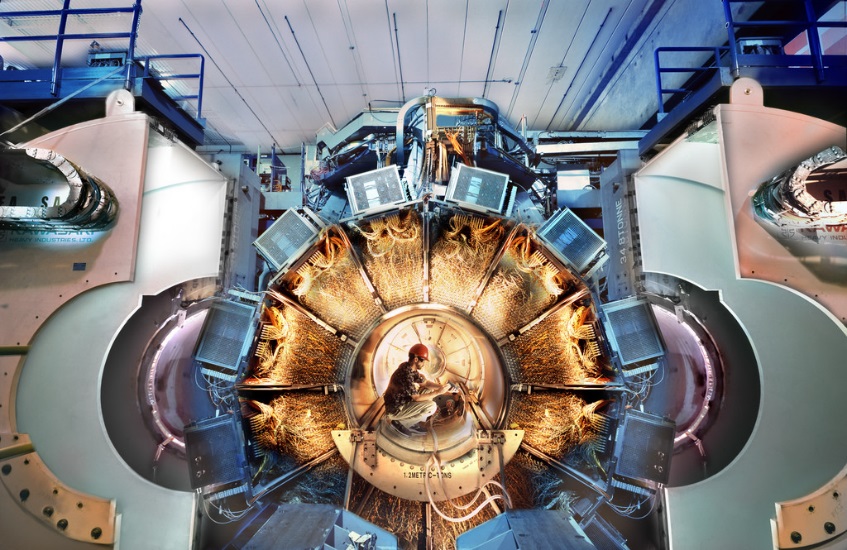 Molecule
Experiment
QCD
Amplitude analysis
Data
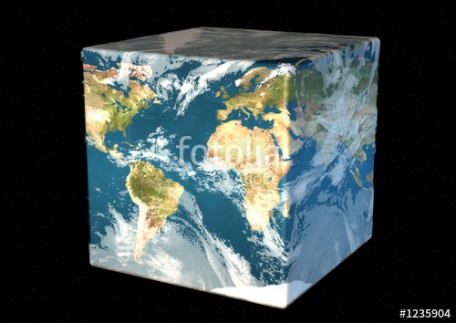 Lattice QCD
Interpretations on the spectrum leads to understanding fundamental laws of nature
33
How to identify a glueball
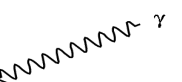 G
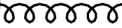 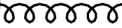 You don’t. Since it mixes with light isoscalars, there is no model-independent way of saying which state is (mostly) the glueball. Only suggestions:
A glueball couples to photons only throughout mixing, so radiative widths should be small
It couples equally to mesons of all flavors (?)
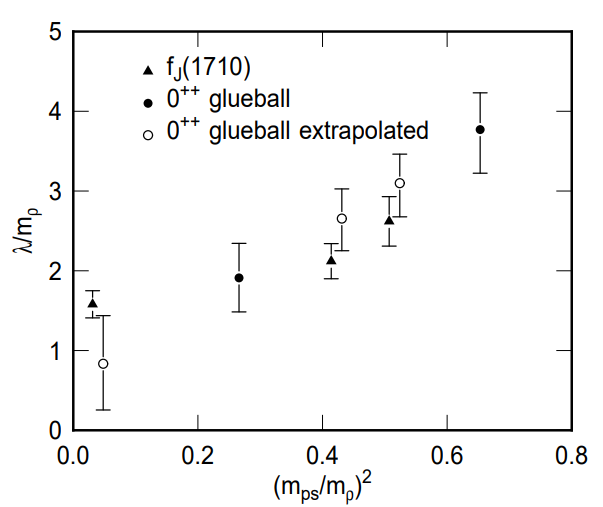 However, an argument based on chiral symmetryclaims the coupling proportional to quark mass
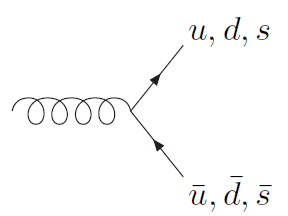 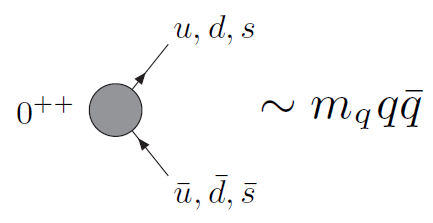 A. Pilloni – Hadron Spectroscopy at the frontier of theory and experiment
34
Differential cross section
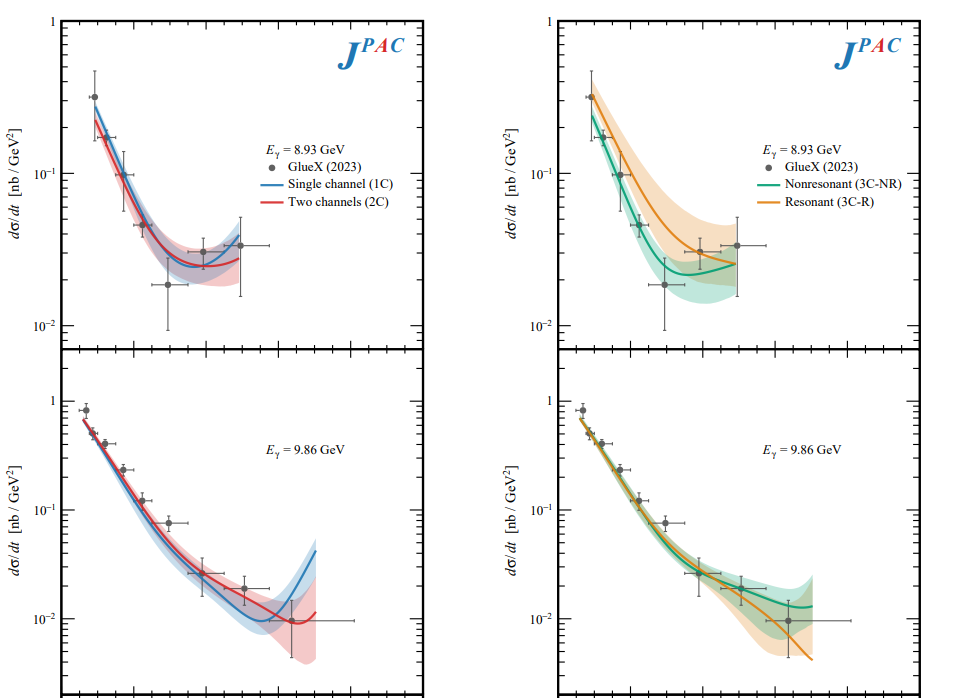 This is realized with the interference of various waves, 	- constructive in the forward direction	- distructive in the backward directionbecause of the Legendre polynomials
Good hierarchy between waves
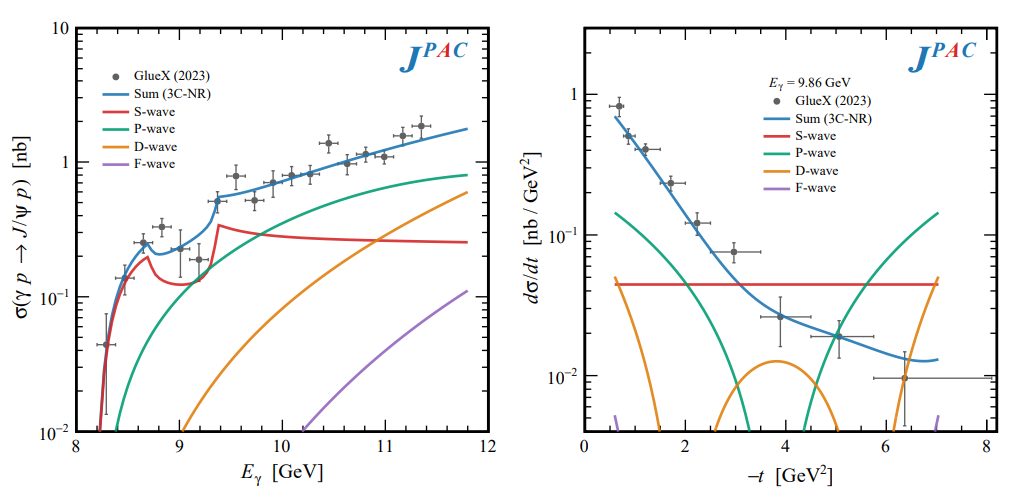 A. Pilloni – Hadron Spectroscopy at the frontier of theory and experiment
35
Spectroscopy from peripheral production
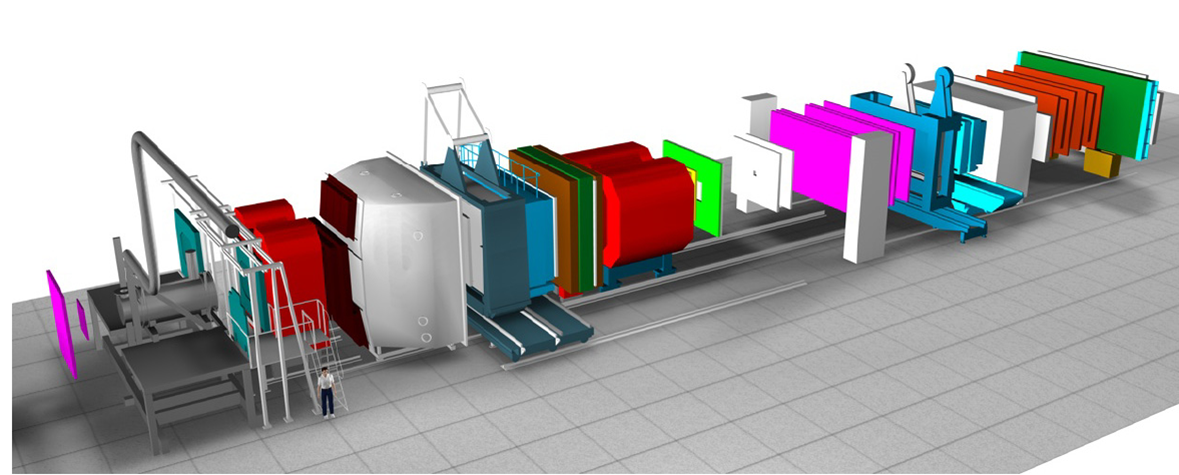 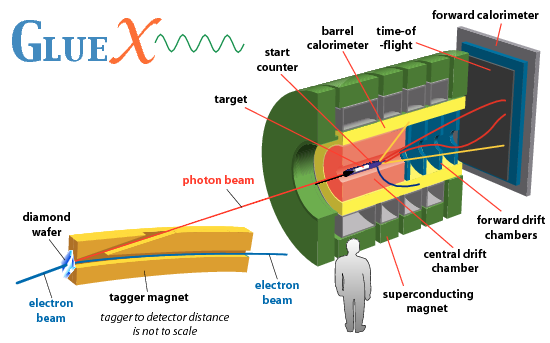 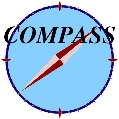 Need to establish Regge factorization

Single Regge pole dominate
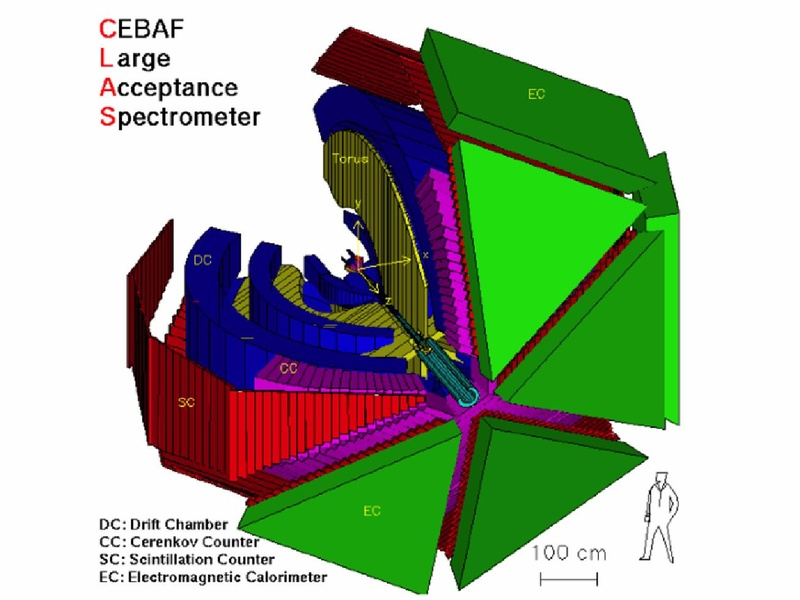 A. Pilloni – Hadron Spectroscopy at the frontier of theory and experiment
36
[Speaker Notes: 2 slides su Zc, a Bes e a Belle
2 slide su tetraquark model: dall’hamiltoniana di Jaffe al calcolo delle masse
1 slide su molecular models, dove sono i carichi? (non in Tornqvist, si in Hanhart, vedere Braaten, citare Nefediev)
2 slides su decay channels, dove si dovrebbe vedere, e a seconda del modello, vedere qualche plot
1 slide su Y(4260), tetraquark? C’è lo strano (si vede la f0)
1 slide su Zc a cleo (anche il neutro)]
Total cross section
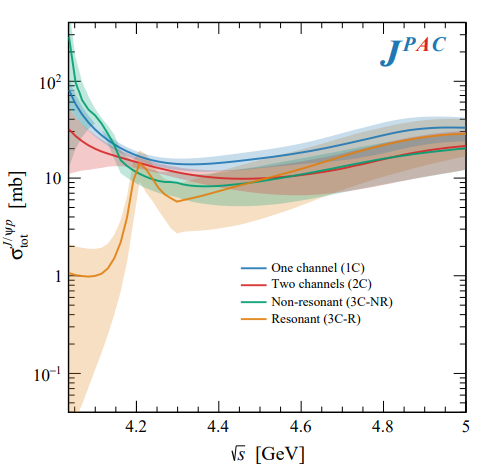 A. Pilloni – Hadron Spectroscopy at the frontier of theory and experiment
37
Options on the market
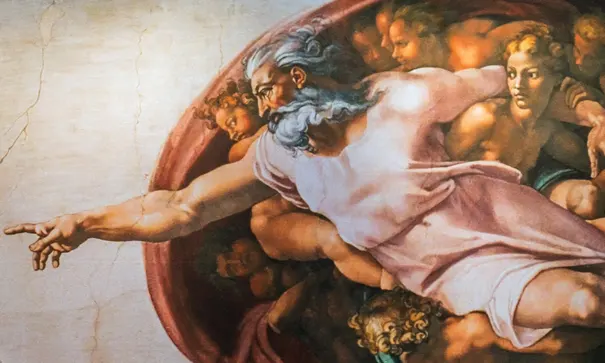 Quark-level calculations:
Quark models, pNRQCD, Hybrids, ...
Spectrum generally calculated as bound states of some potential
Decay rates as «overlap integrals» between two static configurations

Comprehensive picture  	Little scattering dynamics 
Hadron level calculations:
Microscopic models inspired to EFT + Unitarization
Compact states vs. molecules, triangles...
States as poles of scattering amplitudes
Couplings as residues at the poles

Scattering dynamics  	More case-by-case 
A. Pilloni – Hadron Spectroscopy at the frontier of theory and experiment
Quarkonium orthodoxy
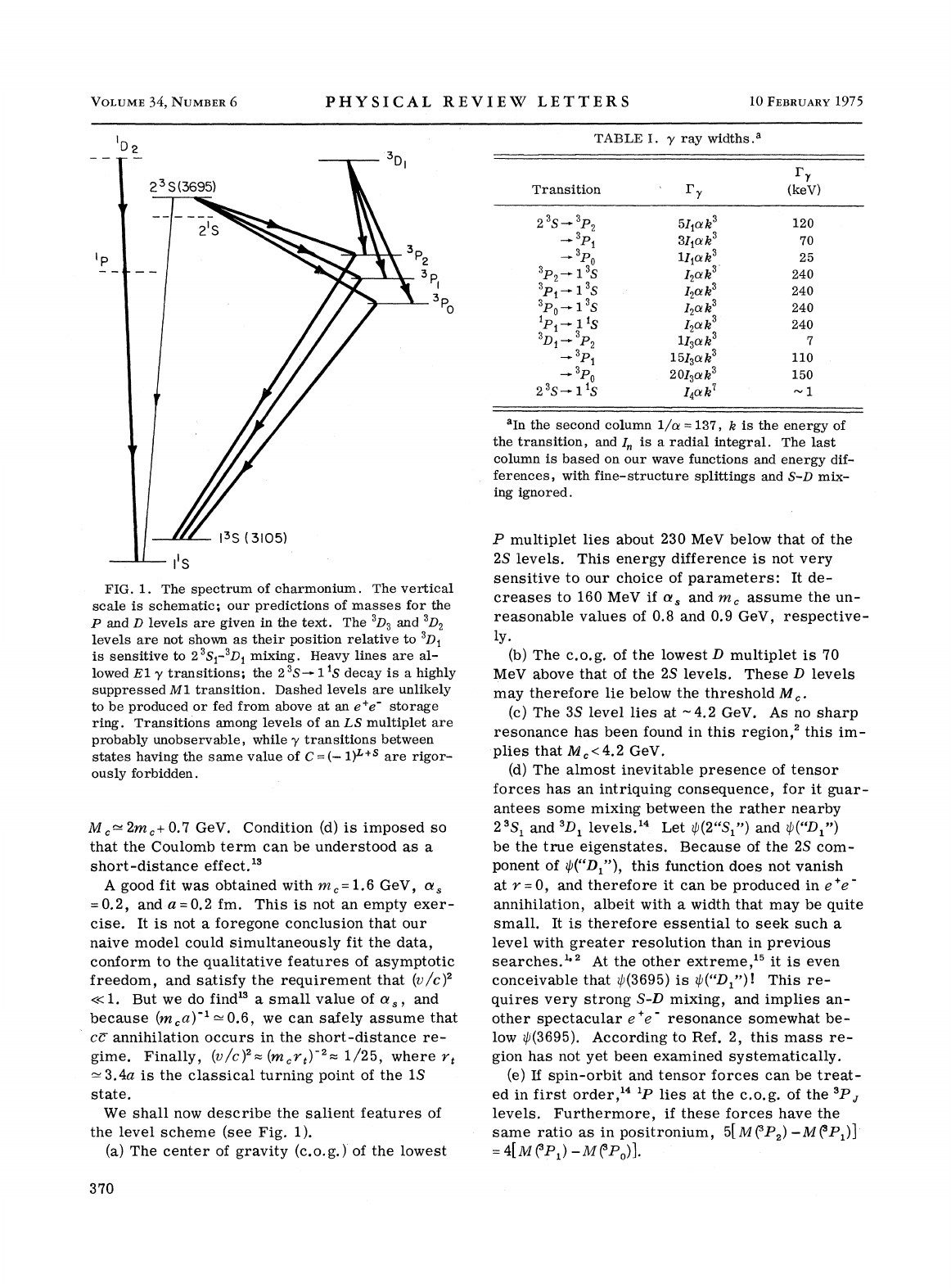 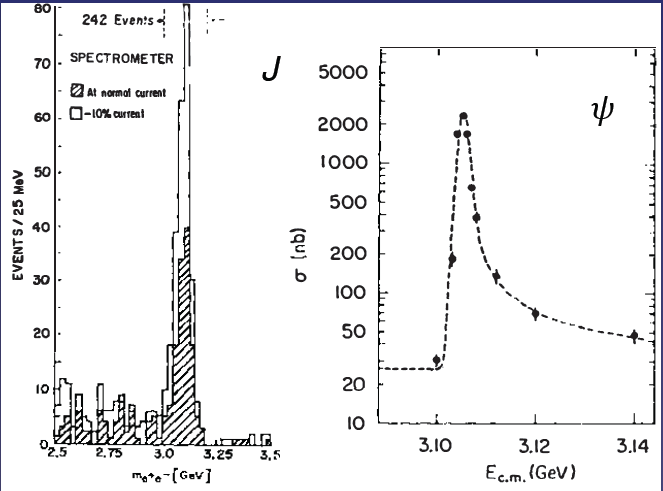 (Cornell potential)
Solve NR Schrödinger eq. → spectrum
Effective theories
(HQET, NRQCD, pNRQCD...)
Integrate out heavy DOF
↓ 
(spectrum), decay & production rates
Heavy quark spin flip suppressed by quark mass,approximate heavy quark spin symmetry (HQSS)
A. Pilloni – Hadron Spectroscopy at the frontier of theory and experiment
39
[Speaker Notes: 2 slides su Zc, a Bes e a Belle
2 slide su tetraquark model: dall’hamiltoniana di Jaffe al calcolo delle masse
1 slide su molecular models, dove sono i carichi? (non in Tornqvist, si in Hanhart, vedere Braaten, citare Nefediev)
2 slides su decay channels, dove si dovrebbe vedere, e a seconda del modello, vedere qualche plot
1 slide su Y(4260), tetraquark? C’è lo strano (si vede la f0)
1 slide su Zc a cleo (anche il neutro)]
Esposito, AP, Polosa, Phys.Rept. 668
JPAC, PPNP
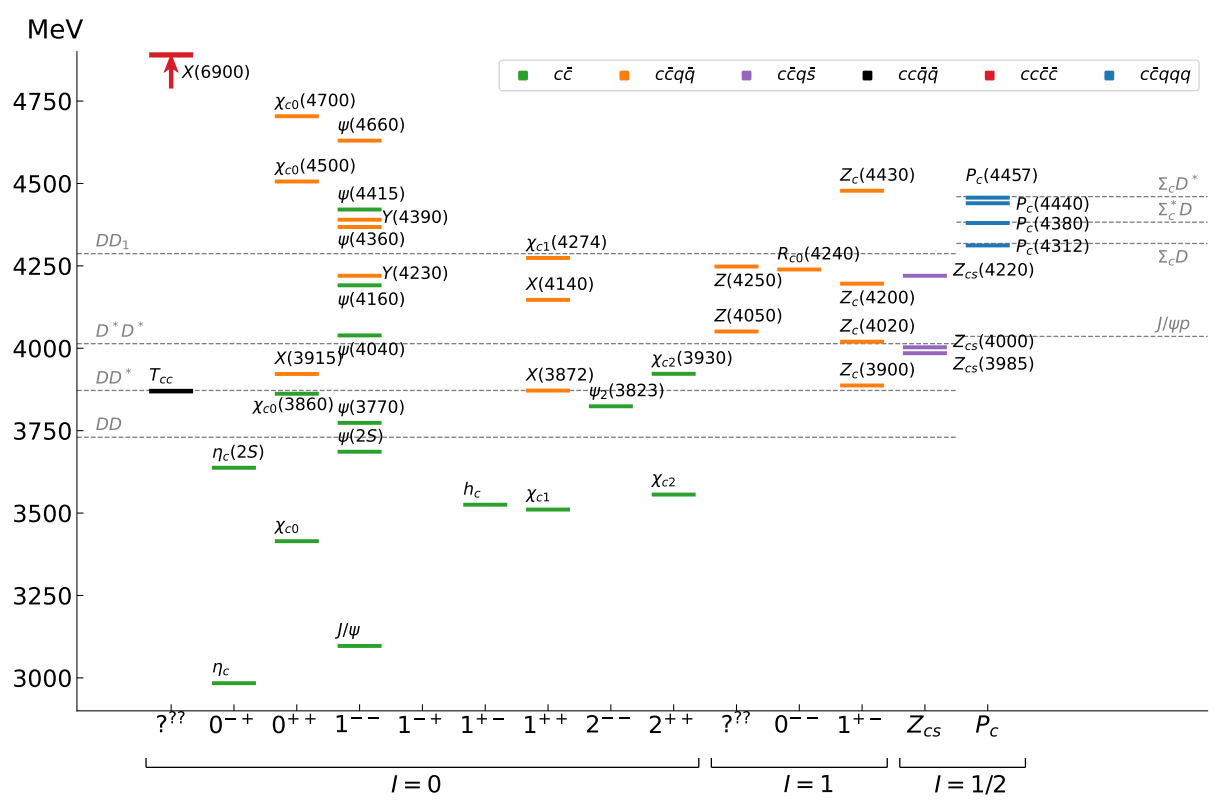 A. Pilloni – Hadron Spectroscopy at the frontier of theory and experiment
40
[Speaker Notes: 2 slides su Zc, a Bes e a Belle
2 slide su tetraquark model: dall’hamiltoniana di Jaffe al calcolo delle masse
1 slide su molecular models, dove sono i carichi? (non in Tornqvist, si in Hanhart, vedere Braaten, citare Nefediev)
2 slides su decay channels, dove si dovrebbe vedere, e a seconda del modello, vedere qualche plot
1 slide su Y(4260), tetraquark? C’è lo strano (si vede la f0)
1 slide su Zc a cleo (anche il neutro)]
Exotic landscape
Scarce consistency between variousproduction mechanisms
A. Pilloni – Hadron Spectroscopy at the frontier of theory and experiment
41
Why photoproduction?
A. Pilloni – Hadron Spectroscopy at the frontier of theory and experiment
42
Exclusive (quasi-real) photoproduction
XYZ have so far not been seen in photoproduction: independent confirmation
Not affected by 3-body dynamics: determination of resonant nature
Experiments with high luminosity in the appropriate energy range are promising
We study near-threshold (LE) and high energies (HE)
Couplings extracted from data as much as possible, not relying on the nature of XYZ
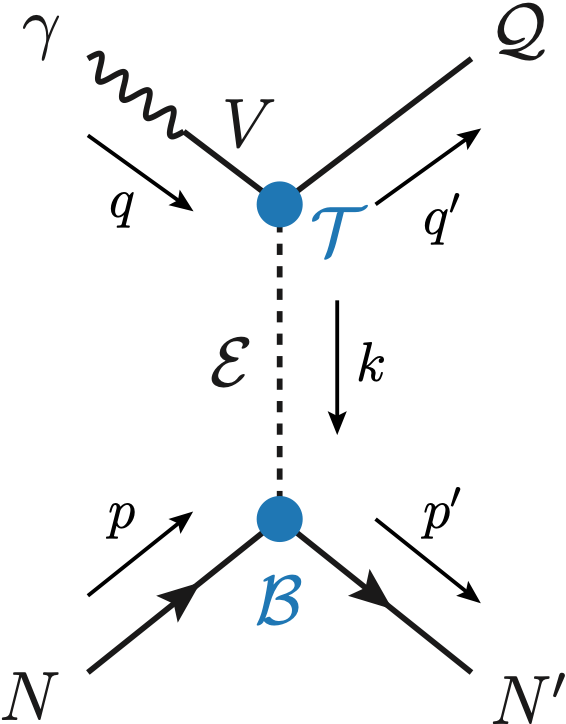 M. Albaladejo et al. [JPAC], PRD
VMD is used to couple the incoming photonto a vector quarkonium V
….we’ll come back to that!
A. Pilloni – Hadron Spectroscopy at the frontier of theory and experiment
43
Exclusive (quasi-real) photoproduction
XYZ have so far not been seen in photoproduction: independent confirmation
Not affected by 3-body dynamics: determination of resonant nature
Experiments with high luminosity in the appropriate energy range are promising
We study near-threshold (LE) and high energies (HE)
Couplings extracted from data as much as possible, not relying on the nature of XYZ
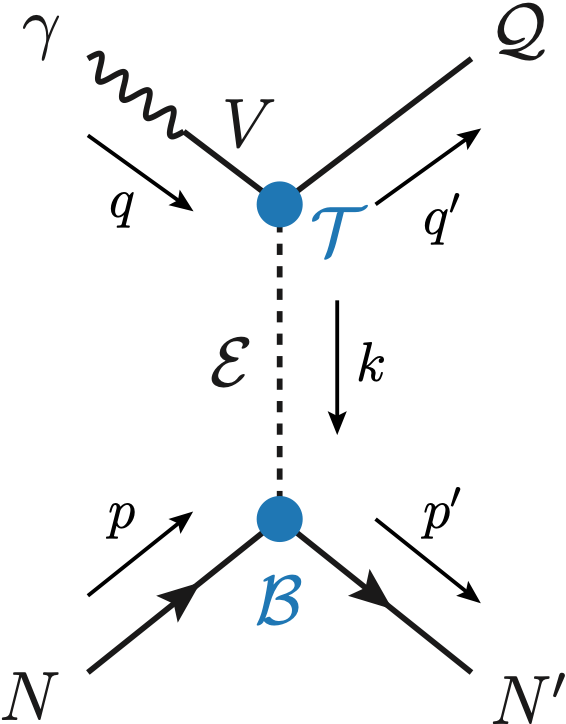 M. Albaladejo et al. [JPAC], PRD
A. Pilloni – Hadron Spectroscopy at the frontier of theory and experiment
44
Exclusive (quasi-real) photoproduction
XYZ have so far not been seen in photoproduction: independent confirmation
Not affected by 3-body dynamics: determination of resonant nature
Experiments with high luminosity in the appropriate energy range are promising
We study near-threshold (LE) and high energies (HE)
Couplings extracted from data as much as possible, not relying on the nature of XYZ
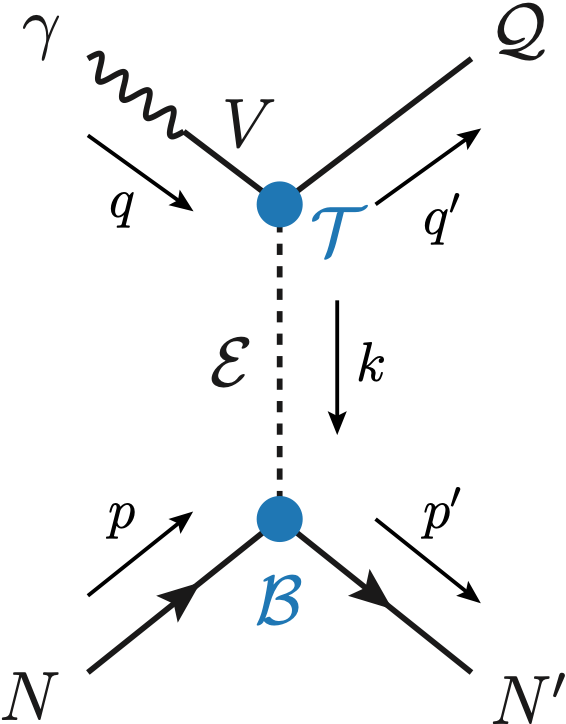 M. Albaladejo et al. [JPAC], PRD
Bottom vertex from standard photoproduction pheno,exponential form factors to further suppress large t
A. Pilloni – Hadron Spectroscopy at the frontier of theory and experiment
45
Threshold vs. high energy
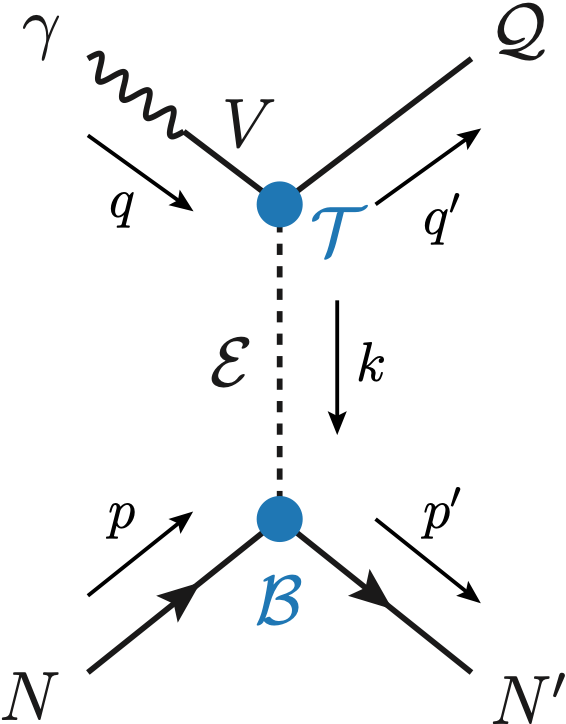 Holds at low energy,fixed spin
A. Pilloni – Hadron Spectroscopy at the frontier of theory and experiment
46
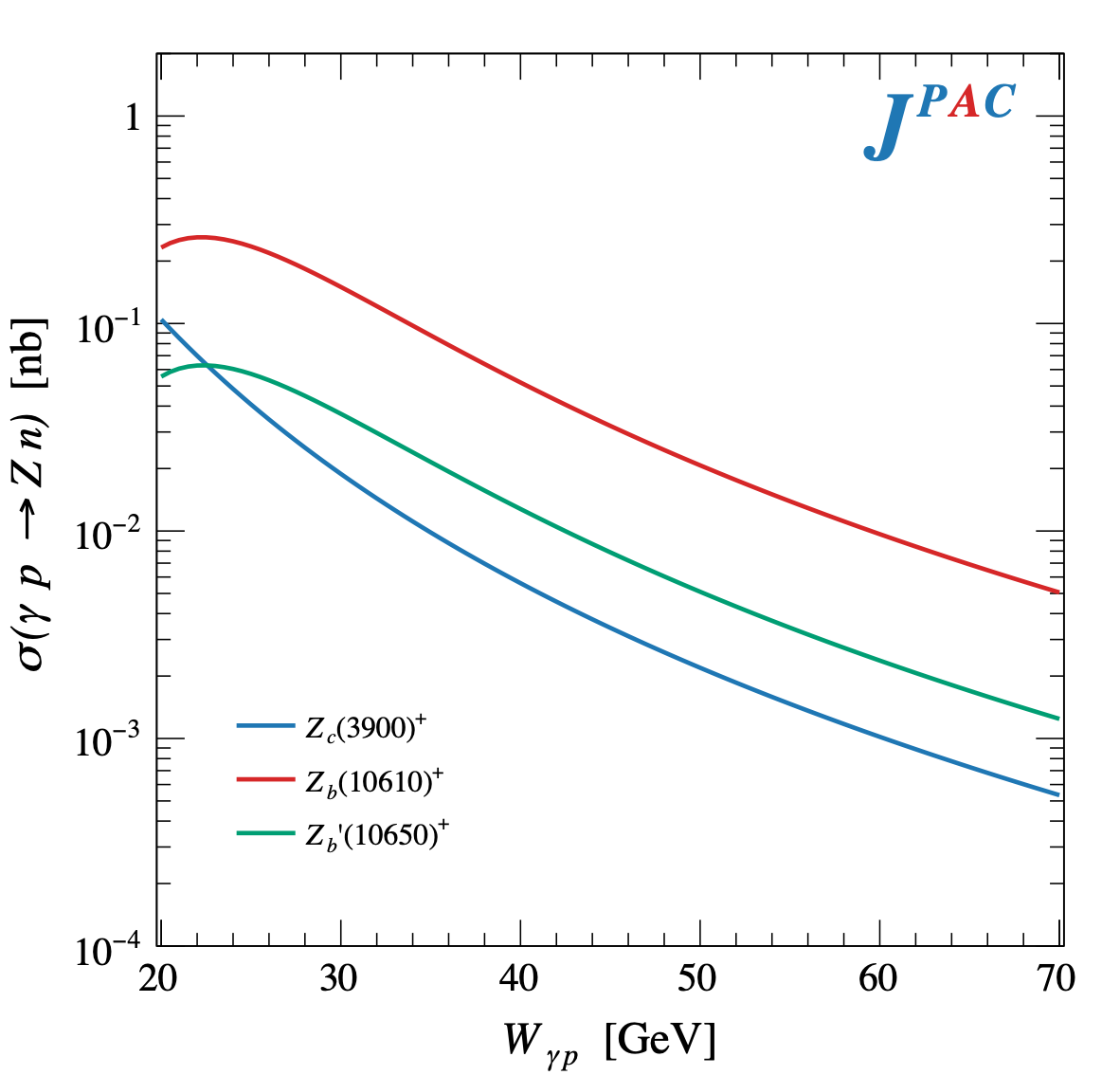 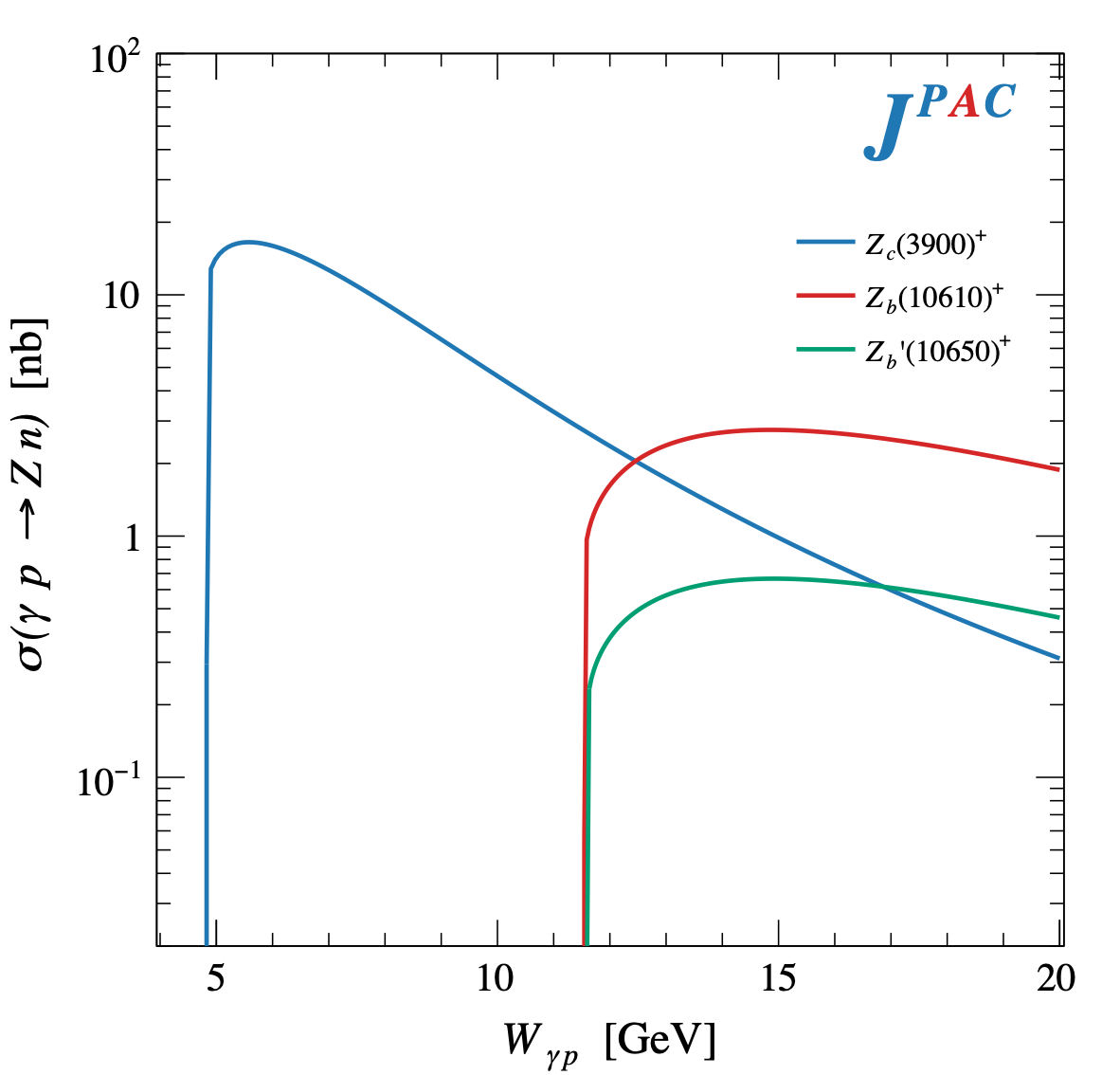 A. Pilloni – Hadron Spectroscopy at the frontier of theory and experiment
47
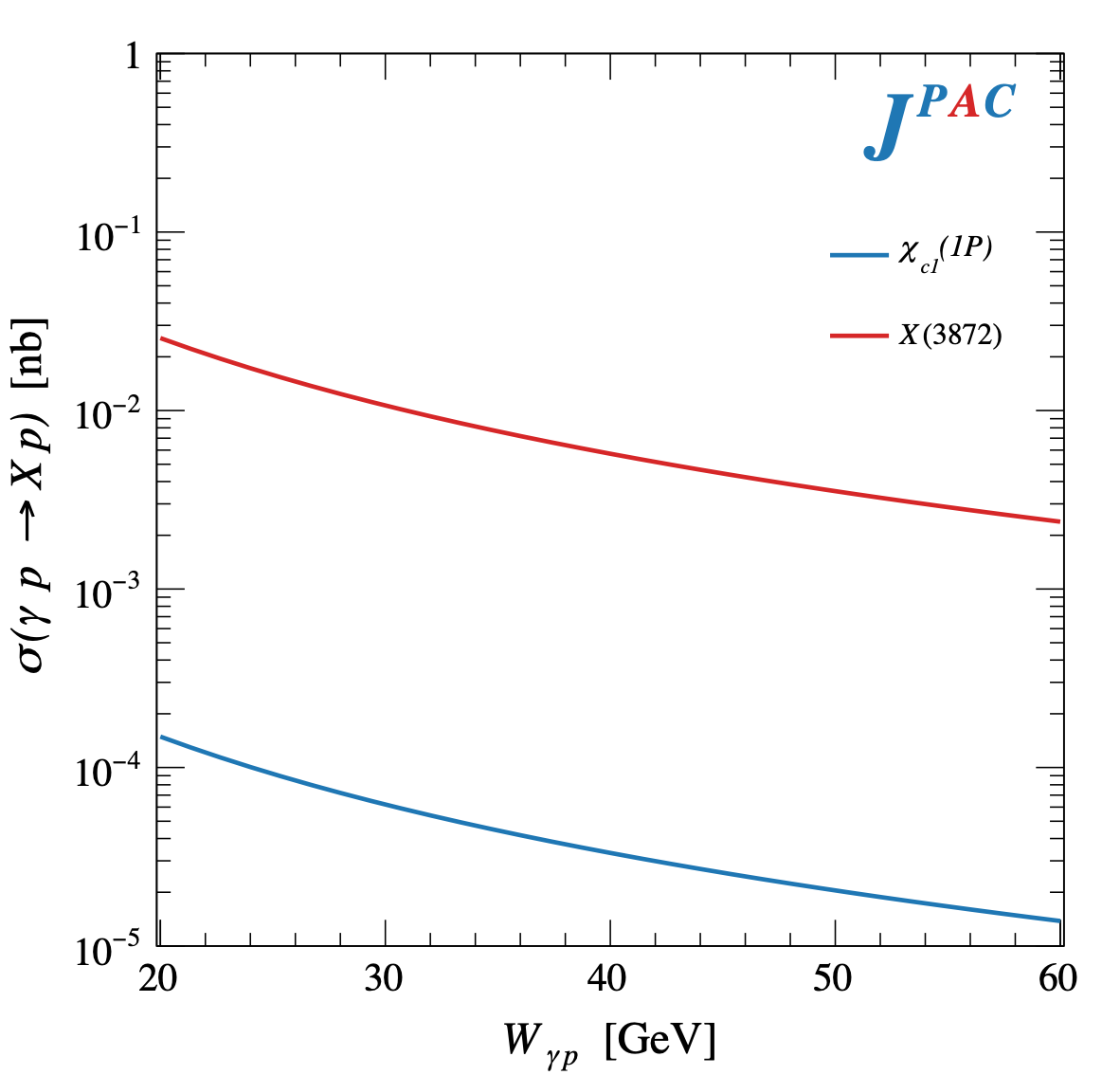 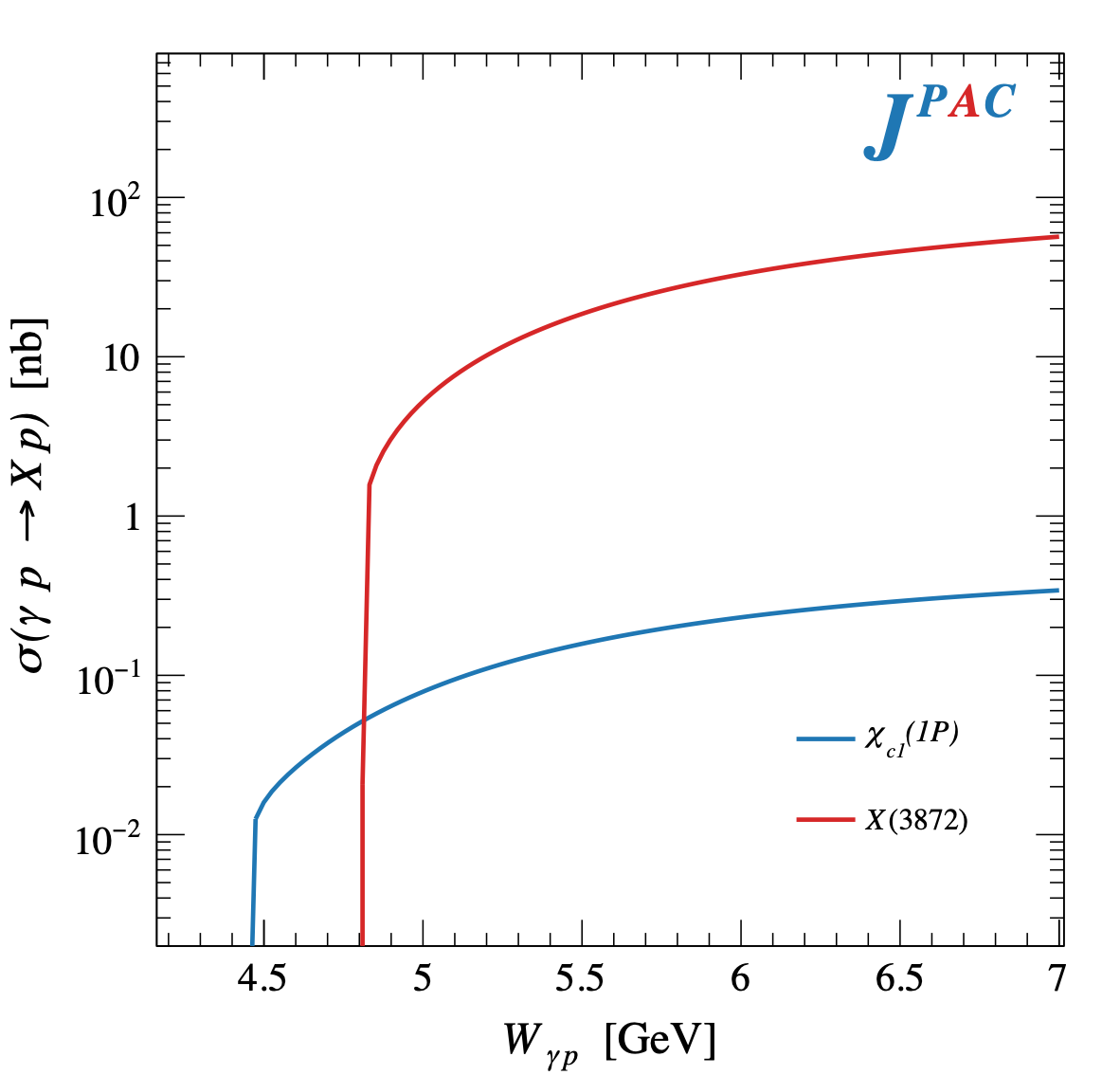 Large theory uncertaintyin the intermediate region
A. Pilloni – Hadron Spectroscopy at the frontier of theory and experiment
48
Semi-inclusive photoproduction
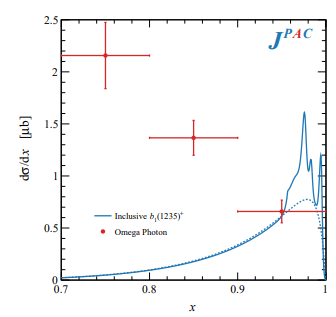 Model underestimates lower bins, conservative estimates
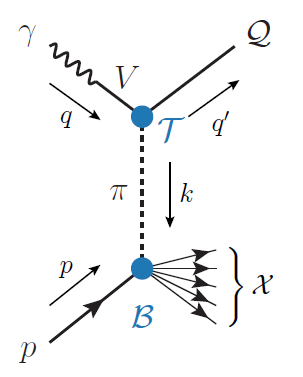 The model is expected to hold in the highest bin
A. Pilloni – Hadron Spectroscopy at the frontier of theory and experiment
49
Semi-inclusive photoproduction
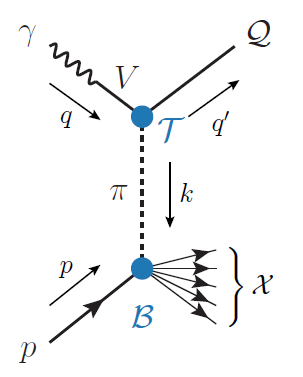 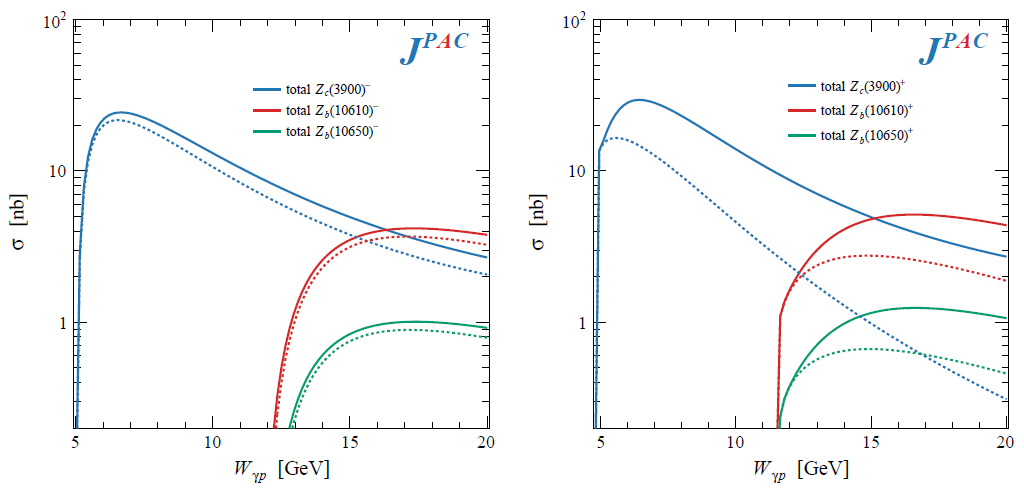 A. Pilloni – Hadron Spectroscopy at the frontier of theory and experiment
50
Semi-inclusive photoproduction
At higher energies the triple Regge regime is reached, cross sections saturate
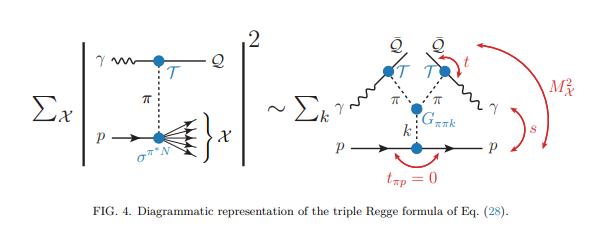 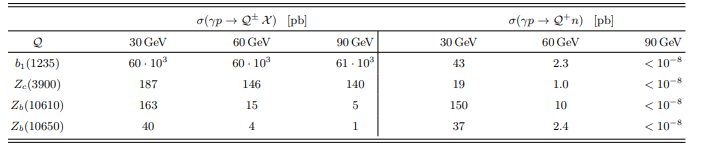 A. Pilloni – Hadron Spectroscopy at the frontier of theory and experiment
51
Hybrid hunting
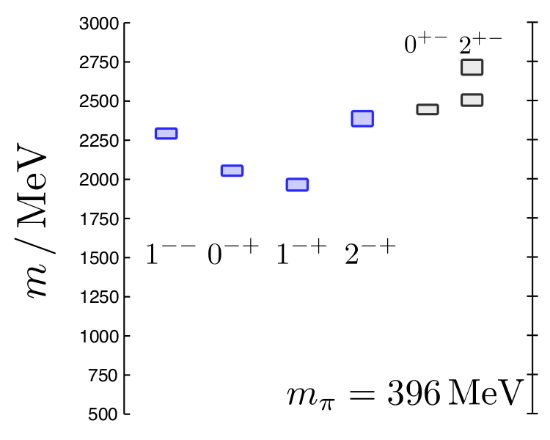 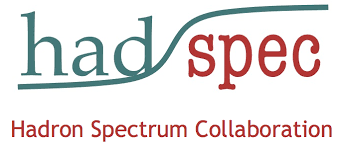 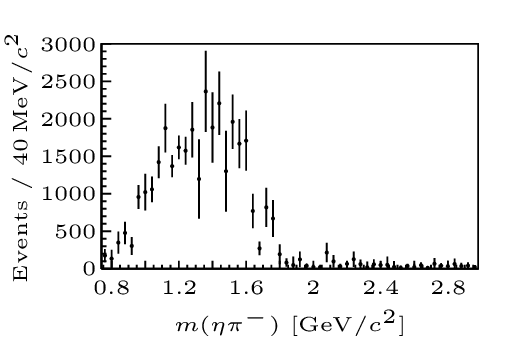 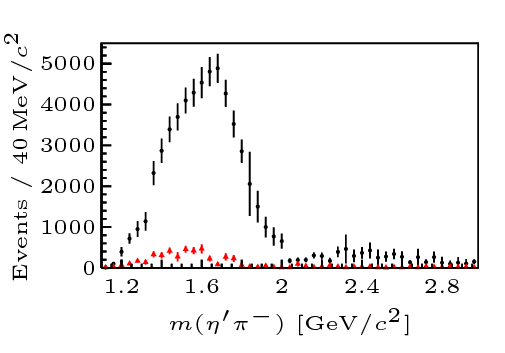 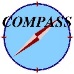 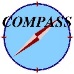 A. Pilloni – Hadron Spectroscopy at the frontier of theory and experiment
52
[Speaker Notes: 2 slides su Zc, a Bes e a Belle
2 slide su tetraquark model: dall’hamiltoniana di Jaffe al calcolo delle masse
1 slide su molecular models, dove sono i carichi? (non in Tornqvist, si in Hanhart, vedere Braaten, citare Nefediev)
2 slides su decay channels, dove si dovrebbe vedere, e a seconda del modello, vedere qualche plot
1 slide su Y(4260), tetraquark? C’è lo strano (si vede la f0)
1 slide su Zc a cleo (anche il neutro)]
Jackura, Mikhasenko, AP et al. (JPAC & COMPASS), PLB
Rodas, AP et al. PRL
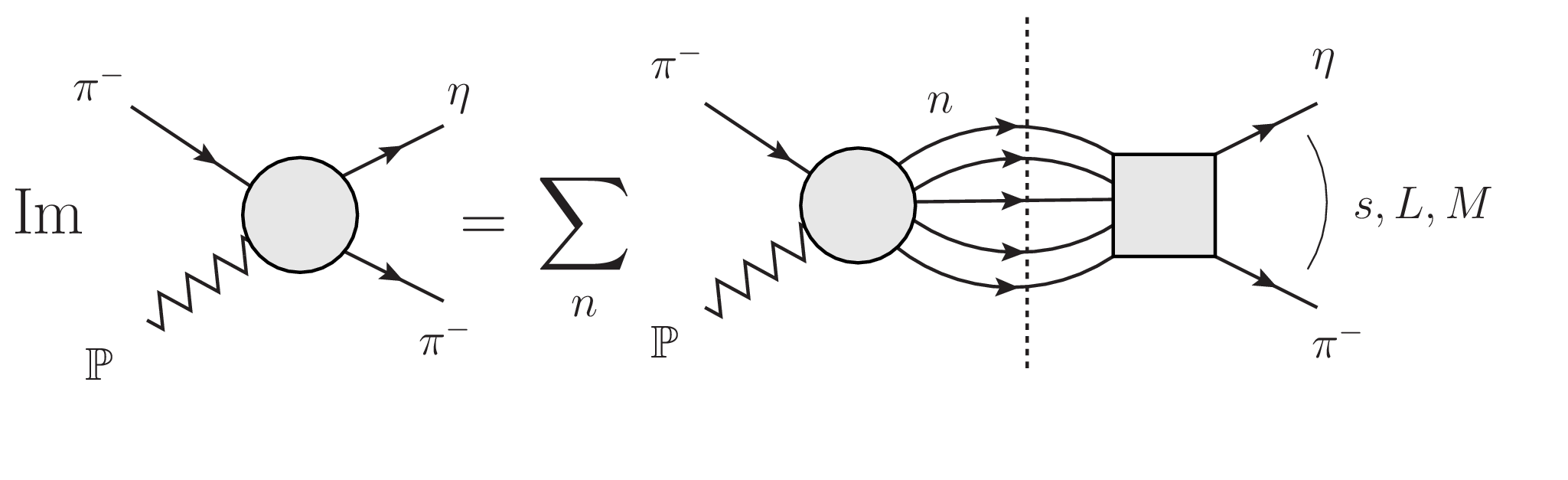 A. Pilloni – Hadron Spectroscopy at the frontier of theory and experiment
53
[Speaker Notes: Controlla la parte su Regge]
Jackura, Mikhasenko, AP et al. (JPAC & COMPASS), PLB
Rodas, AP et al. PRL
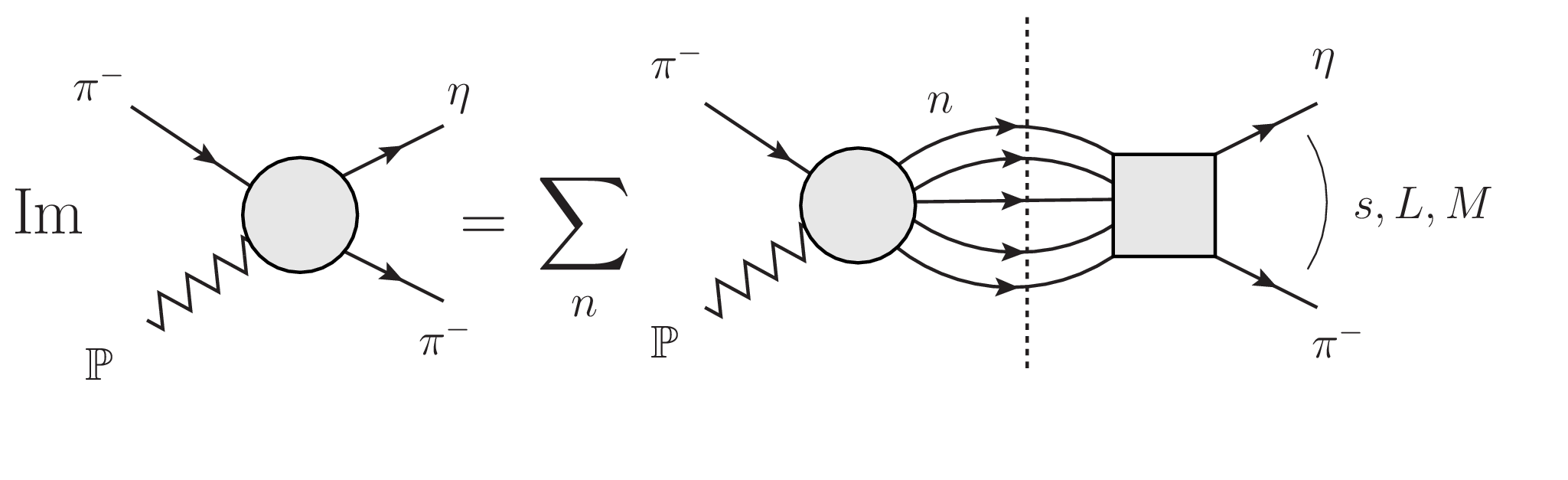 A. Pilloni – Hadron Spectroscopy at the frontier of theory and experiment
54
[Speaker Notes: Controlla la parte su Regge]
(       data)
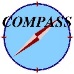 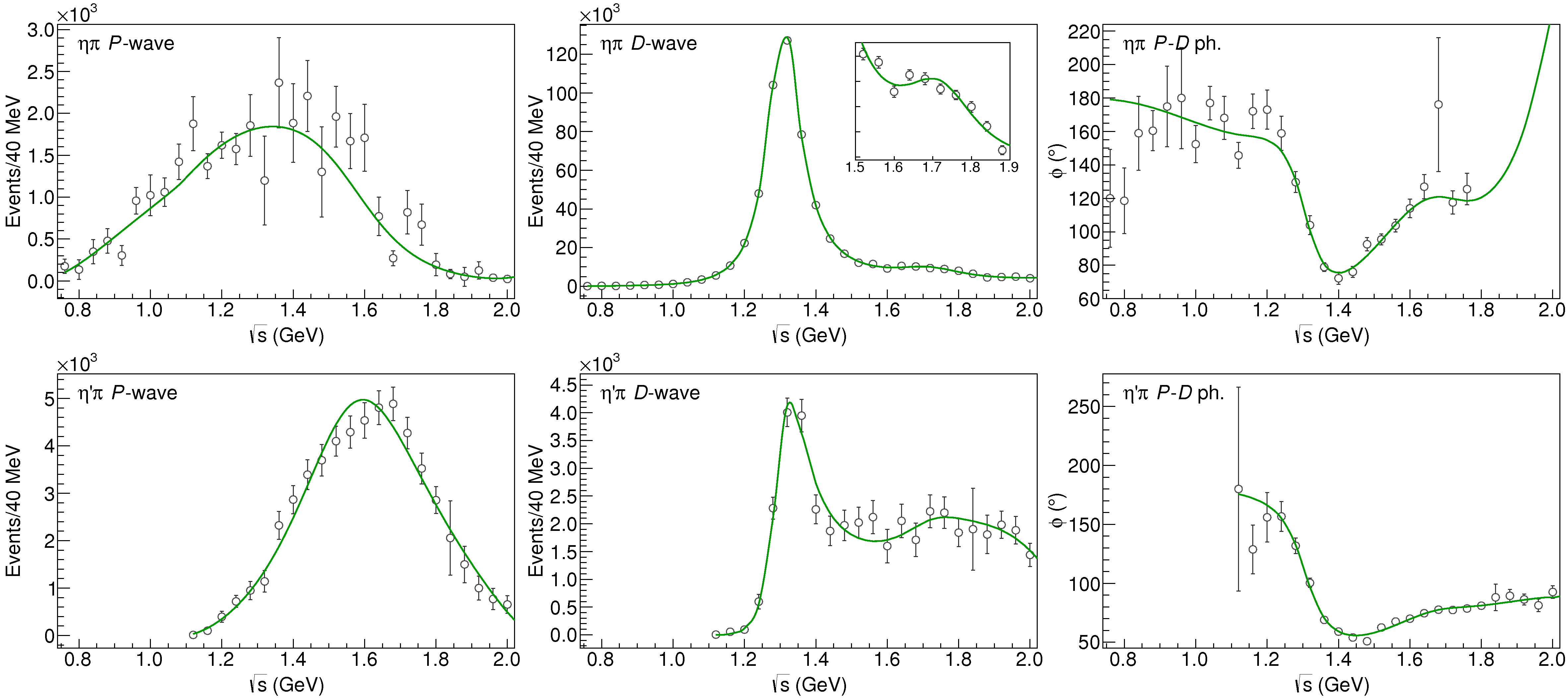 A. Pilloni – Hadron Spectroscopy at the frontier of theory and experiment
55
[Speaker Notes: Controlla la parte su Regge]
Pole hunting
(       data)
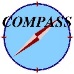 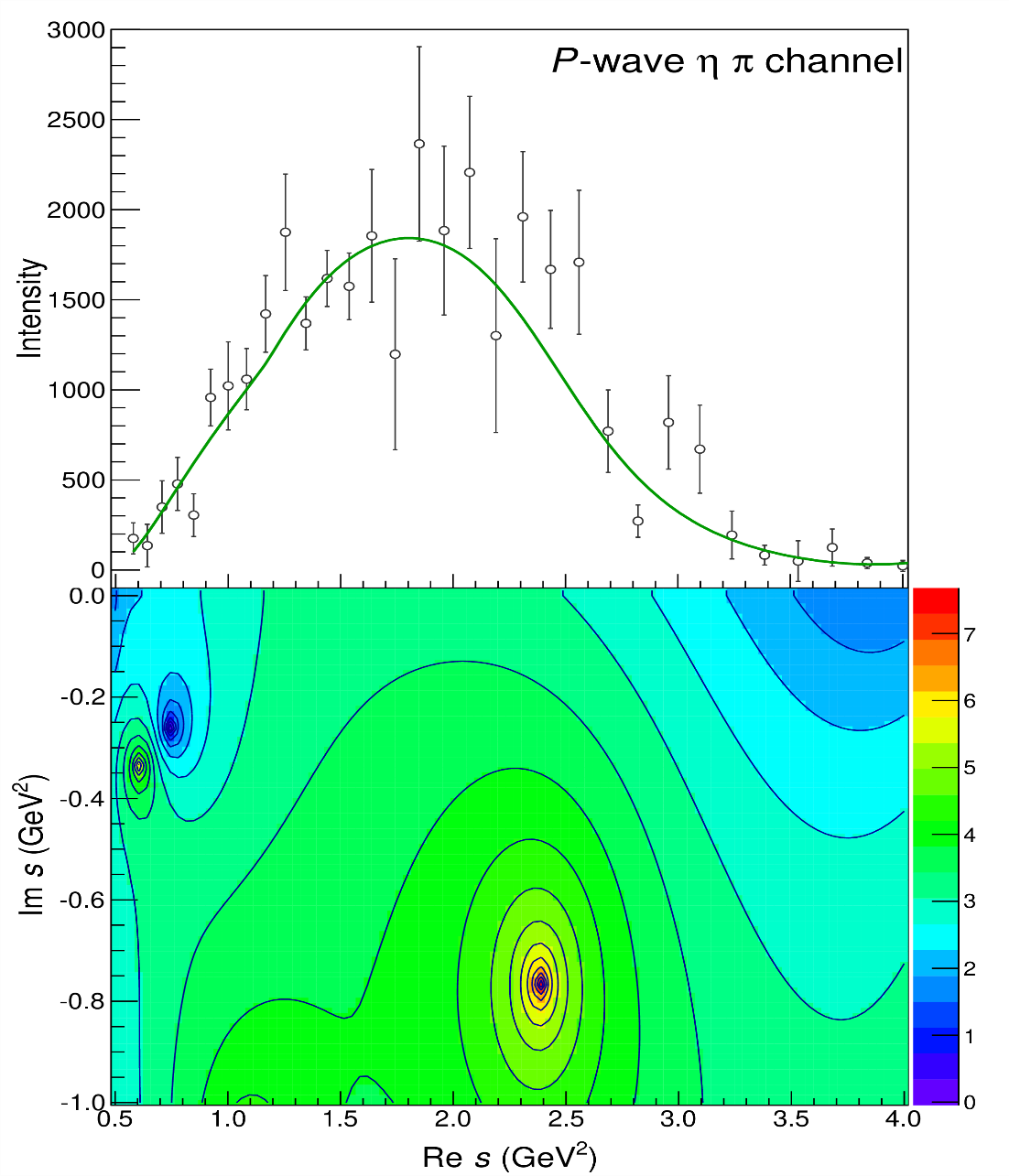 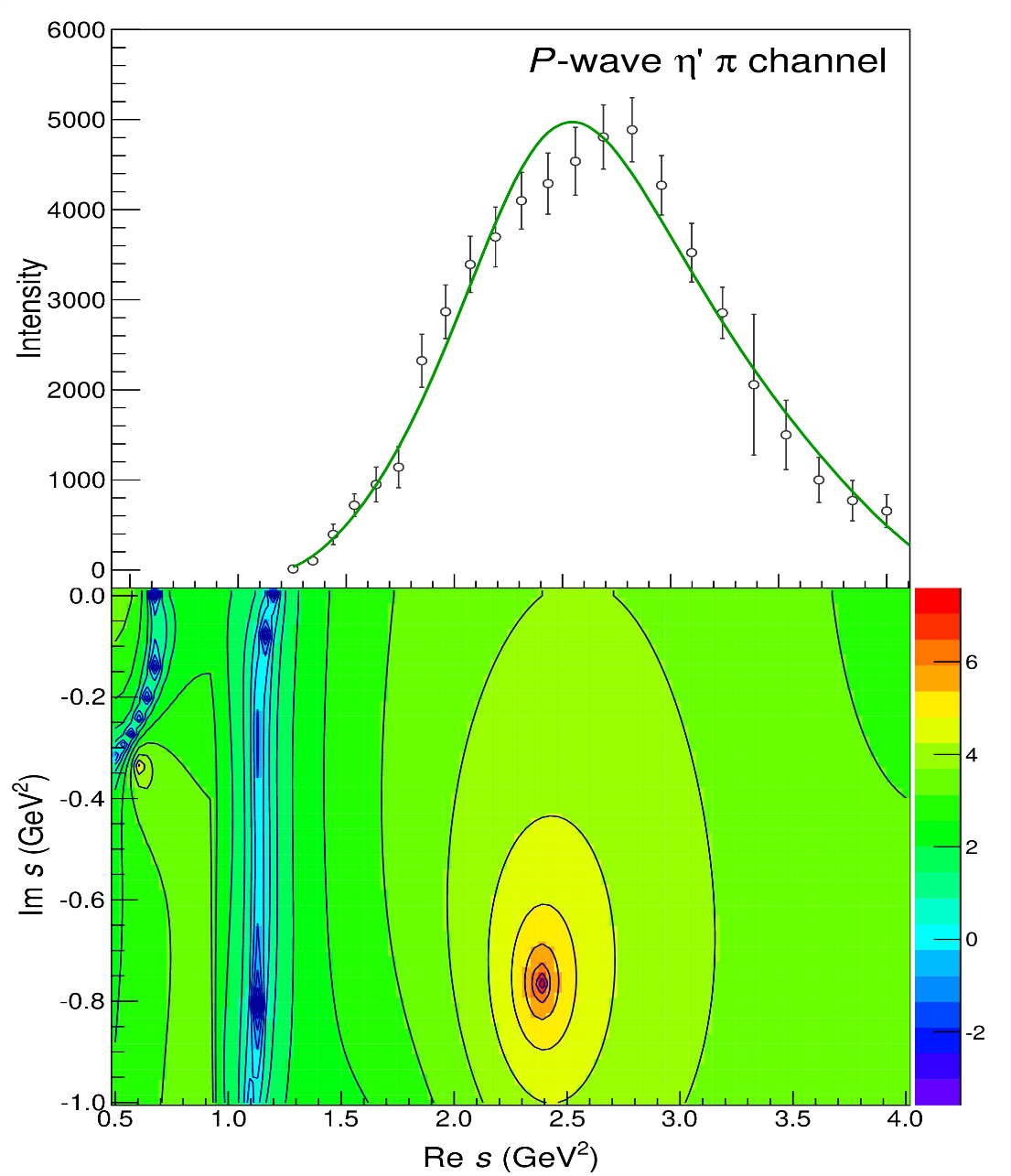 A. Pilloni – Hadron Spectroscopy at the frontier of theory and experiment
56
[Speaker Notes: Controlla la parte su Regge]
Final results
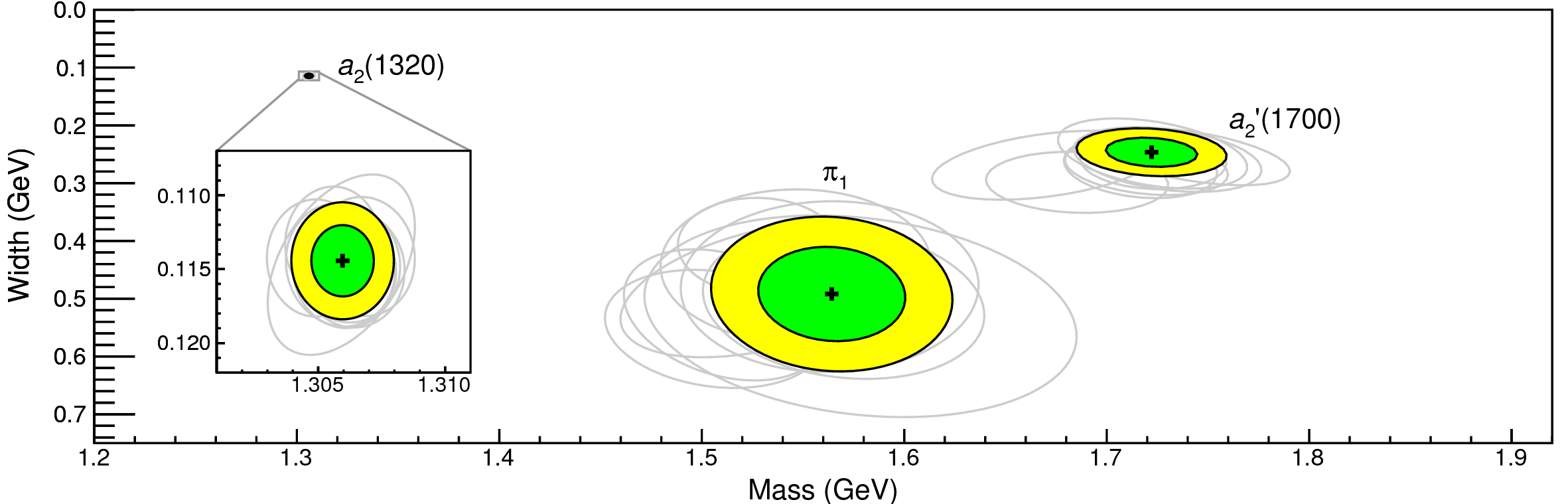 Agreement with Lattice is restored
That’s the most rigorous extractionof an exotic meson available so far!
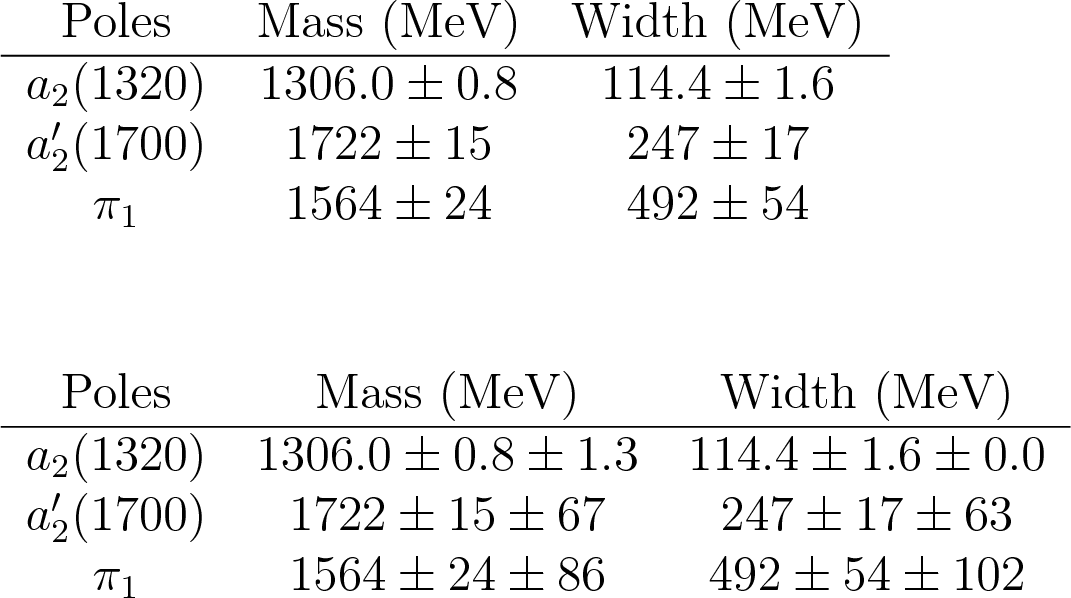 A. Pilloni – Hadron Spectroscopy at the frontier of theory and experiment
57
[Speaker Notes: Controlla la parte su Regge]
Primakoff X photoproduction
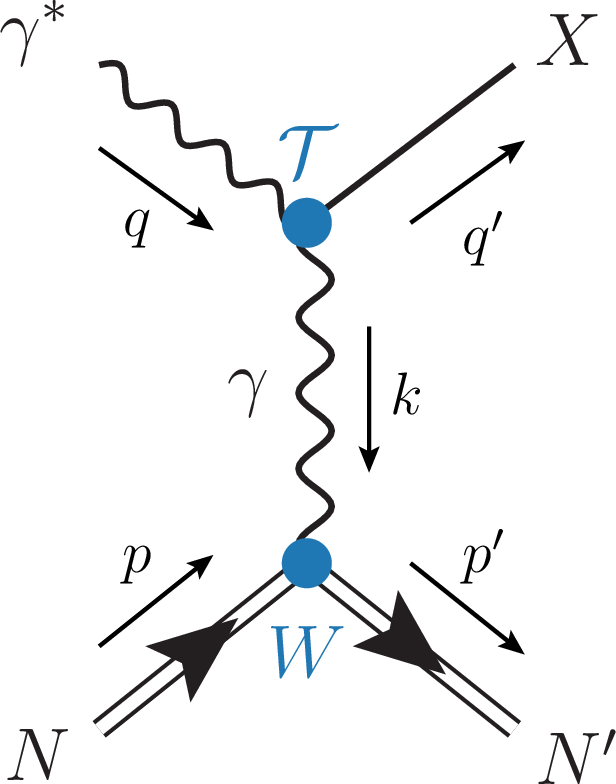 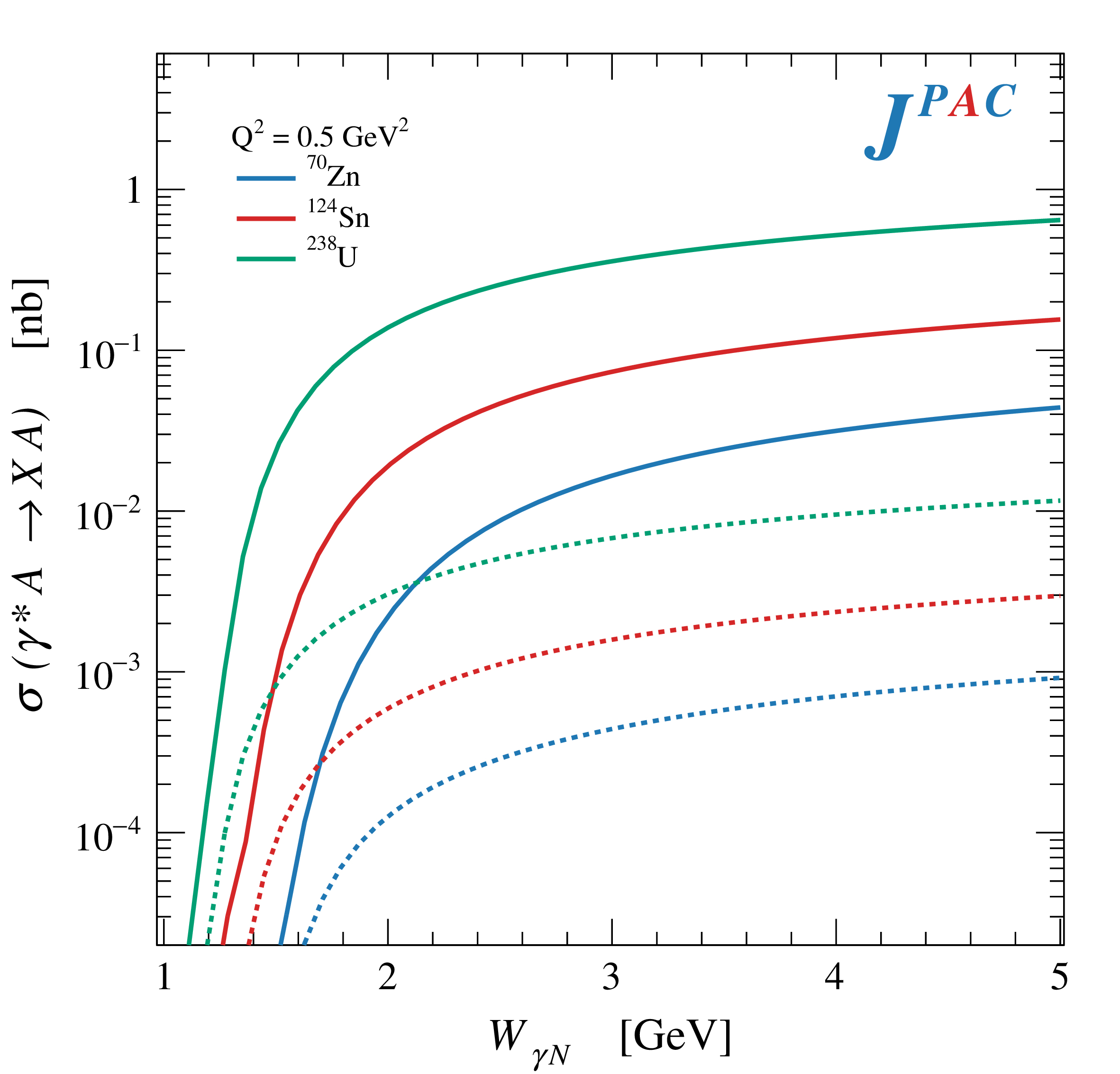 A. Pilloni – Hadron Spectroscopy at the frontier of theory and experiment
58
Diffractive production, dominated by Pomeron (2-gluon) exchange
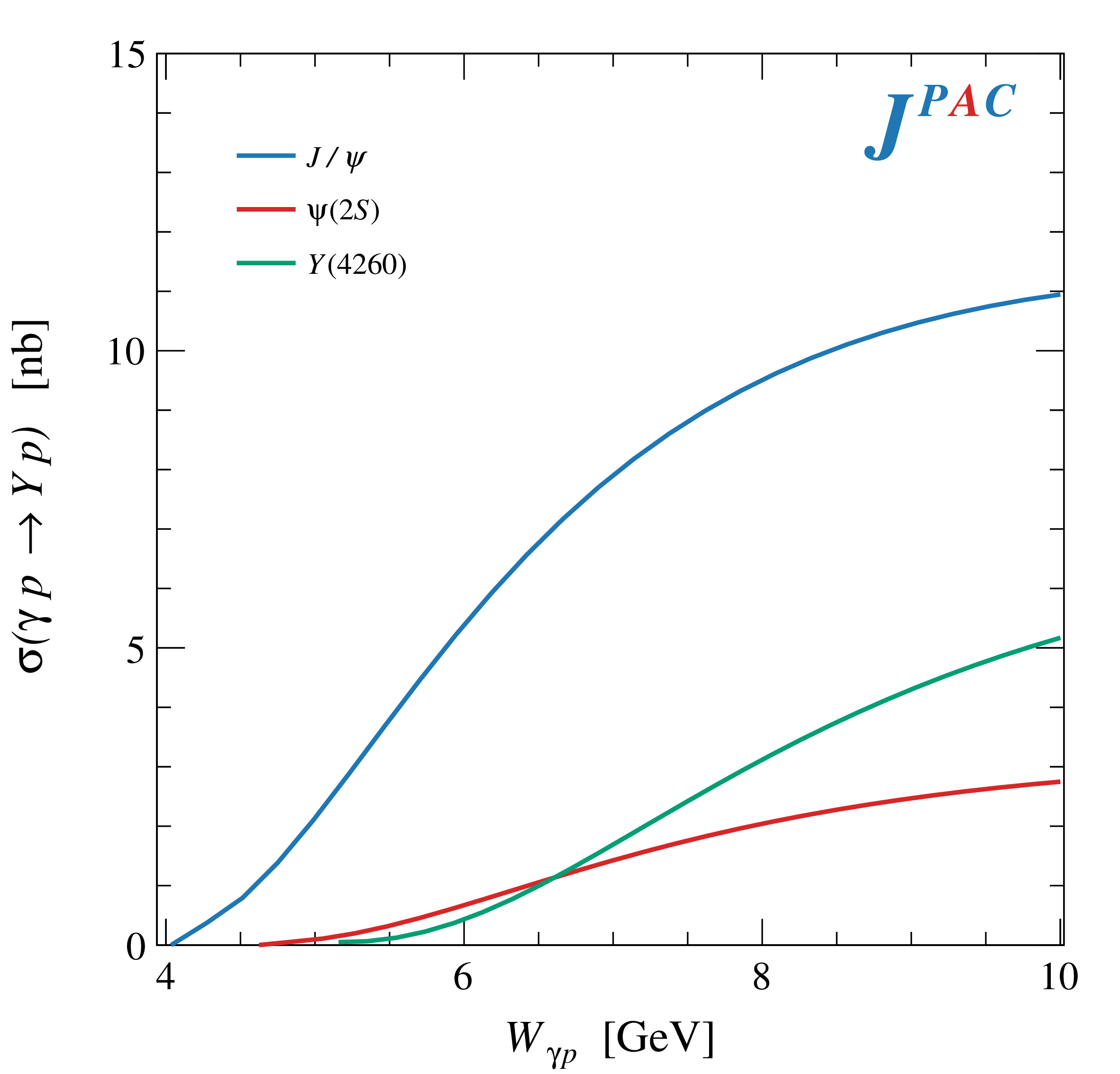 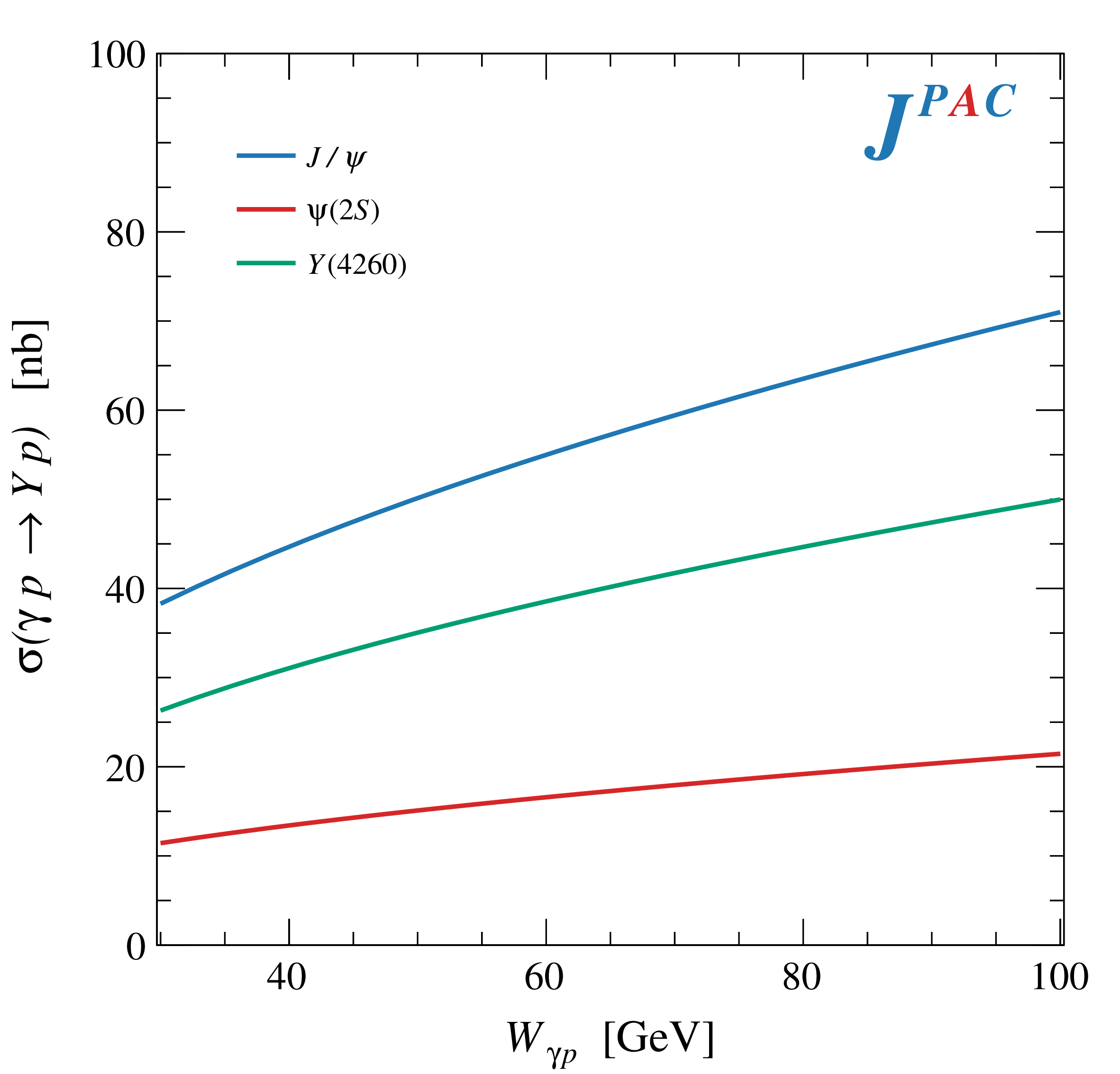 A. Pilloni – Hadron Spectroscopy at the frontier of theory and experiment
12
A. Pilloni – Hadron Spectroscopy at the frontier of theory and experiment
60
A. Pilloni – Hadron Spectroscopy at the frontier of theory and experiment
61
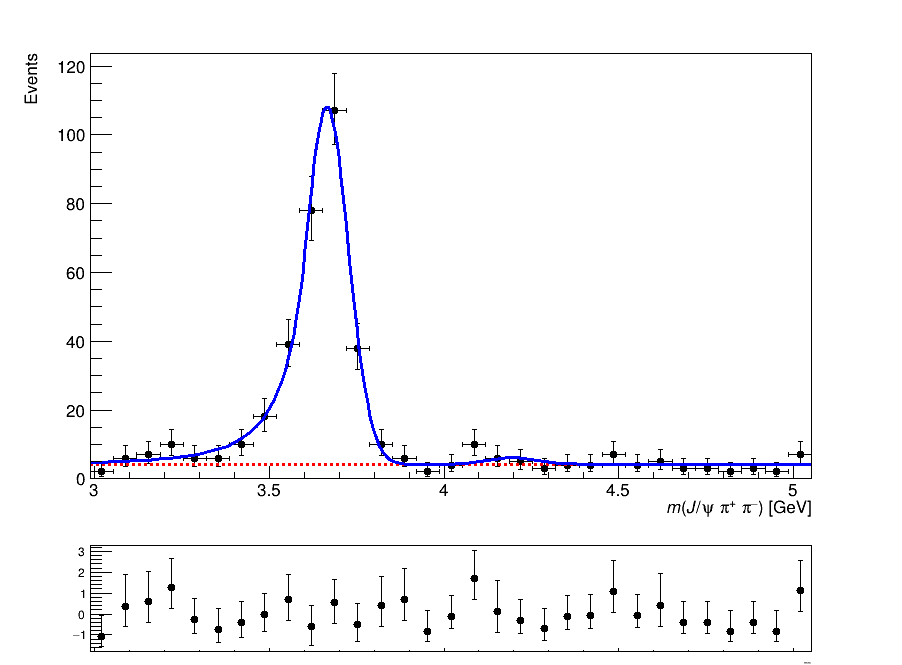 Data from H1hep-ex/971112
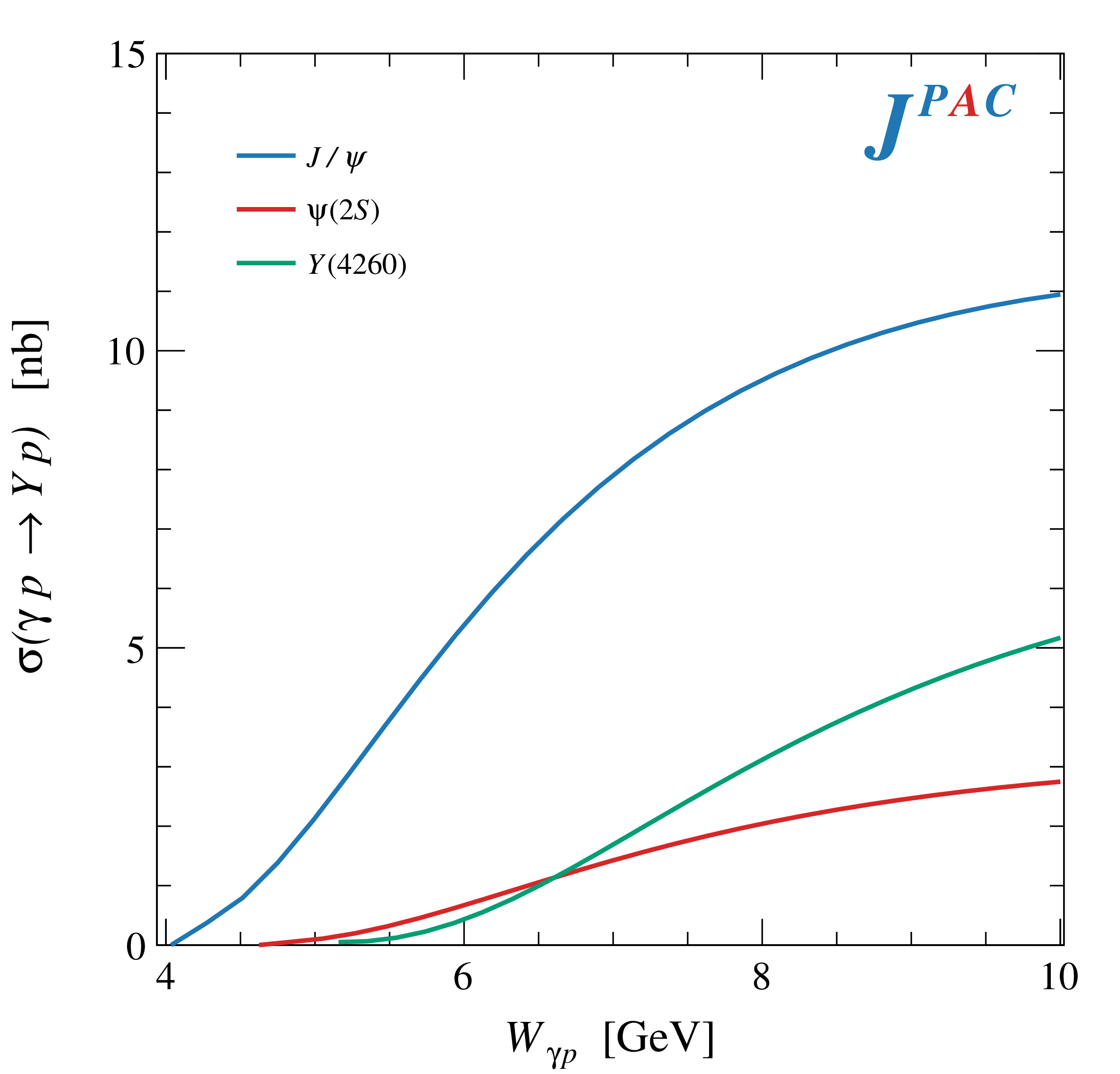 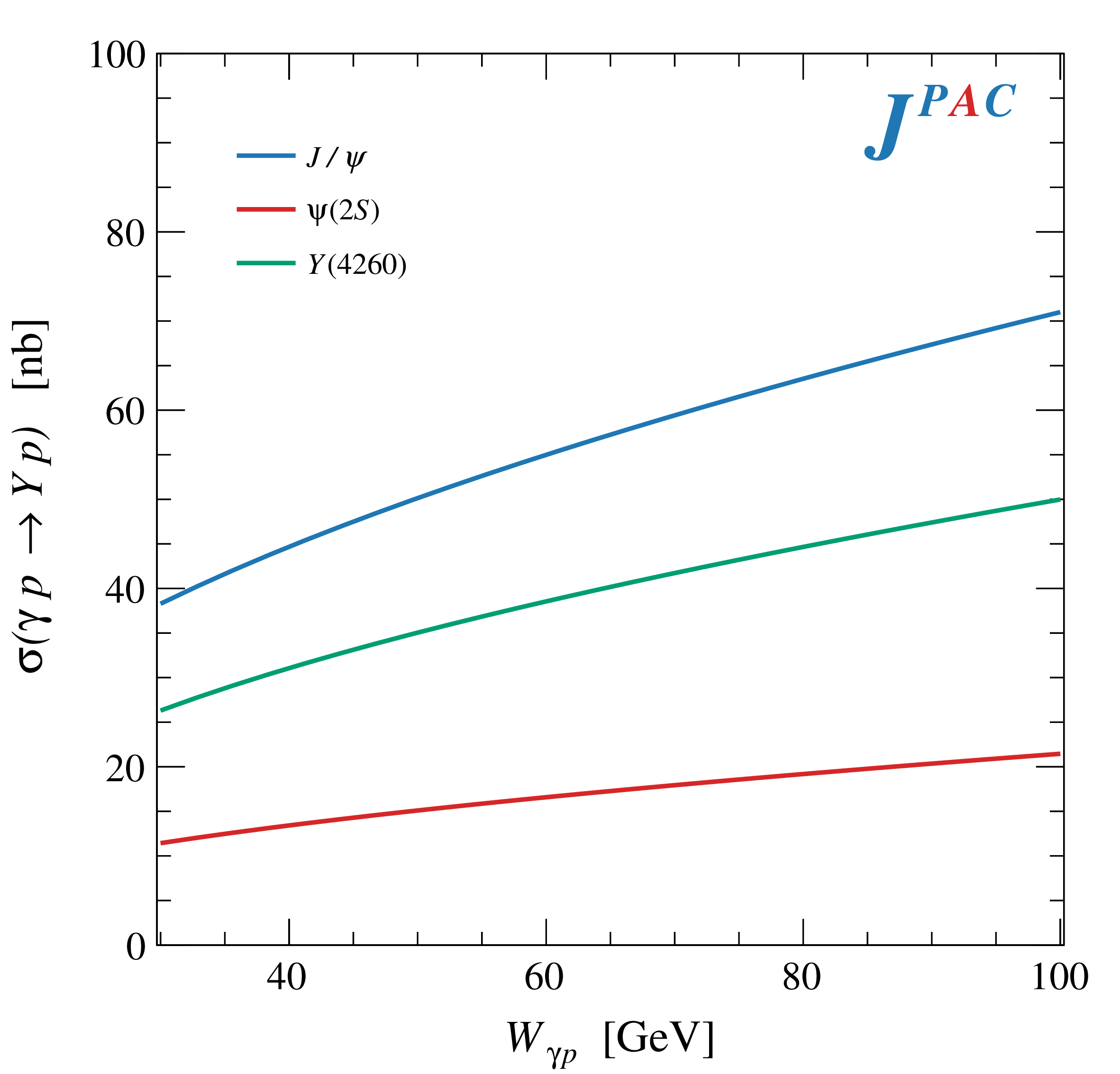 A. Pilloni – Hadron Spectroscopy at the frontier of theory and experiment
62
(         data)
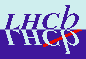 Fernandez-Ramirez, AP et al. (JPAC), PRL 123, 092001
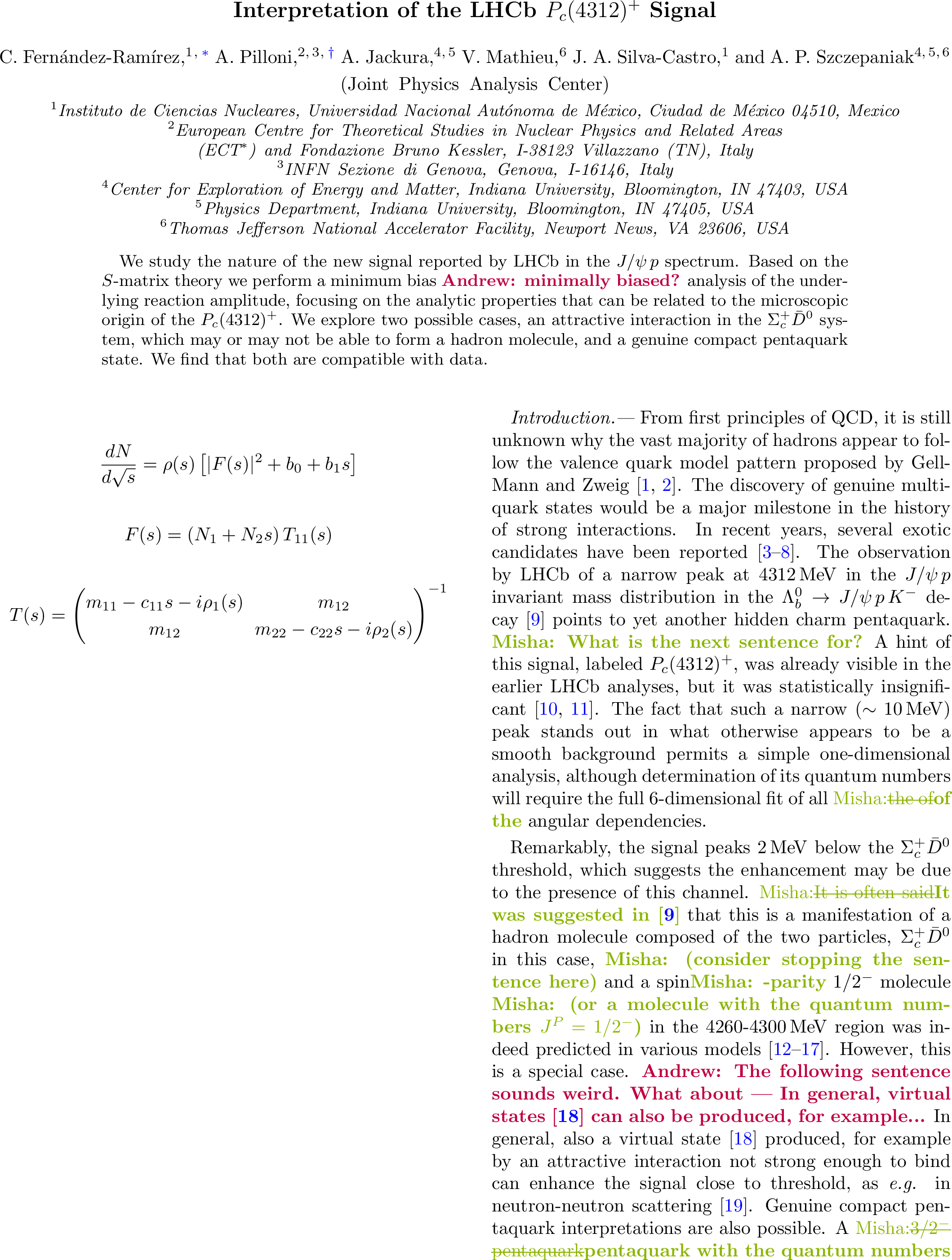 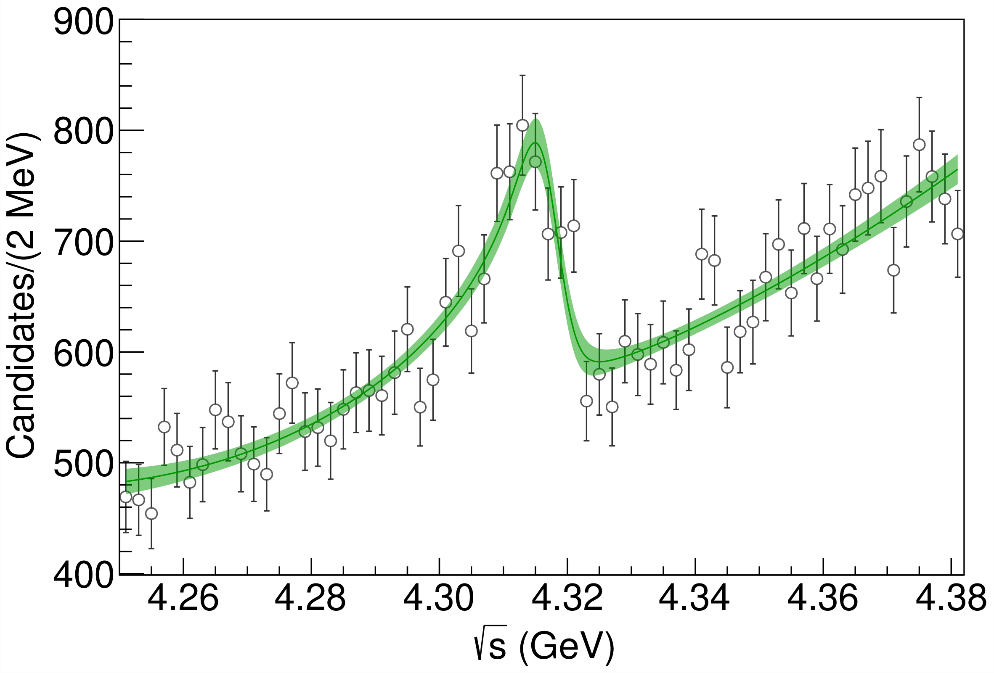 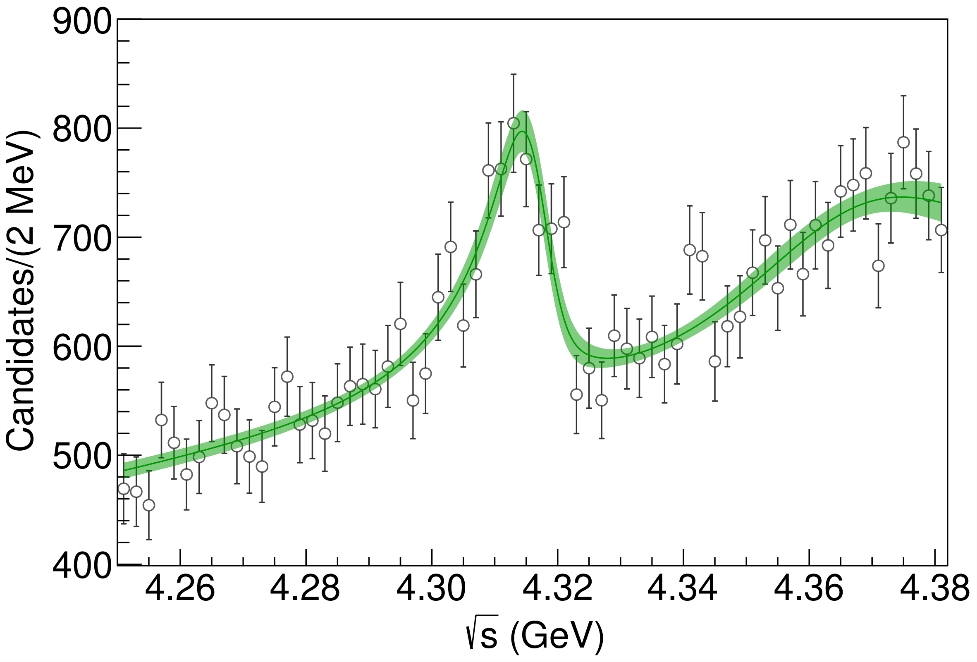 A. Pilloni – Hadron Spectroscopy at the frontier of theory and experiment
63
[Speaker Notes: 2 slides su Zc, a Bes e a Belle
2 slide su tetraquark model: dall’hamiltoniana di Jaffe al calcolo delle masse
1 slide su molecular models, dove sono i carichi? (non in Tornqvist, si in Hanhart, vedere Braaten, citare Nefediev)
2 slides su decay channels, dove si dovrebbe vedere, e a seconda del modello, vedere qualche plot
1 slide su Y(4260), tetraquark? C’è lo strano (si vede la f0)
1 slide su Zc a cleo (anche il neutro)]
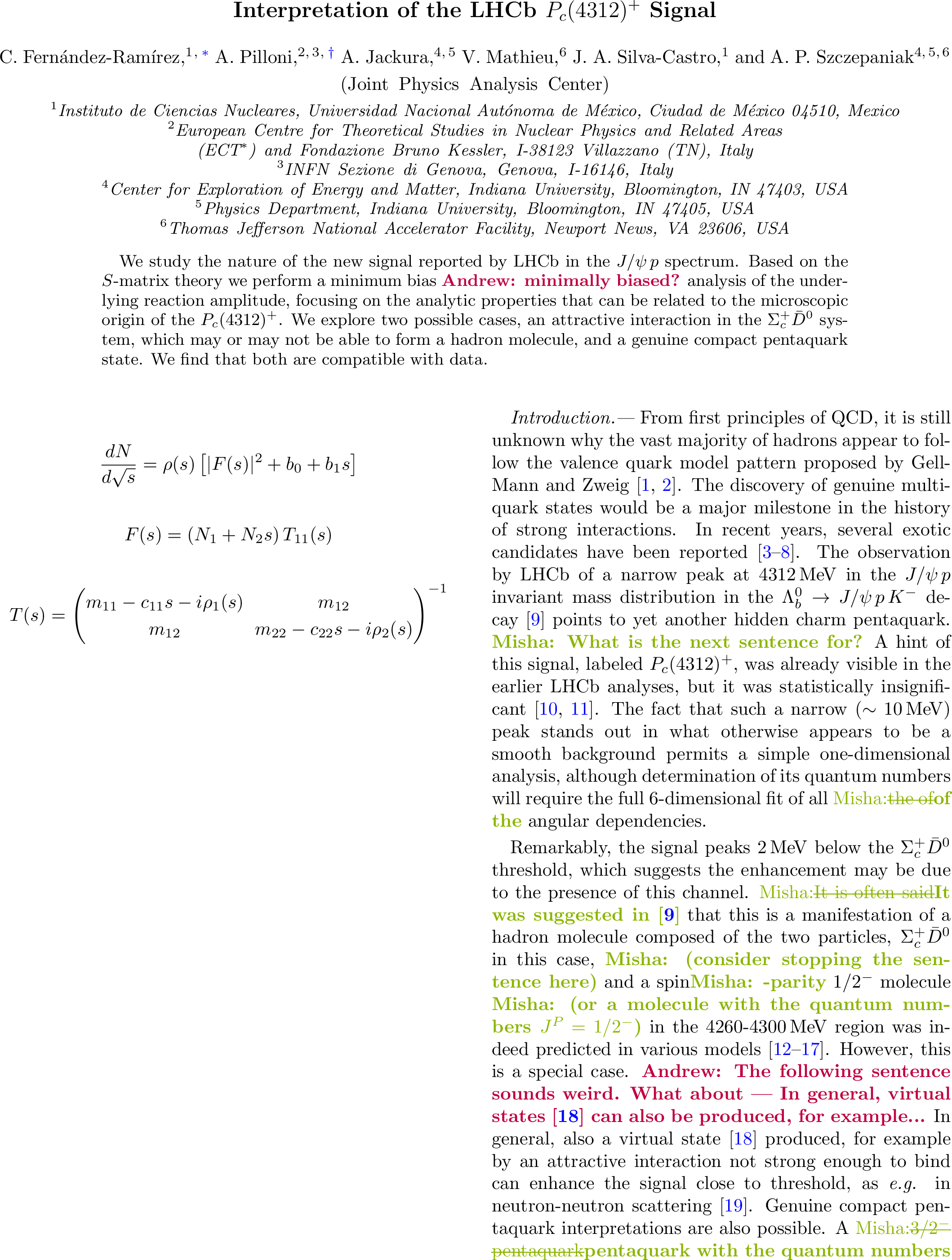 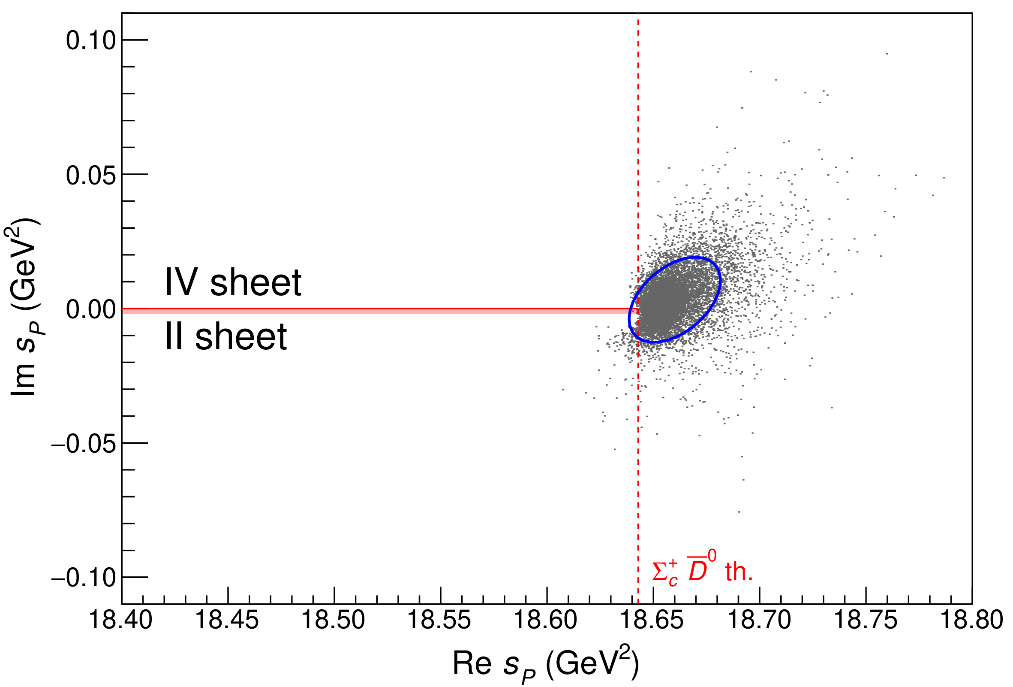 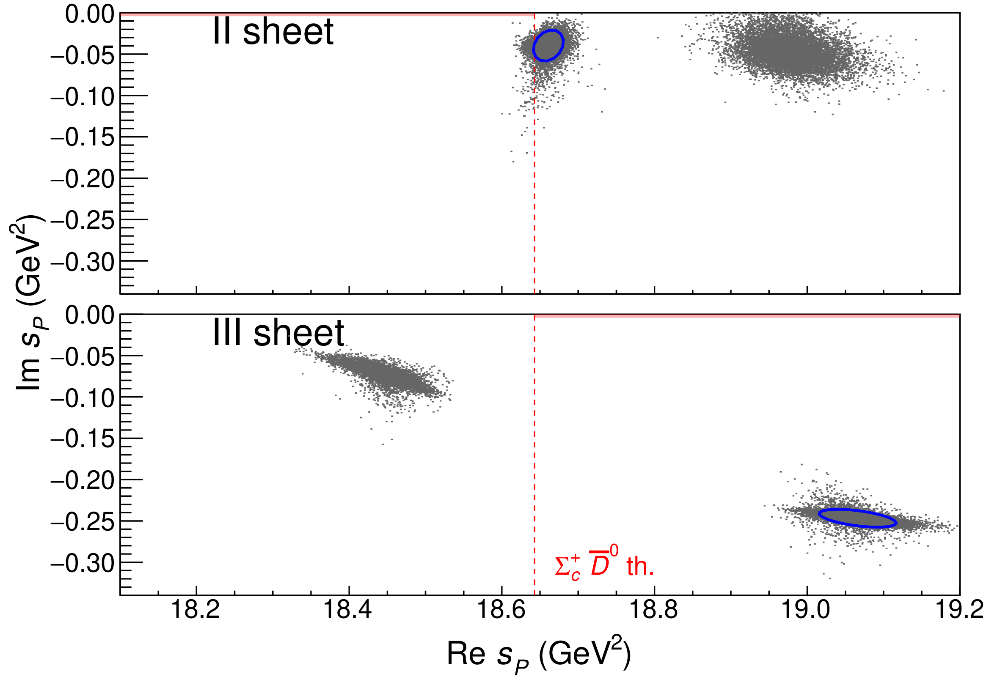 A. Pilloni – Hadron Spectroscopy at the frontier of theory and experiment
64
[Speaker Notes: 2 slides su Zc, a Bes e a Belle
2 slide su tetraquark model: dall’hamiltoniana di Jaffe al calcolo delle masse
1 slide su molecular models, dove sono i carichi? (non in Tornqvist, si in Hanhart, vedere Braaten, citare Nefediev)
2 slides su decay channels, dove si dovrebbe vedere, e a seconda del modello, vedere qualche plot
1 slide su Y(4260), tetraquark? C’è lo strano (si vede la f0)
1 slide su Zc a cleo (anche il neutro)]
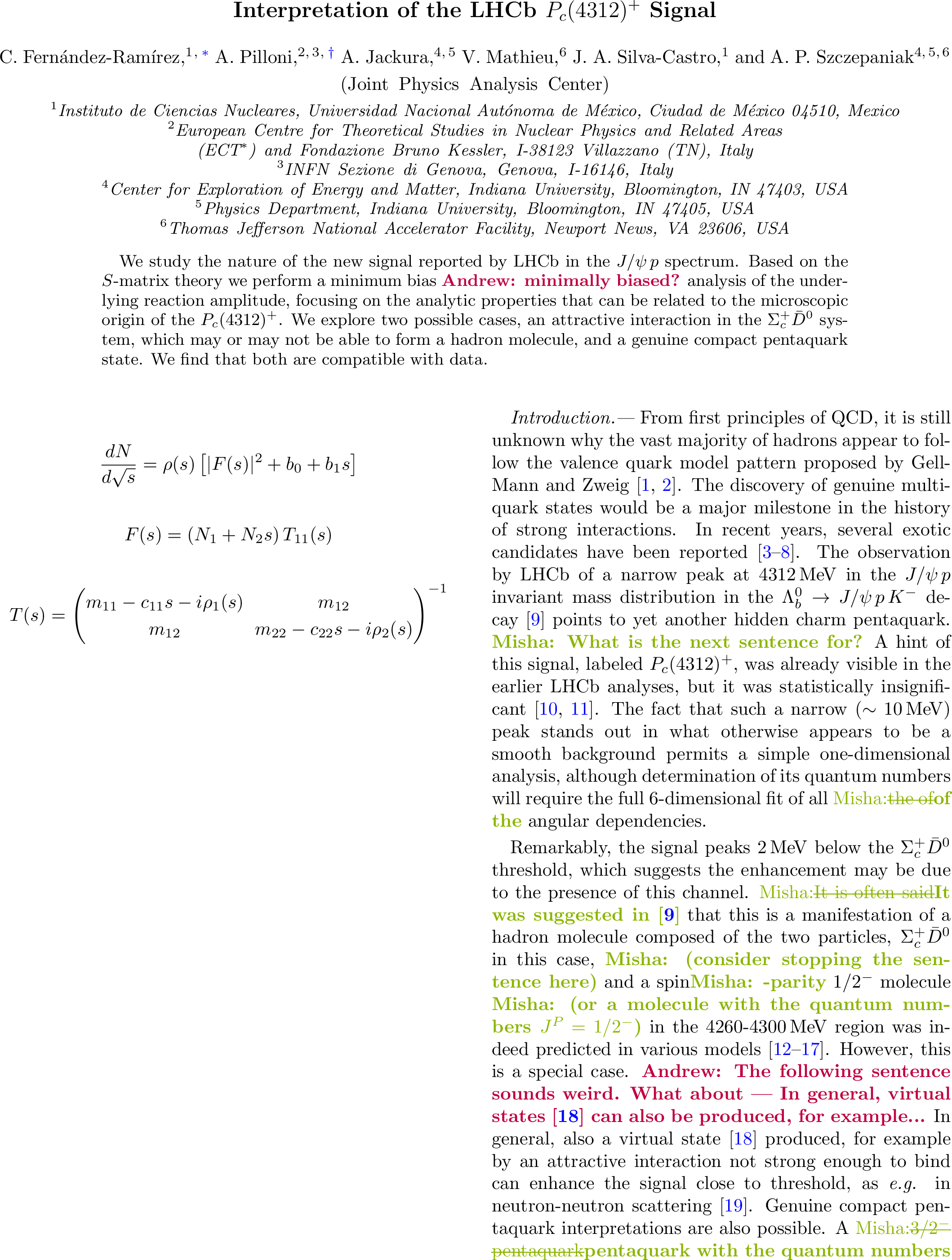 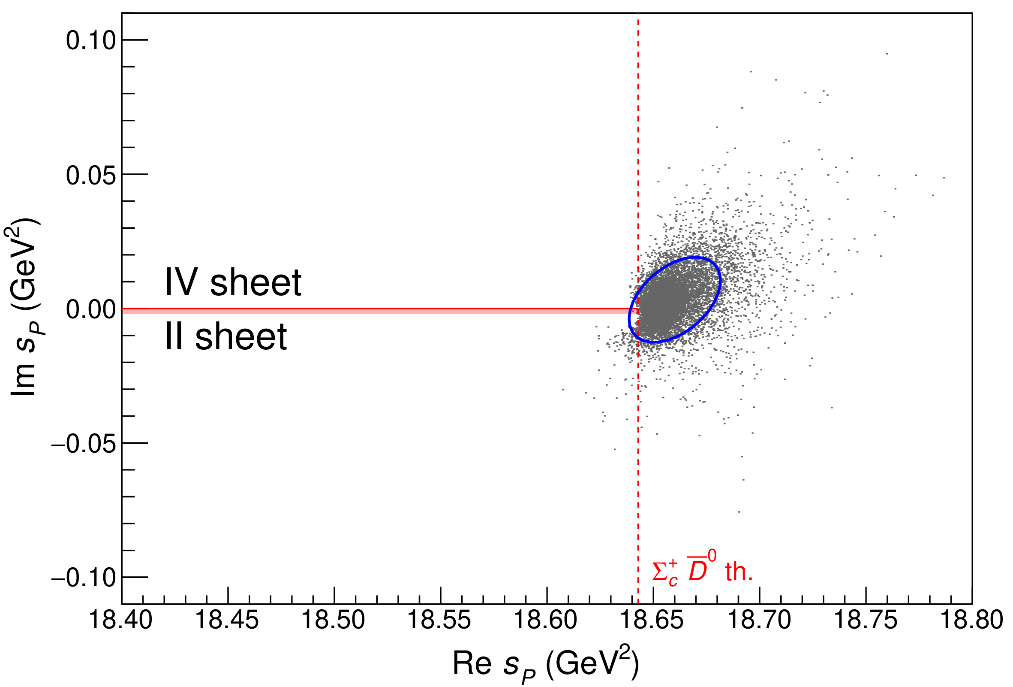 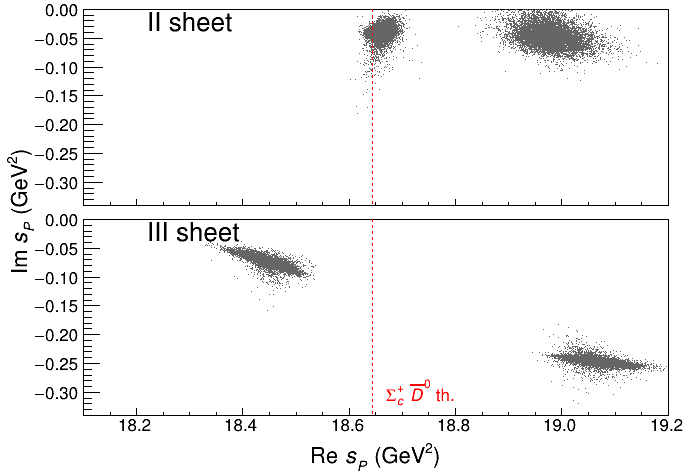 Points to a virtual state
Doesn’t point to a resonance
A. Pilloni – Hadron Spectroscopy at the frontier of theory and experiment
65
[Speaker Notes: 2 slides su Zc, a Bes e a Belle
2 slide su tetraquark model: dall’hamiltoniana di Jaffe al calcolo delle masse
1 slide su molecular models, dove sono i carichi? (non in Tornqvist, si in Hanhart, vedere Braaten, citare Nefediev)
2 slides su decay channels, dove si dovrebbe vedere, e a seconda del modello, vedere qualche plot
1 slide su Y(4260), tetraquark? C’è lo strano (si vede la f0)
1 slide su Zc a cleo (anche il neutro)]
Glueballs
The clearest sign of confinement in pure Yang-MillsThe worst state to search in real life
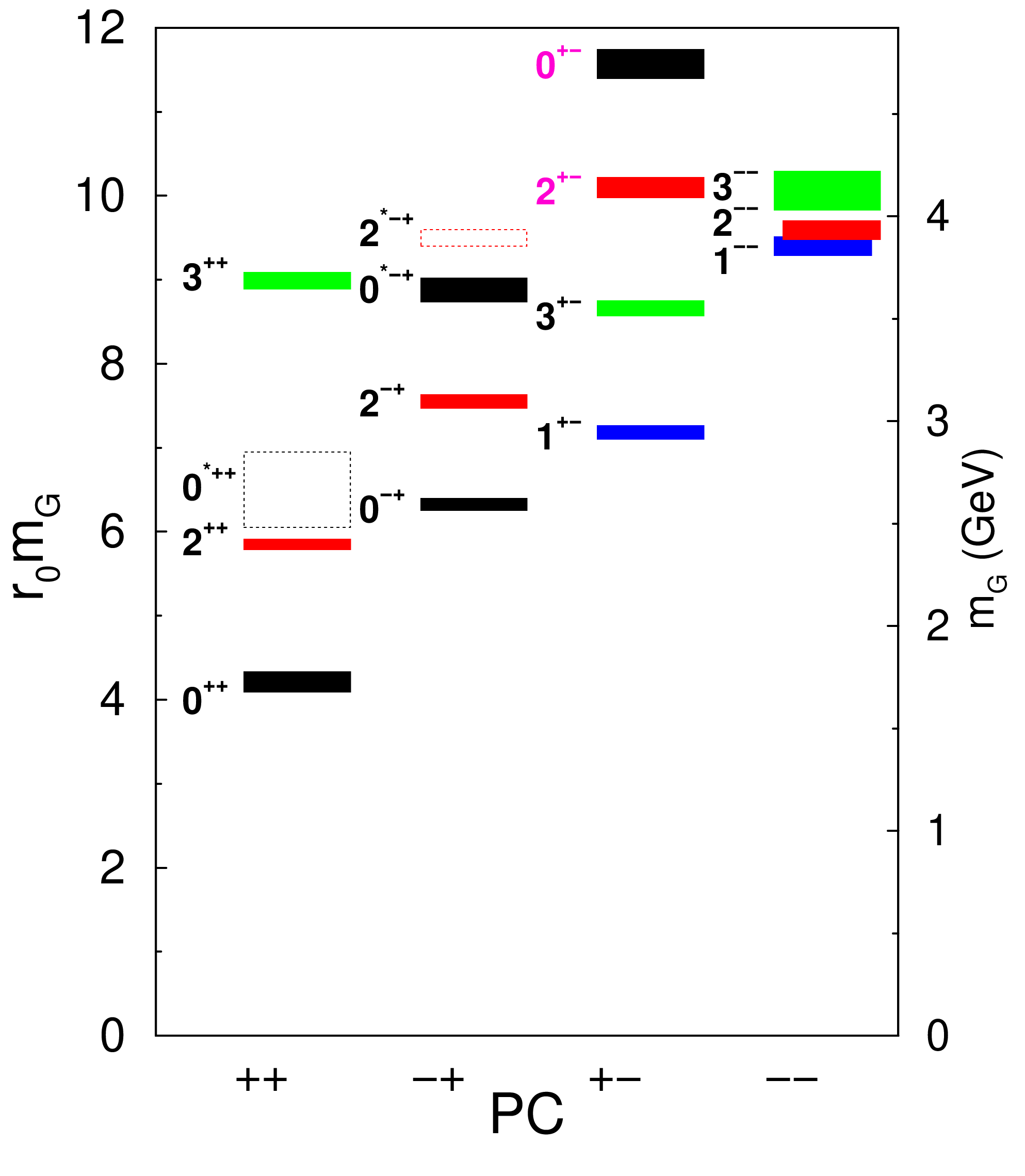 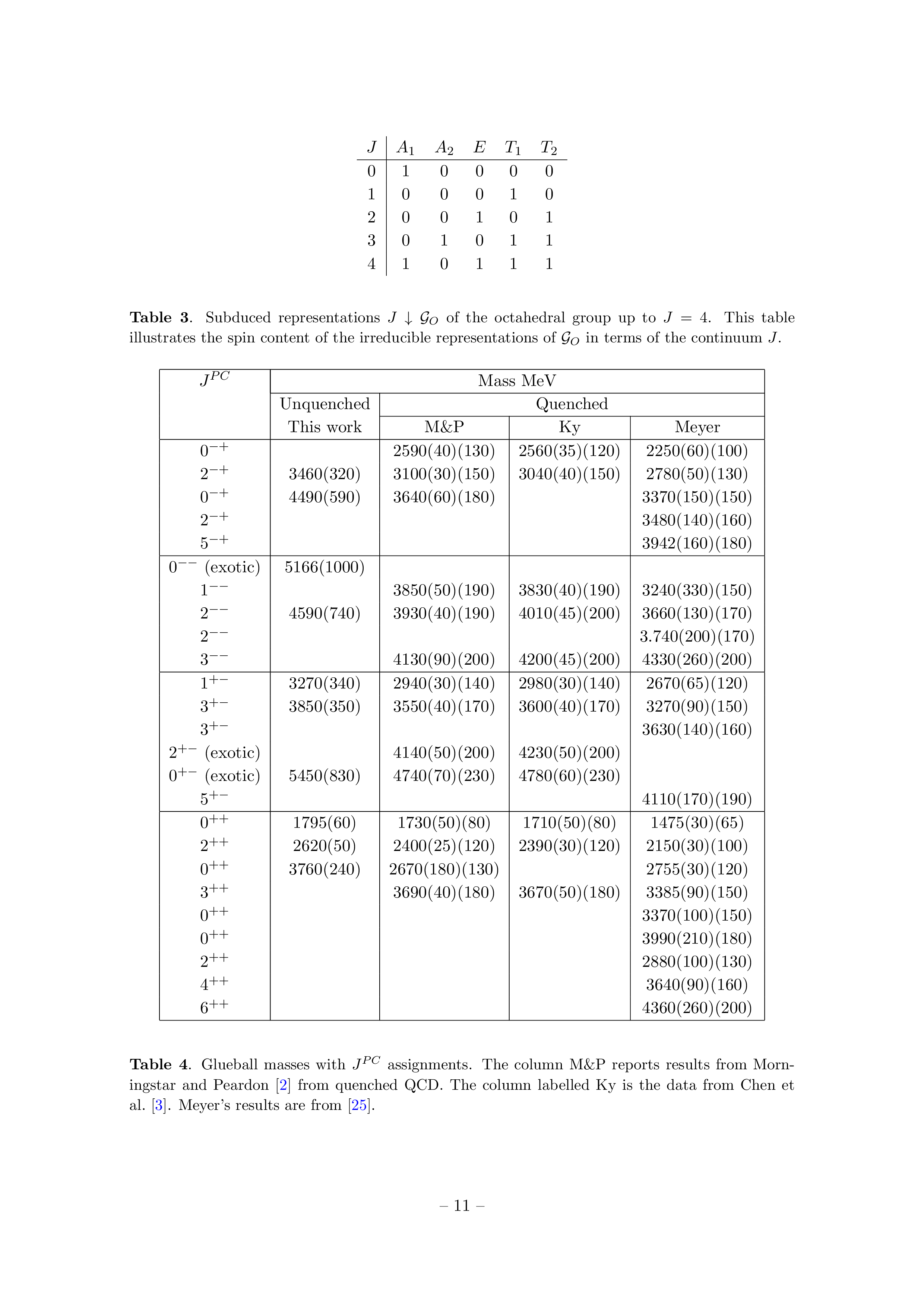 Morningstar and PeardonPRD60, 034509
Gregory et al.JHEP1210, 170
A. Pilloni – Hadron Spectroscopy at the frontier of theory and experiment
66
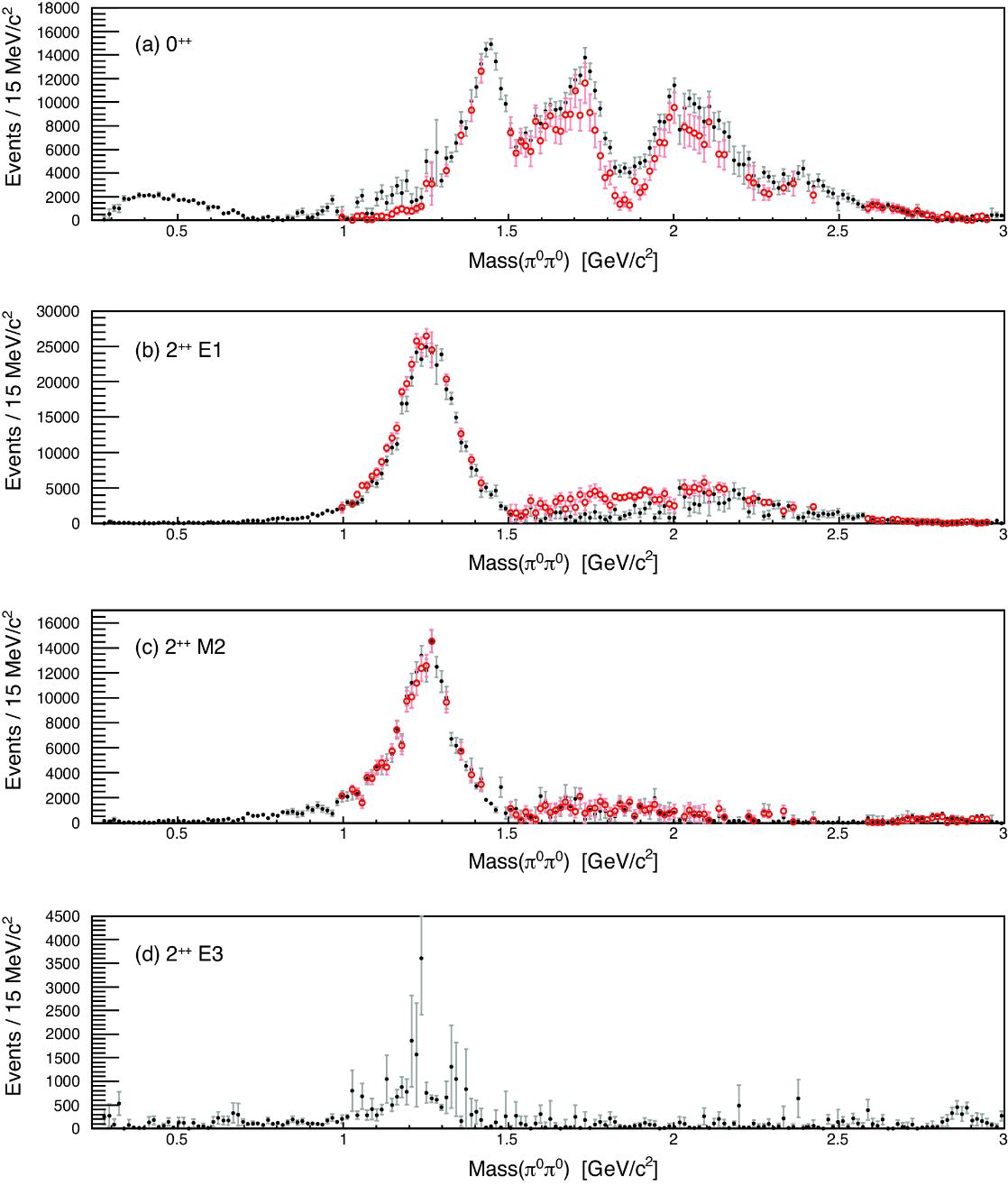 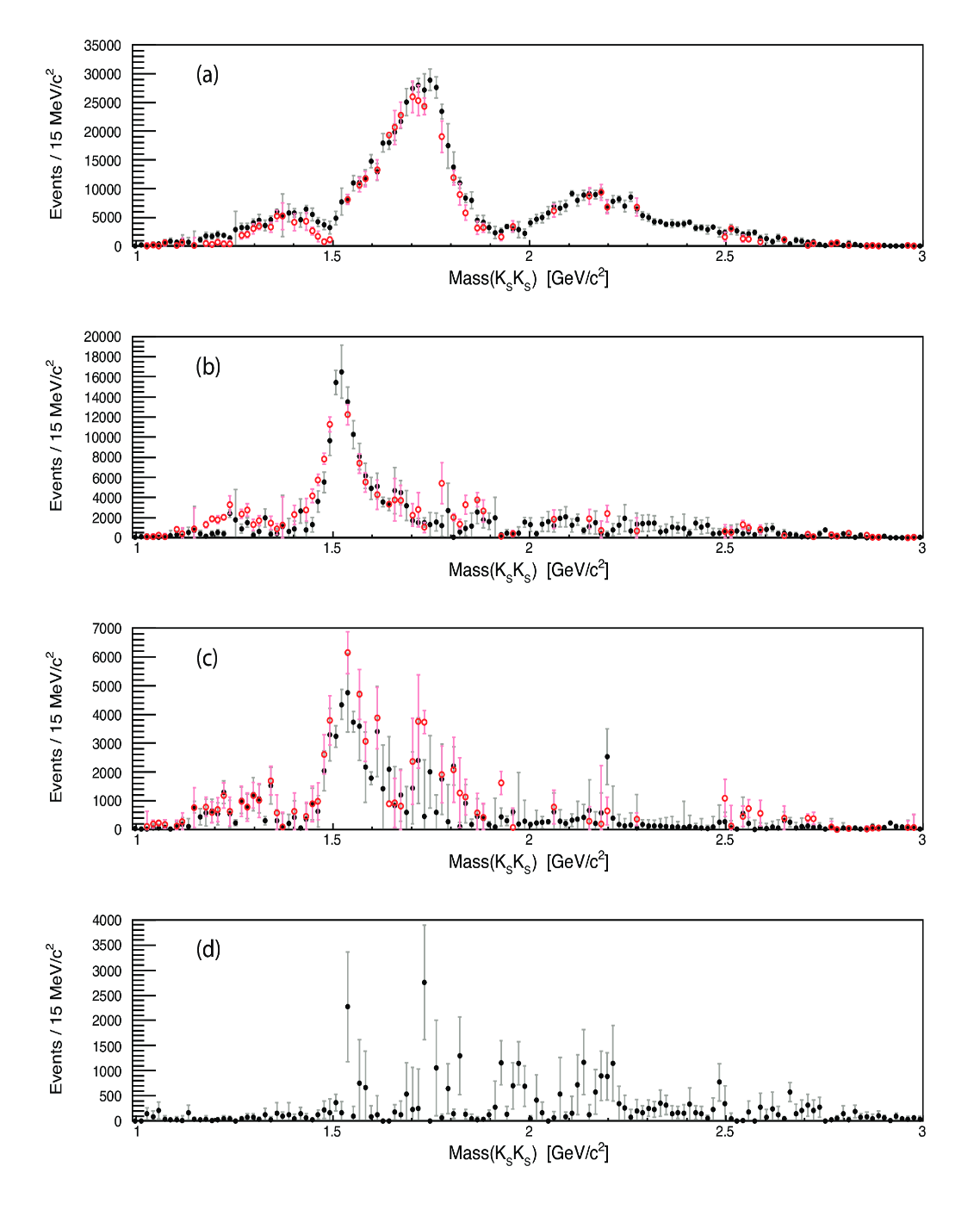 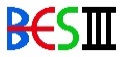 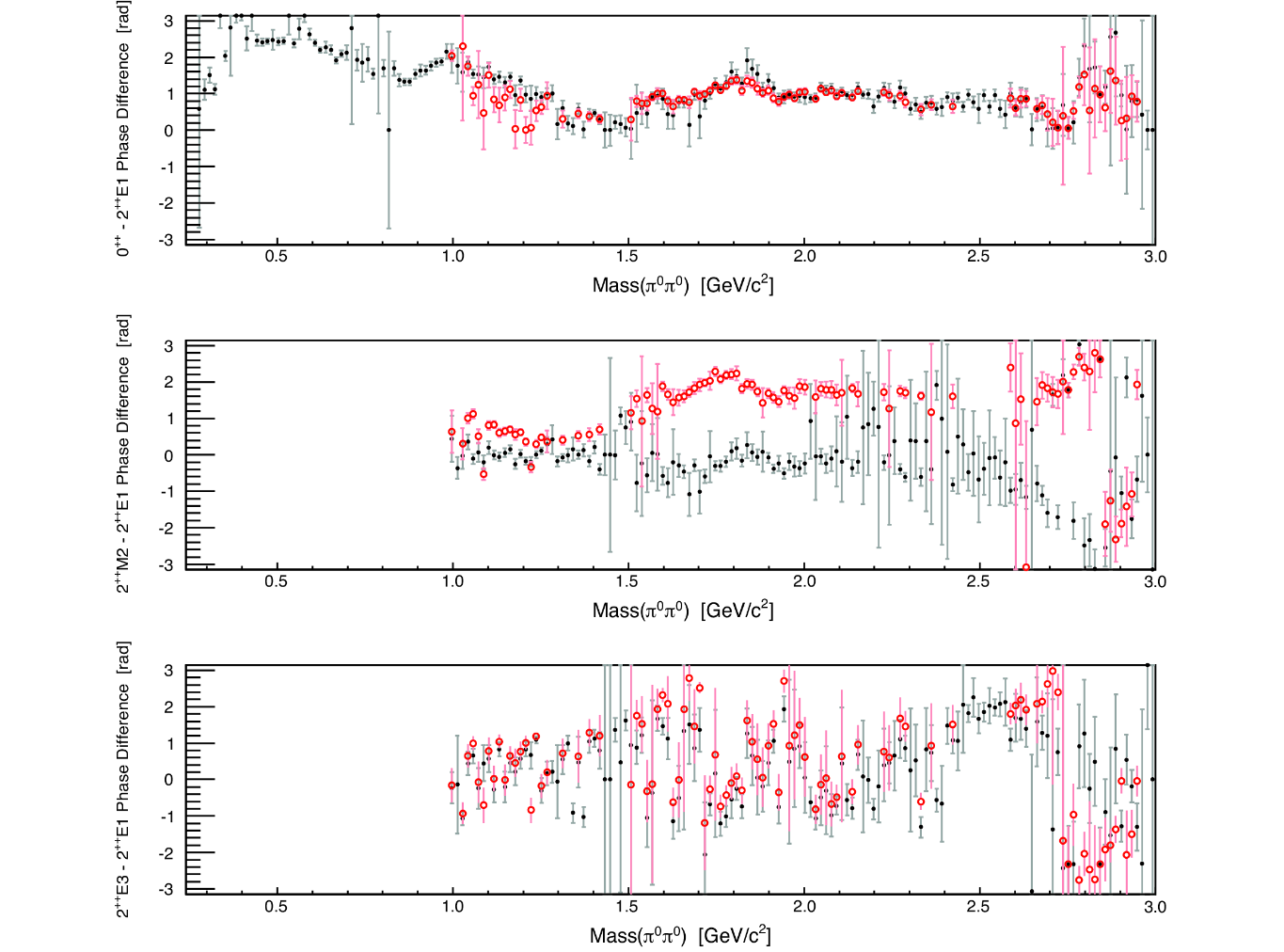 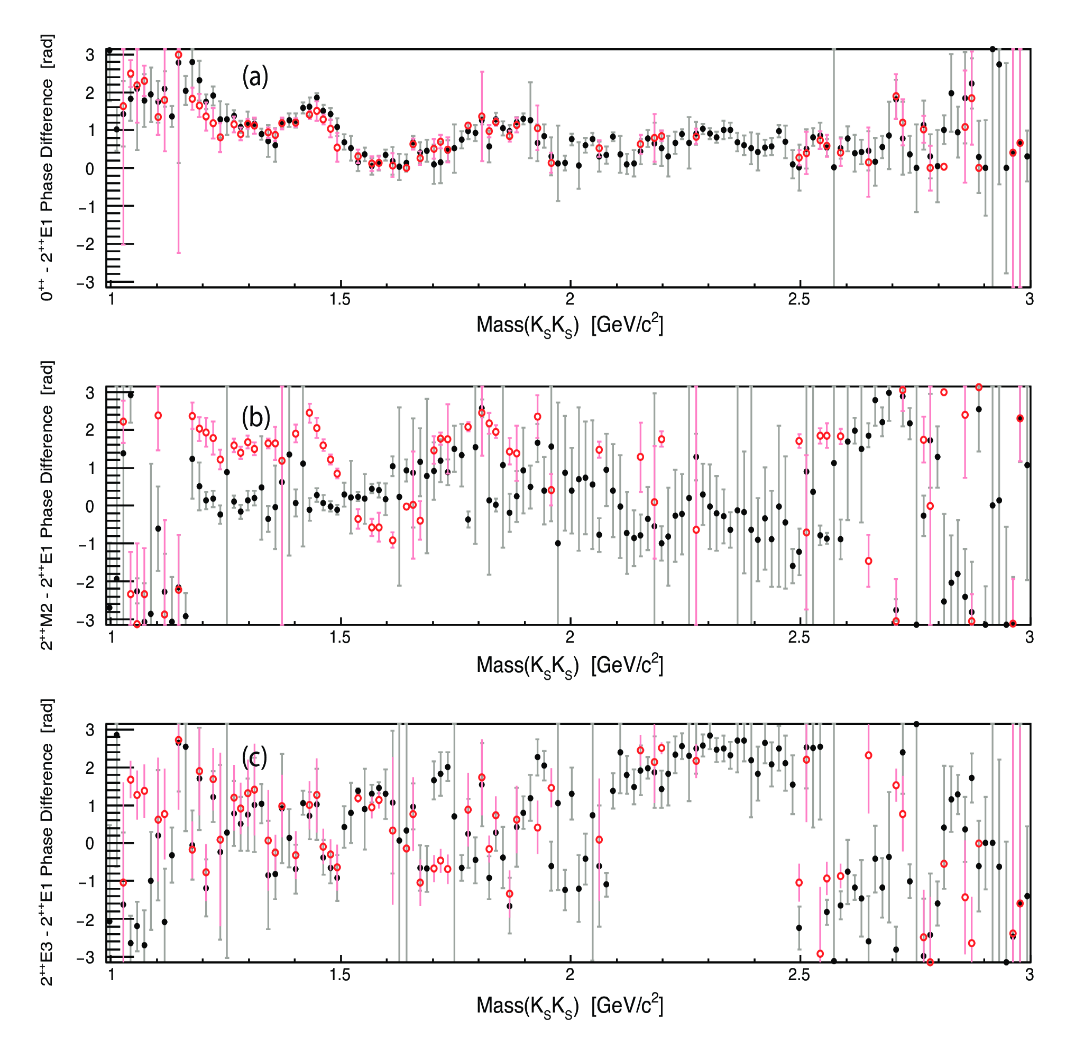 67